Learning Representations of Data
J. Saketha Nath, IIT Bombay
Collaborators:
Pratik Jawanpuria, Arun Iyer, Sunita Sarawagi, Ganesh Ramakrishnan.
Outline
Introduction to Representation Learning
Summary of Research
Case Study: Class-ratio estimation
Concluding remarks
Introduction toRepresentation Learning
Representation Learning: Illustration
Inference
Training
Representation Learning: Illustration
Inference
Training
Representation Learning: Examples
Inference
Training
Principle Component Analysis
Deep Learning
(long list :)
Representation Learning: Illustration
Inference
Training
Kernel Learning: Illustration
Inference
Training
Kernel Learning: Broad set-ups
Multi-modal Data [NIPS’09, JMLR’11]
Multi-task Learning [SDM’11, ICML’12]
Interpretable Rule Learning [ICML’11, JMLR’15]
Case Study:Class Ratio Estimation
Kernel Learning
Class Ratio Estimation
Labeled
Unlabeled
Class Ratio Estimation
Labeled
Unlabeled
What frac. from each class?
Class Ratio Estimation
Class Ratio Estimation
Class Ratio Estimation
Class Ratio Estimation
Representation of data distribution using kernel
Class Ratio Estimation
Class Ratio Estimation
Statistical Consistency
Please refer ICML’14, KDD’16 for details
Kernel Learning
Kernel Learning
Kernel Learning
Kernel Learning
Kernel Learning
Kernel Learning
Kernel Learning
Kernel Learning
Kernel Learning
Please refer ICML’14 for details
Simulation results
Estimation Error
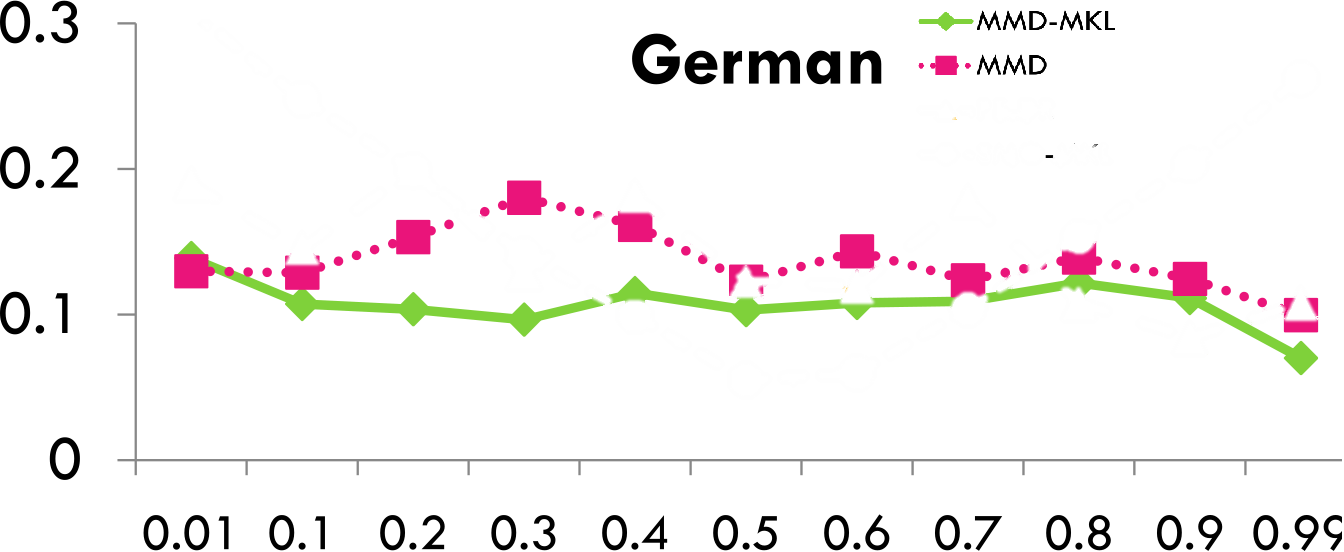 Varying Negative Class Proportions in U
(proportion in L is set to [0.5, 0.5])
Concluding remarks…
Summary of Research
Kernel learning
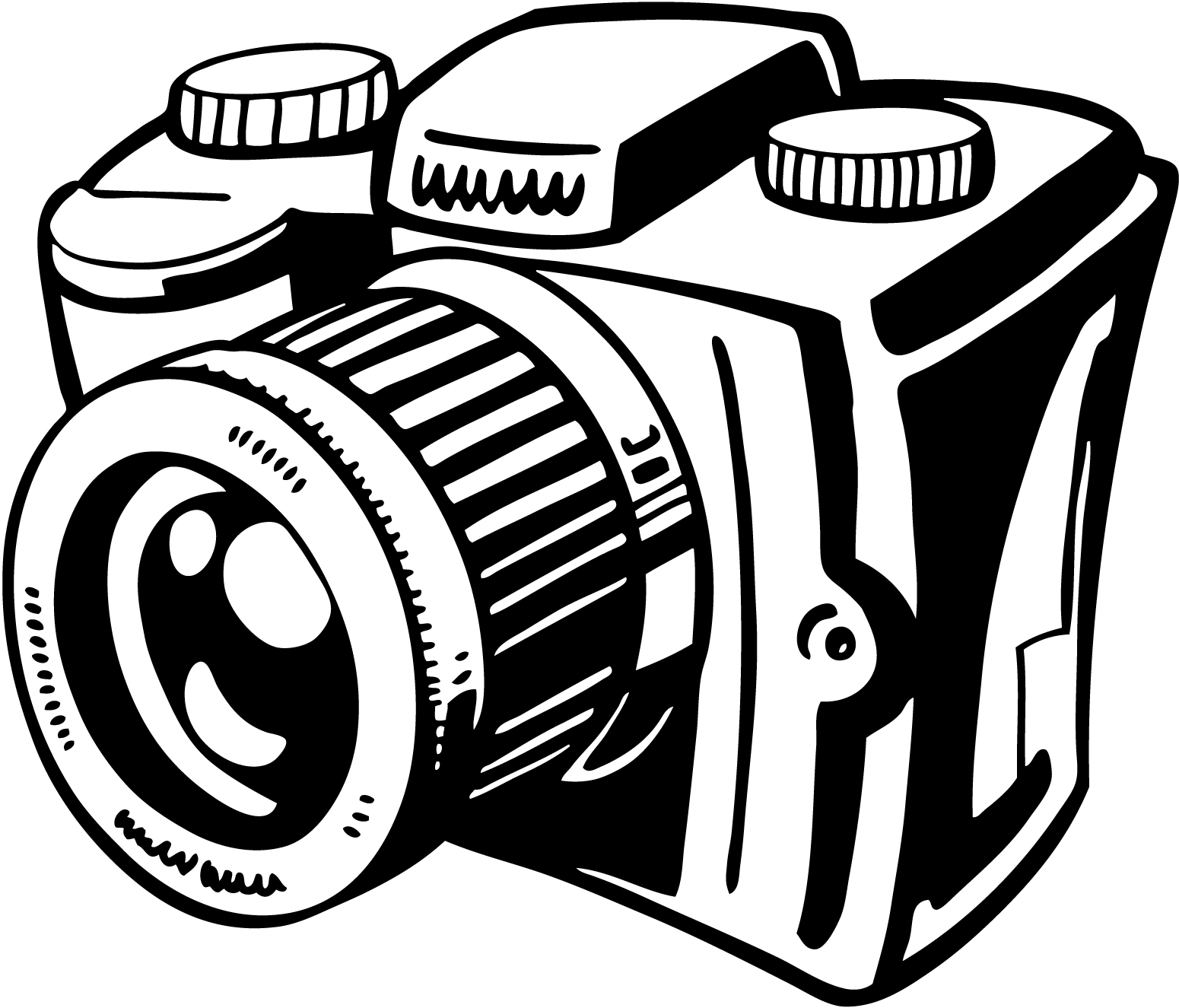 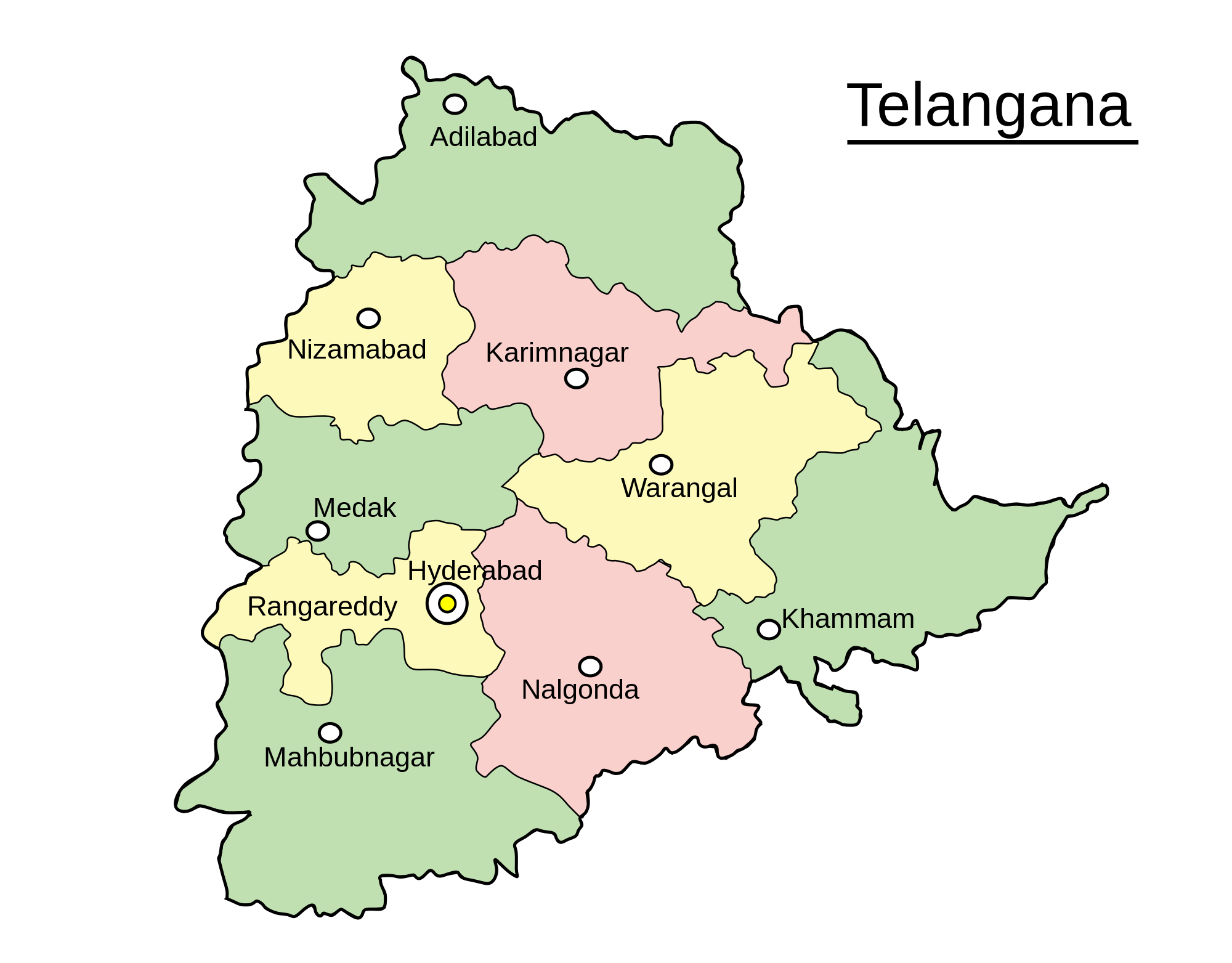 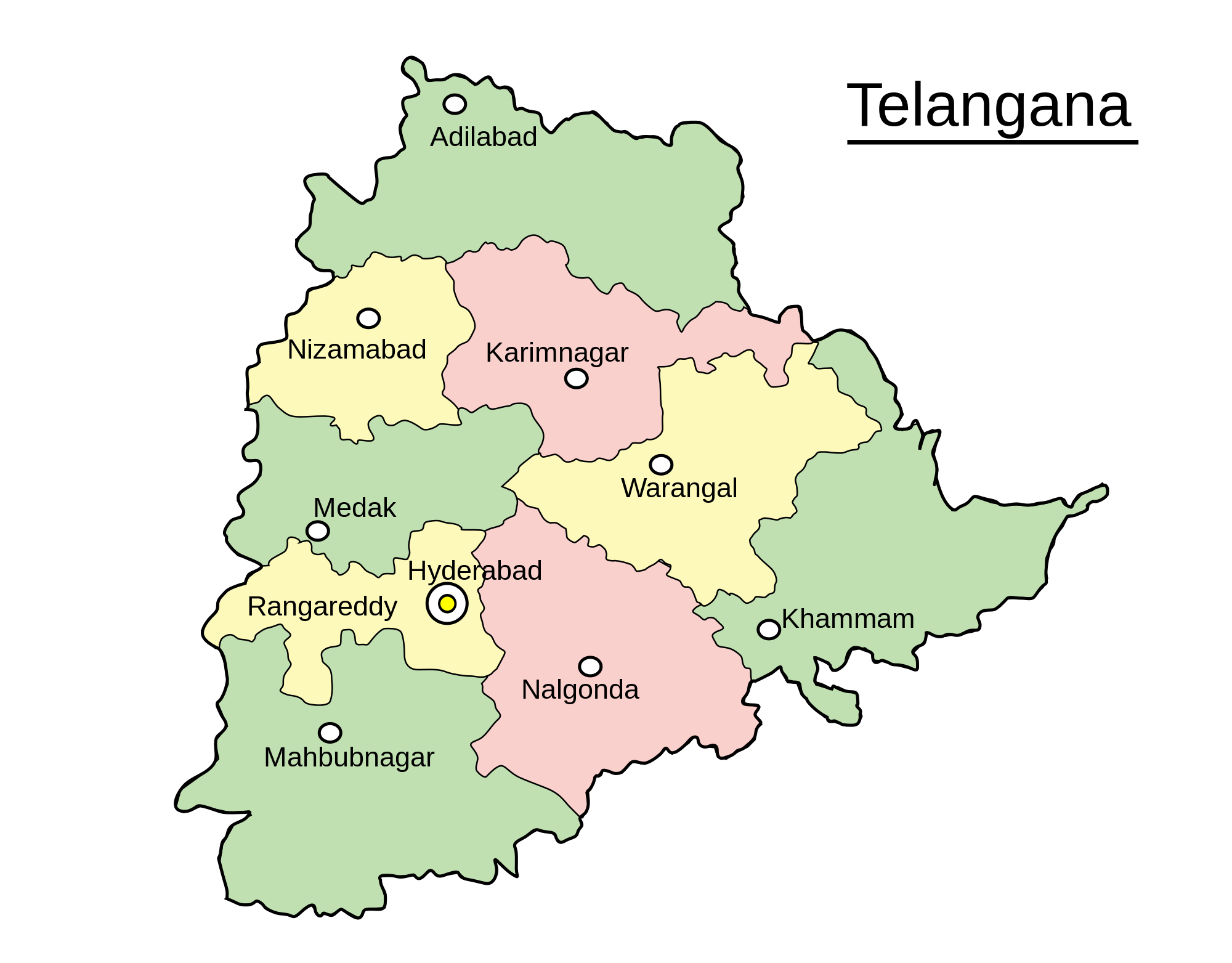 Multi-task learning
SDM’11, ICML’12
DATA
INFERENCE
Multi-modal Data
NIPS’09, JMLR’11
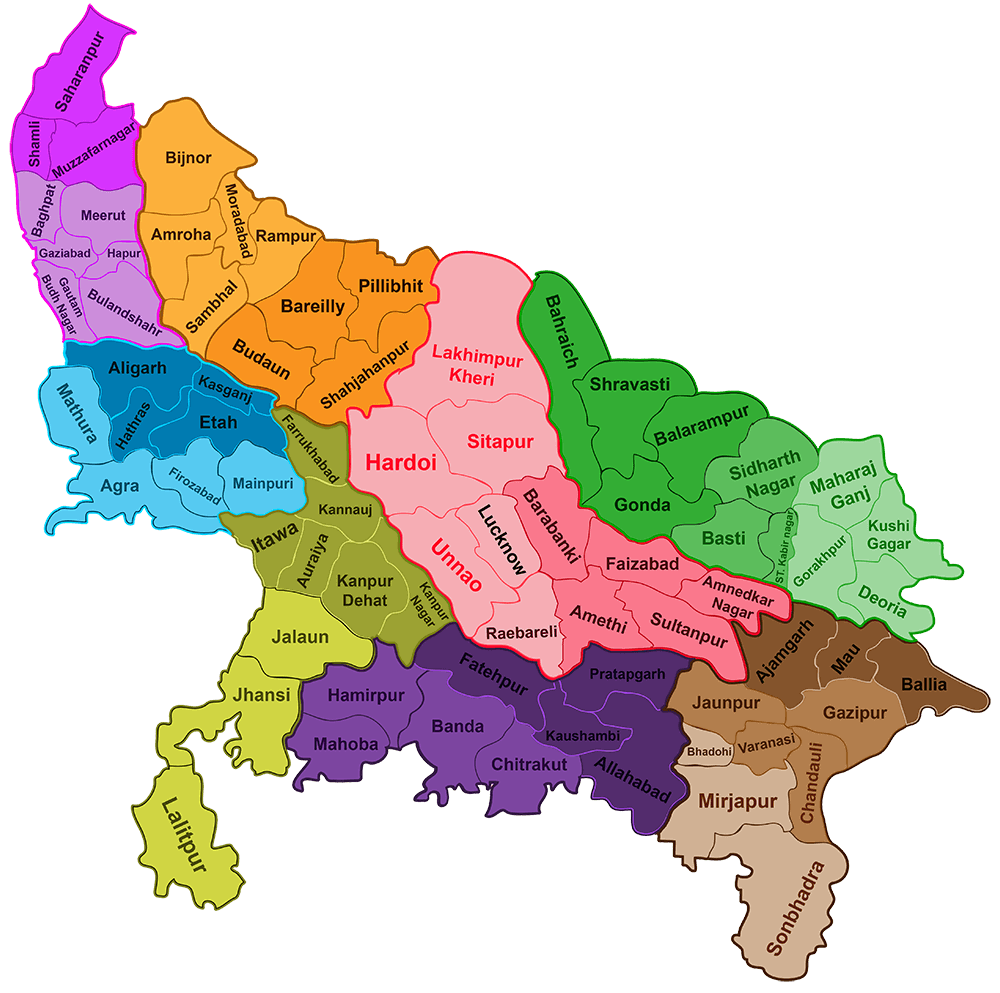 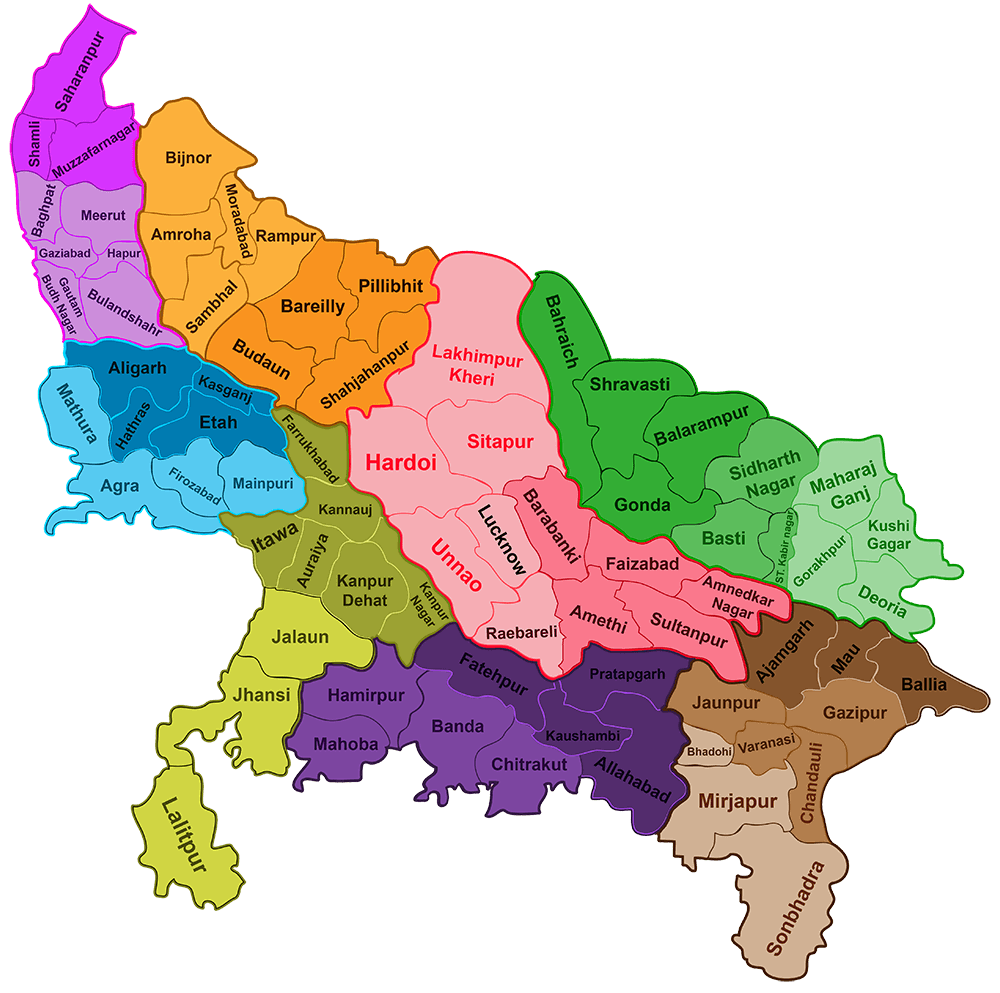 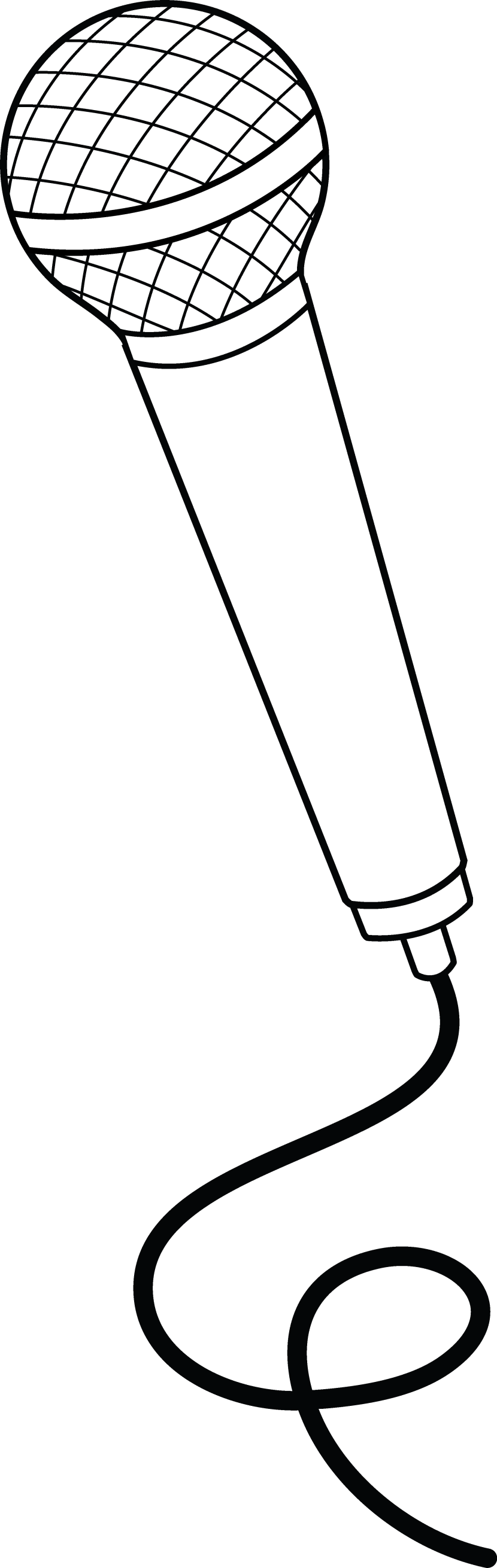 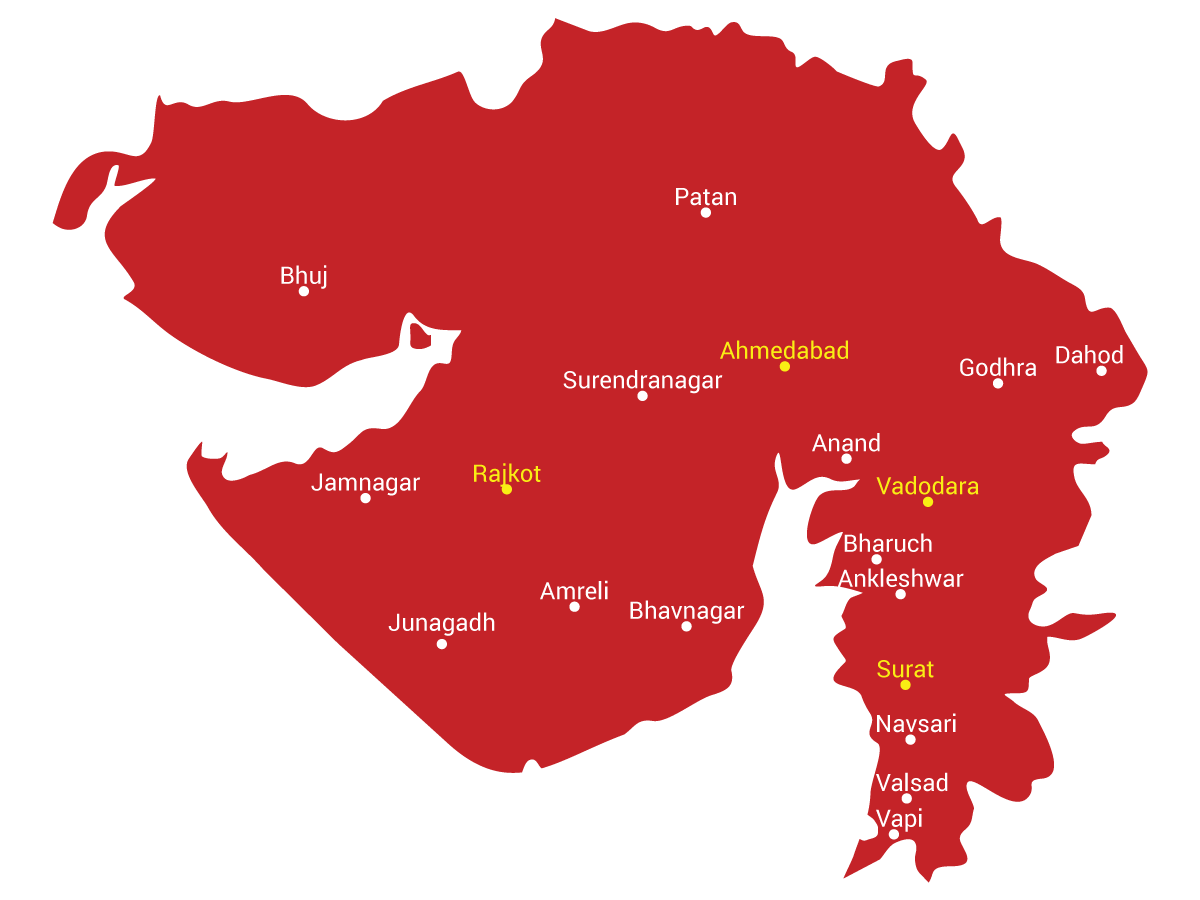 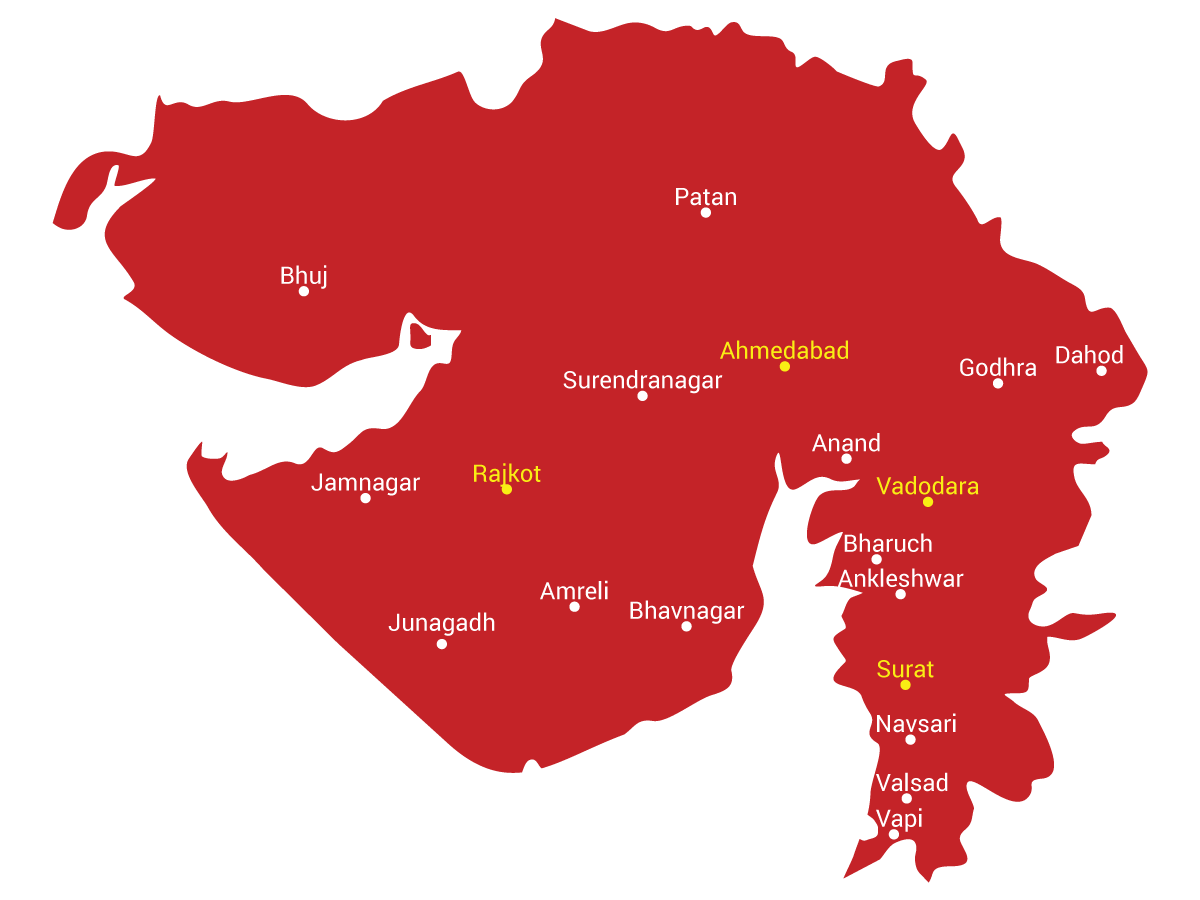 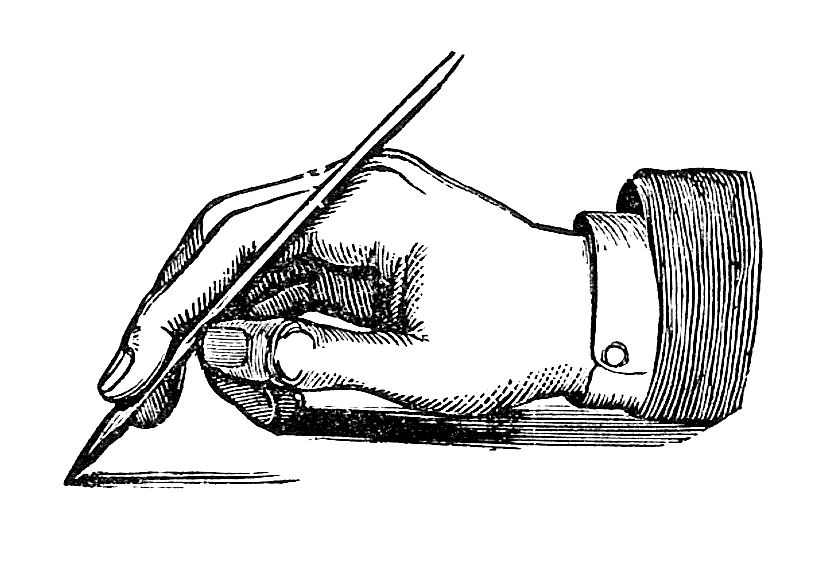 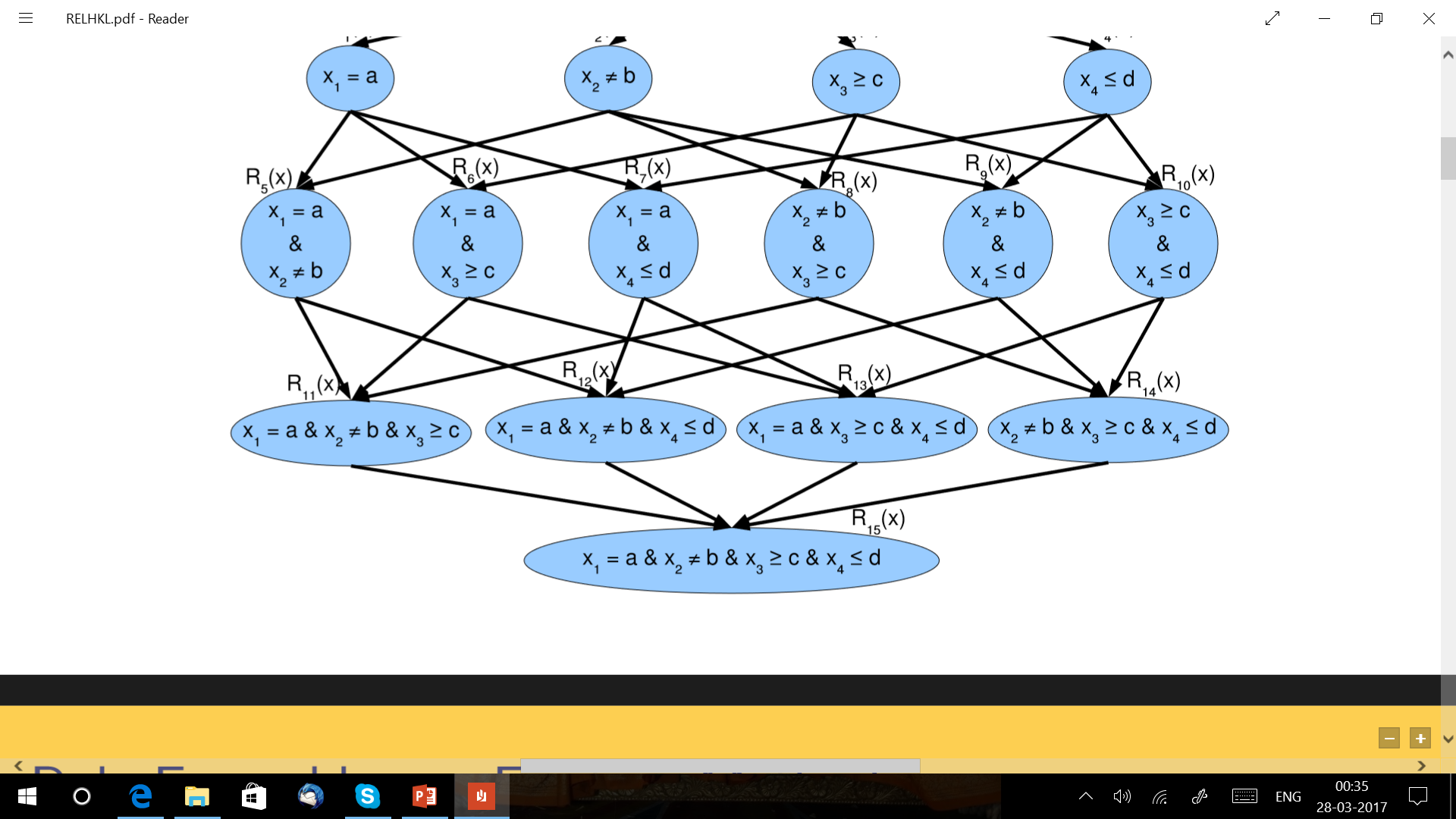 Rule Ensemble Learning
ICML’11, JMLR’15
Kernel learning
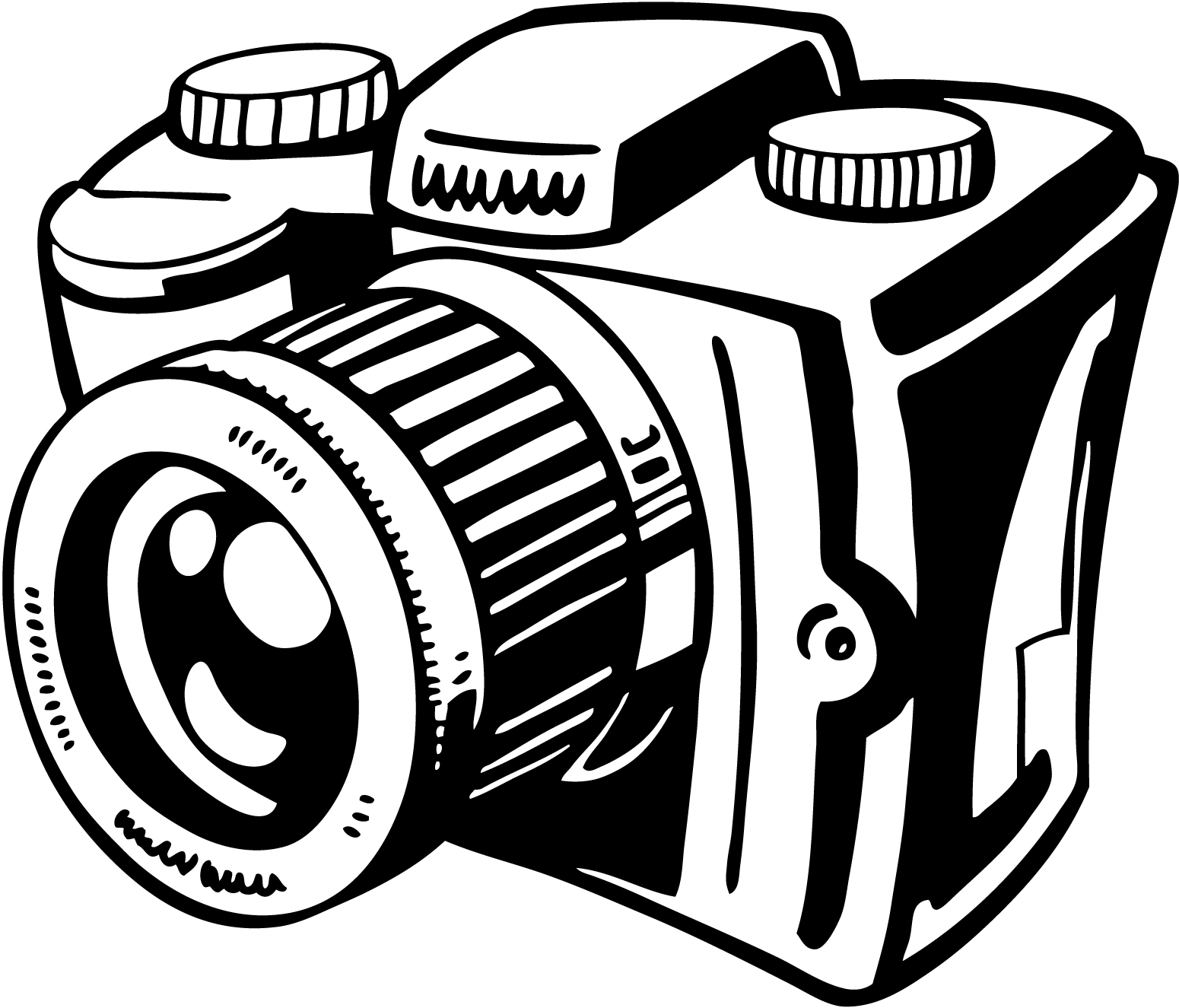 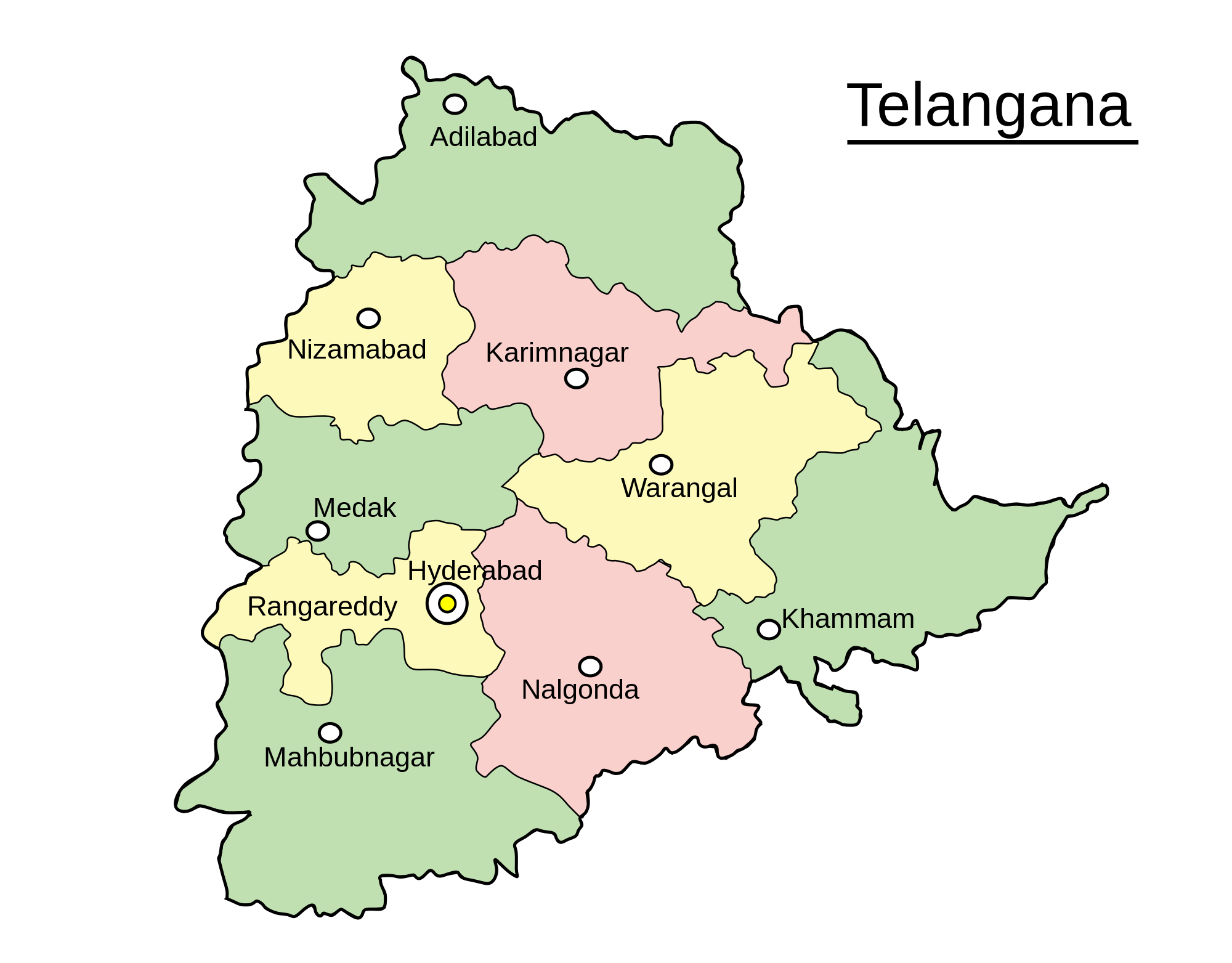 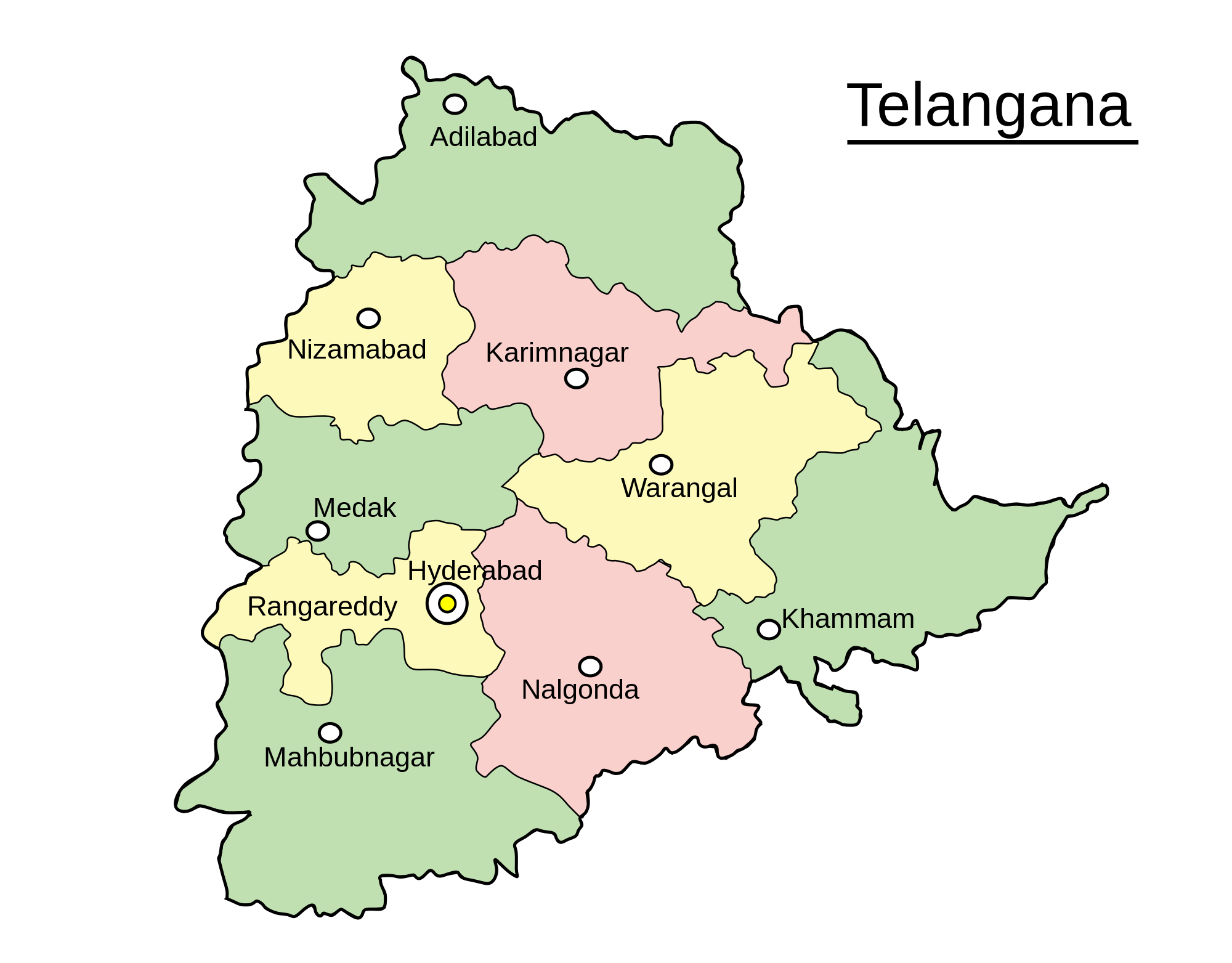 Multi-task learning
SDM’11, ICML’12
DATA
INFERENCE
Multi-modal Data
NIPS’09, JMLR’11
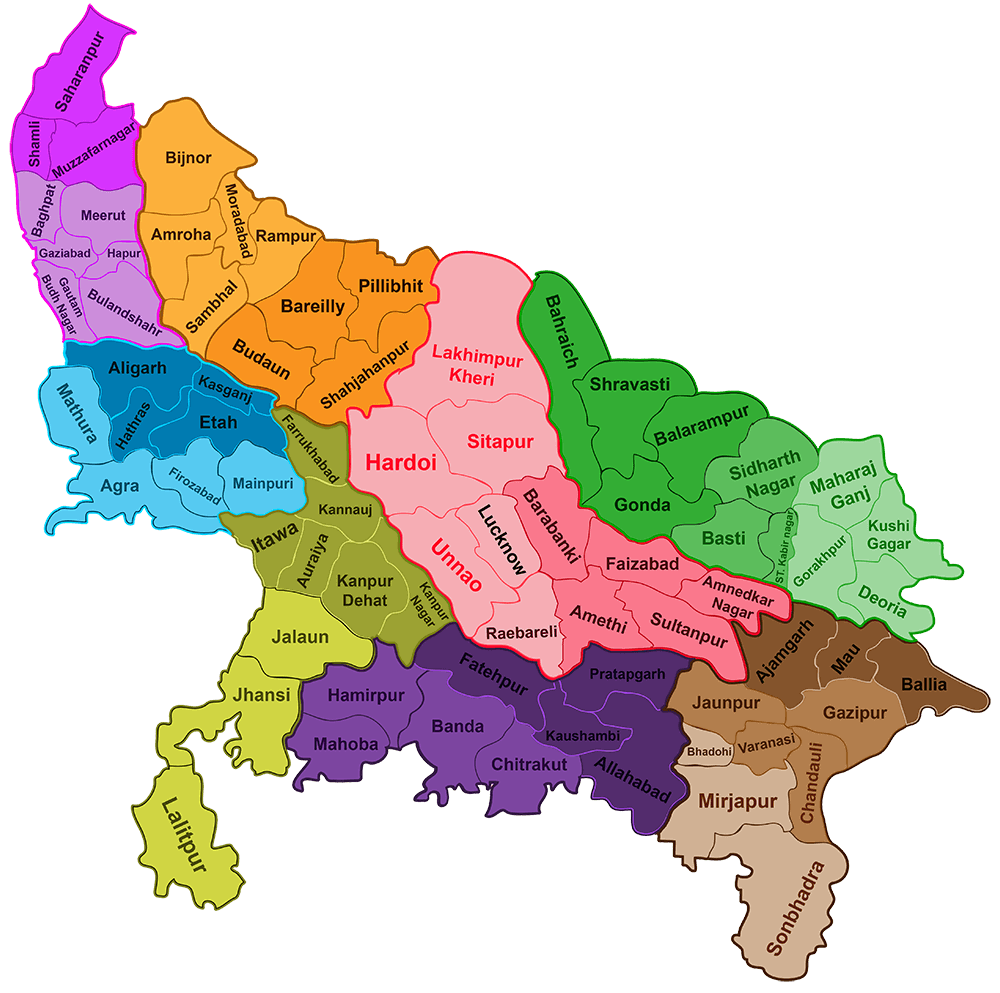 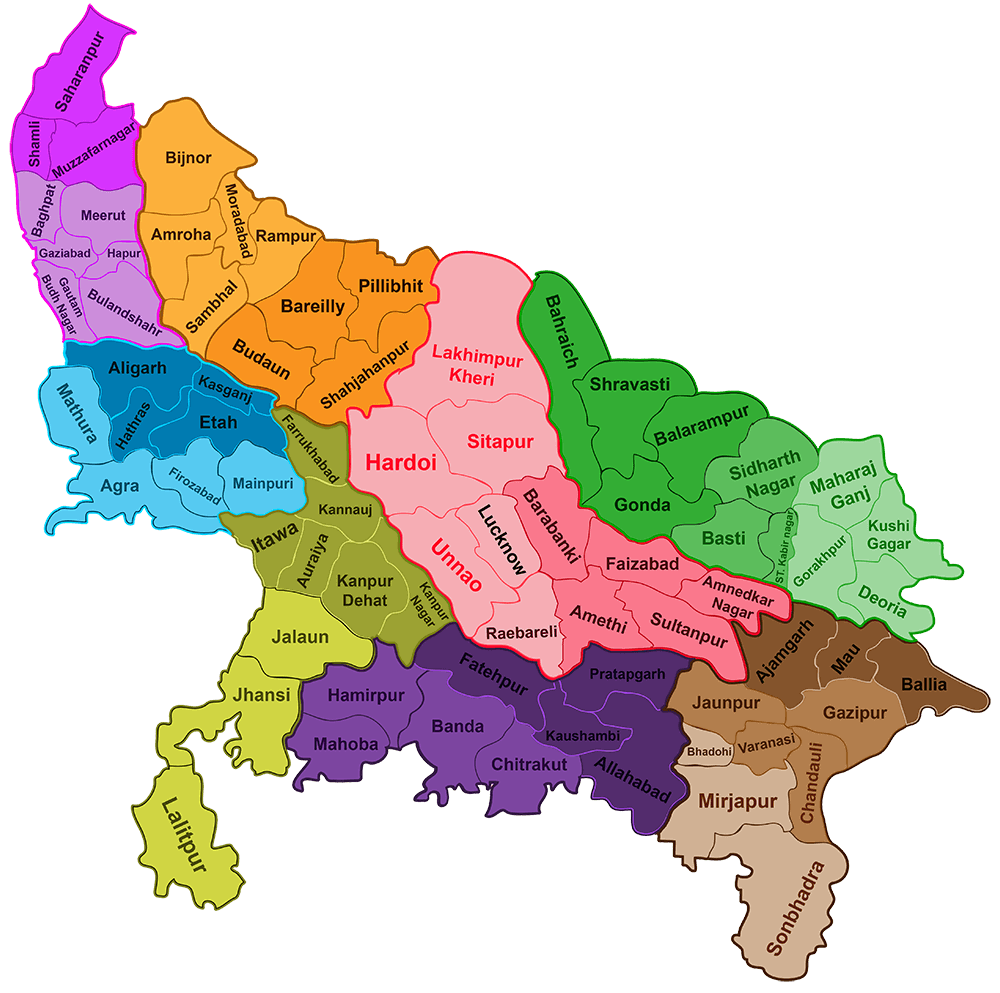 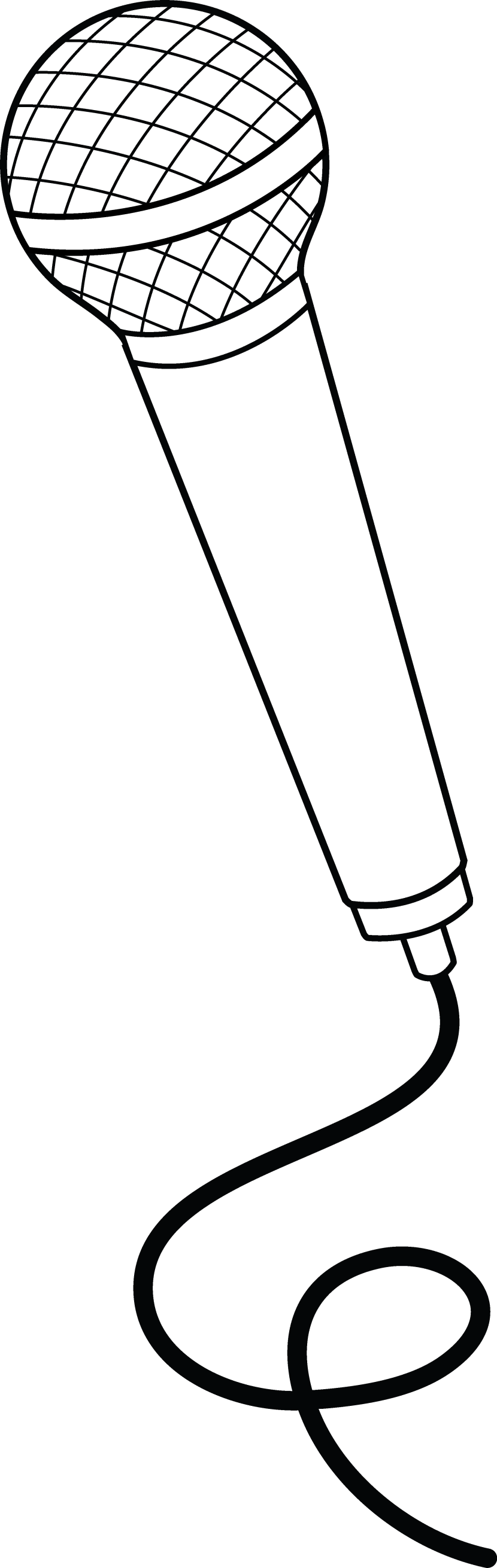 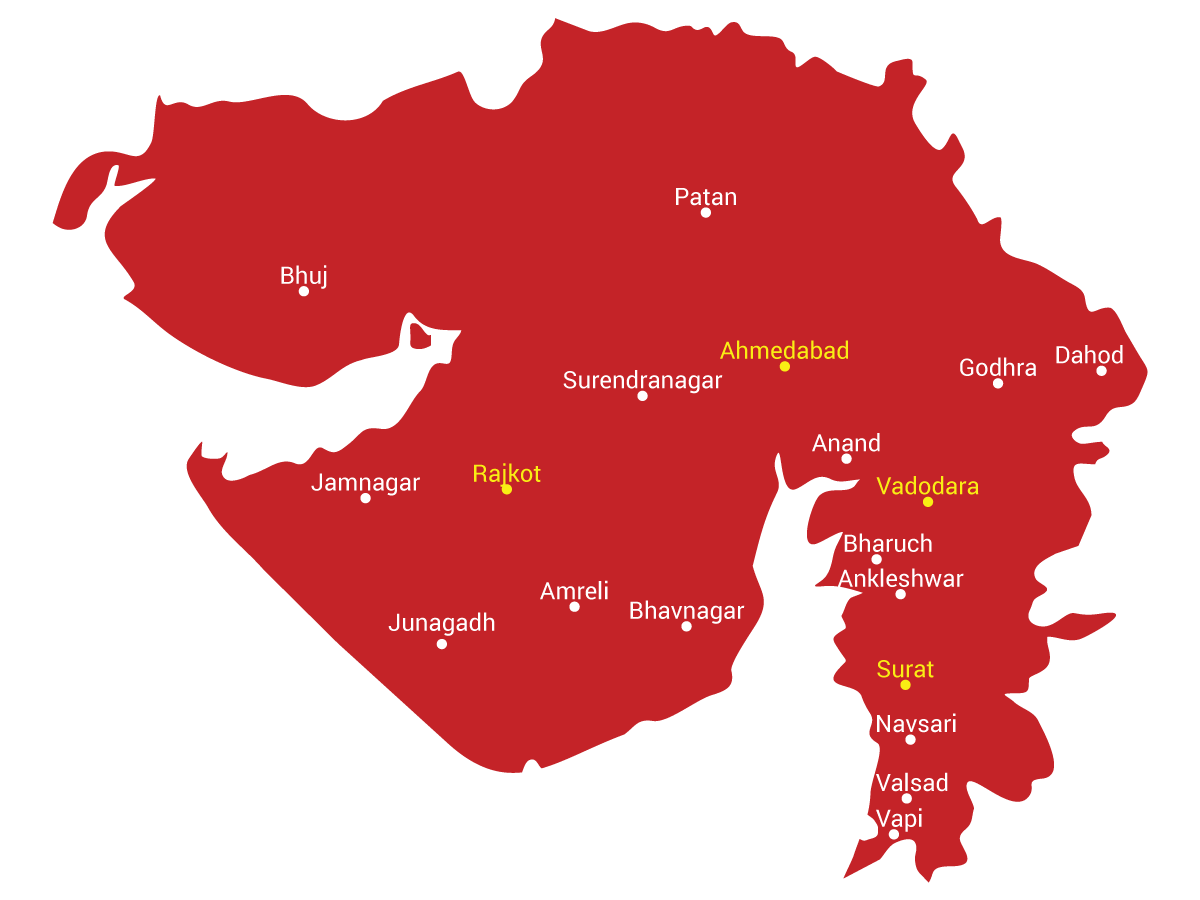 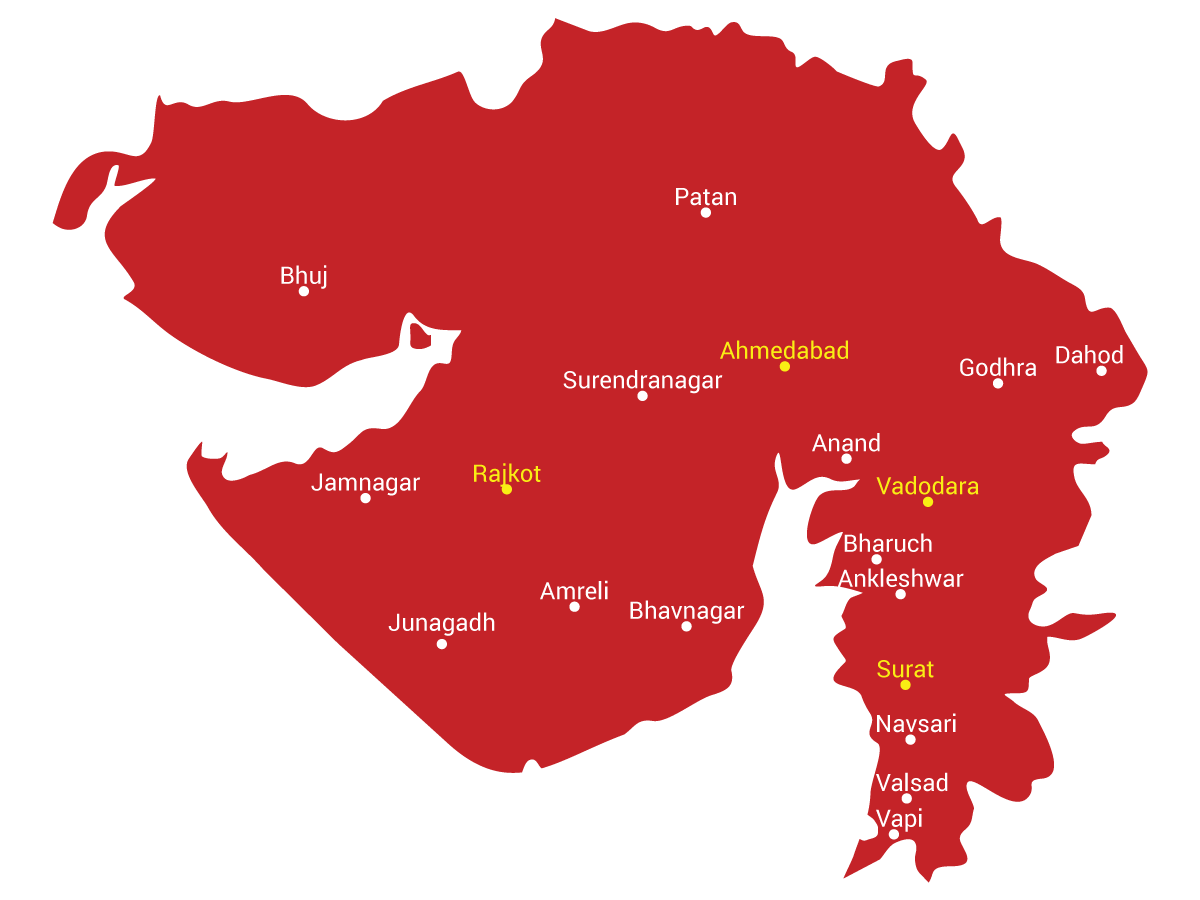 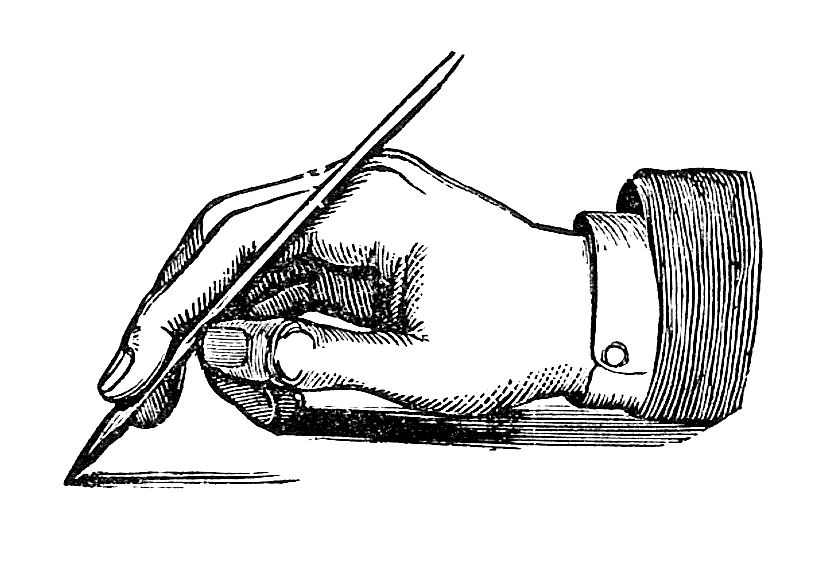 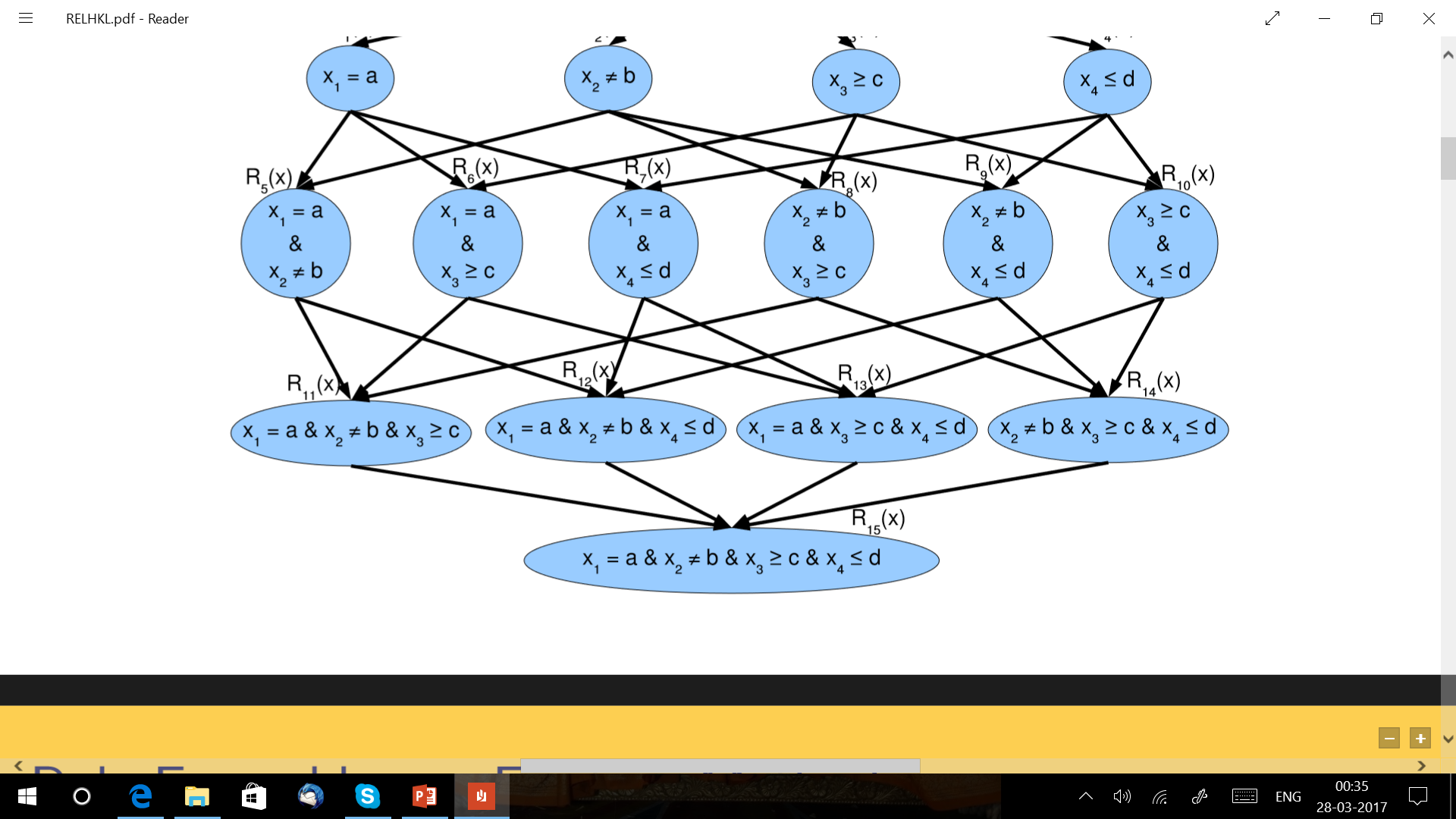 Rule Ensemble Learning
ICML’11, JMLR’15
Kernel learning
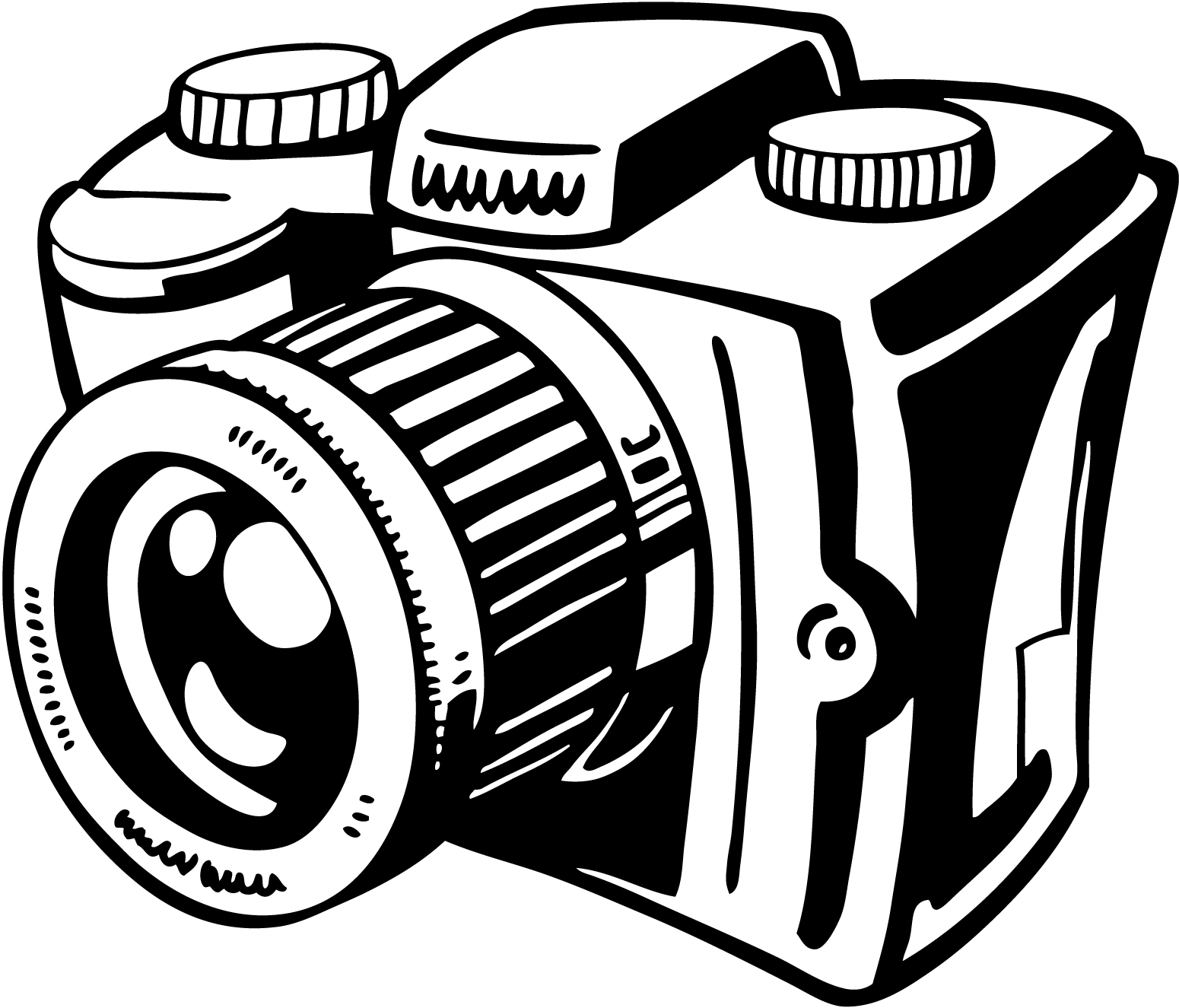 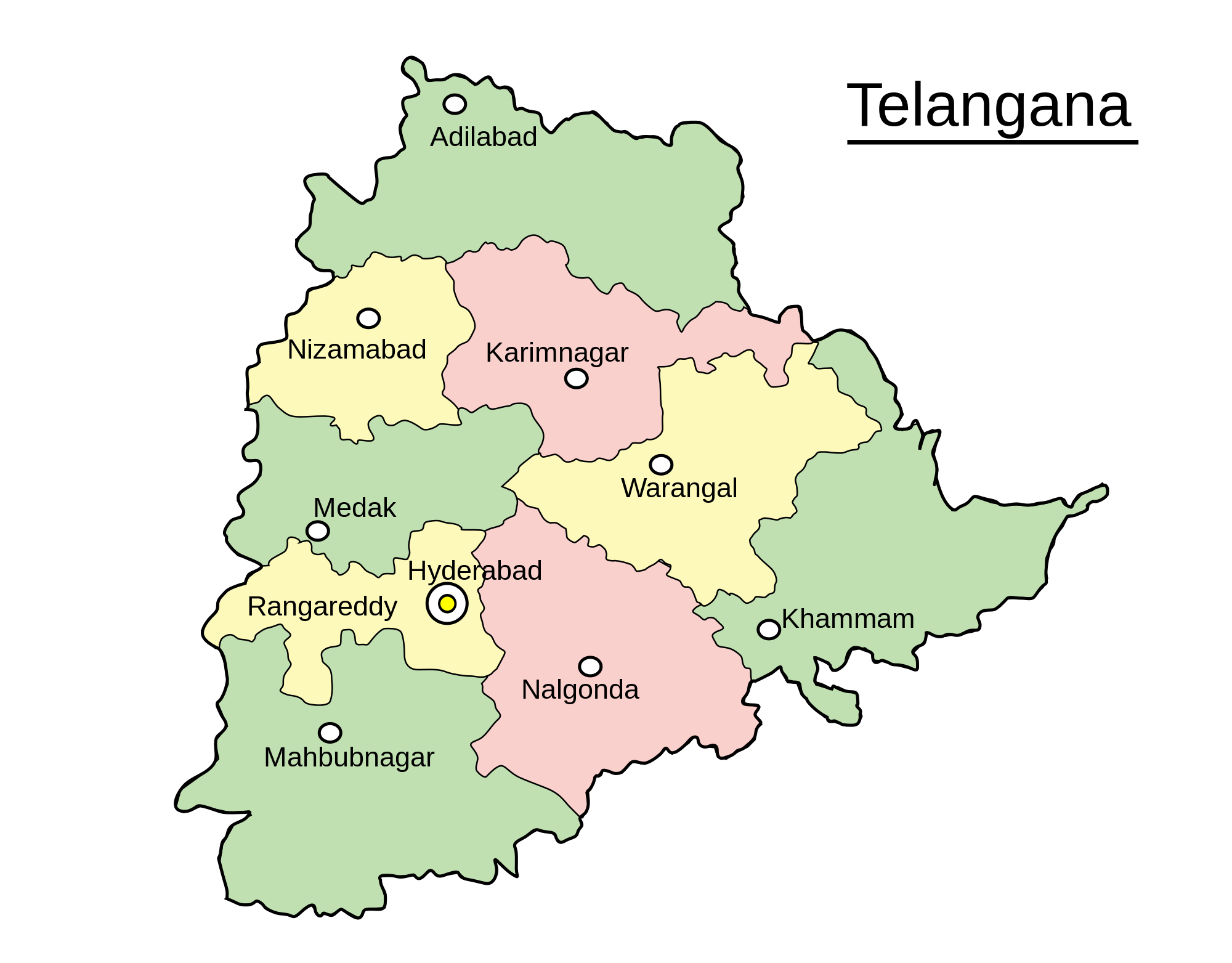 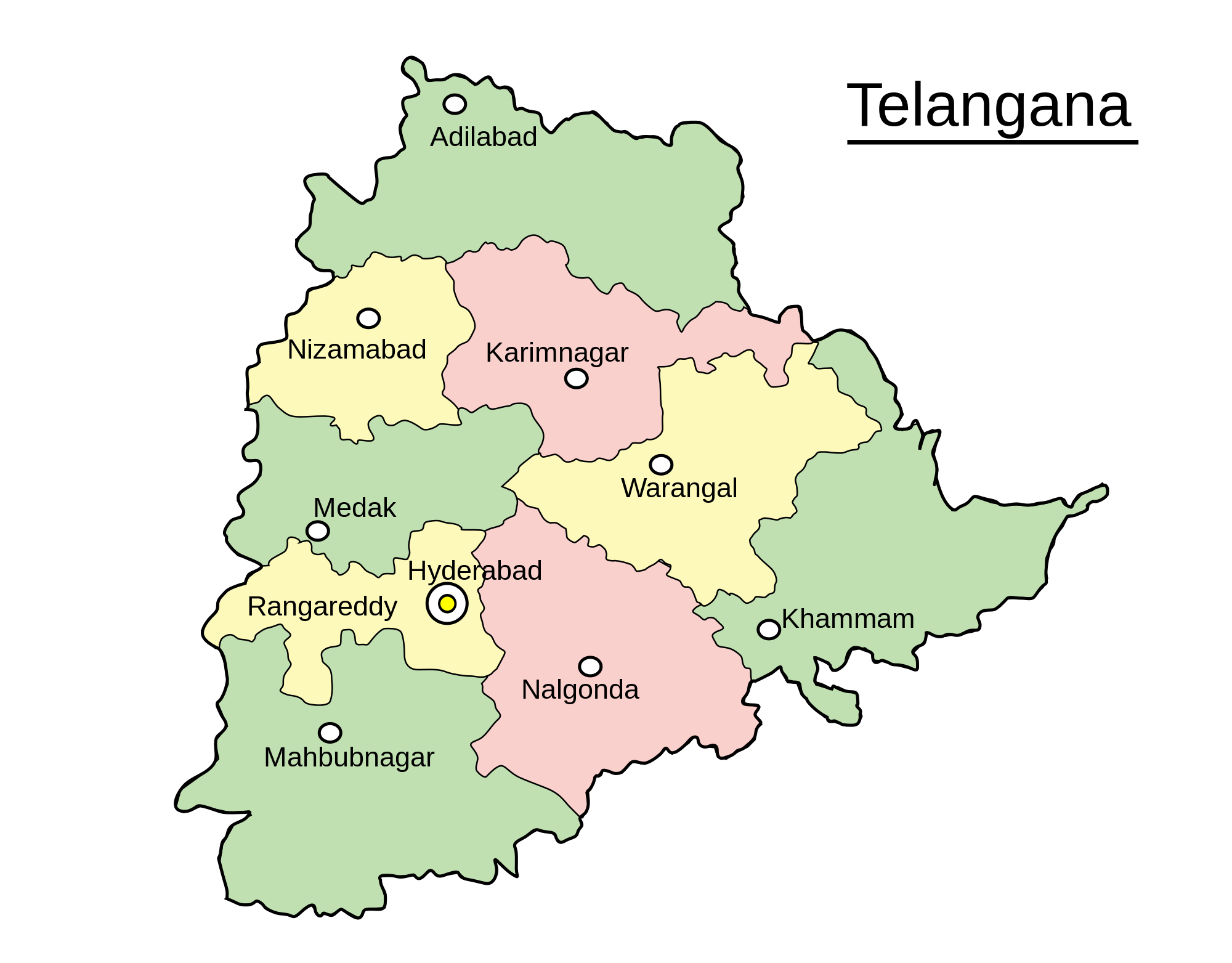 Multi-task learning
SDM’11, ICML’12
DATA
INFERENCE
Multi-modal Data
NIPS’09, JMLR’11
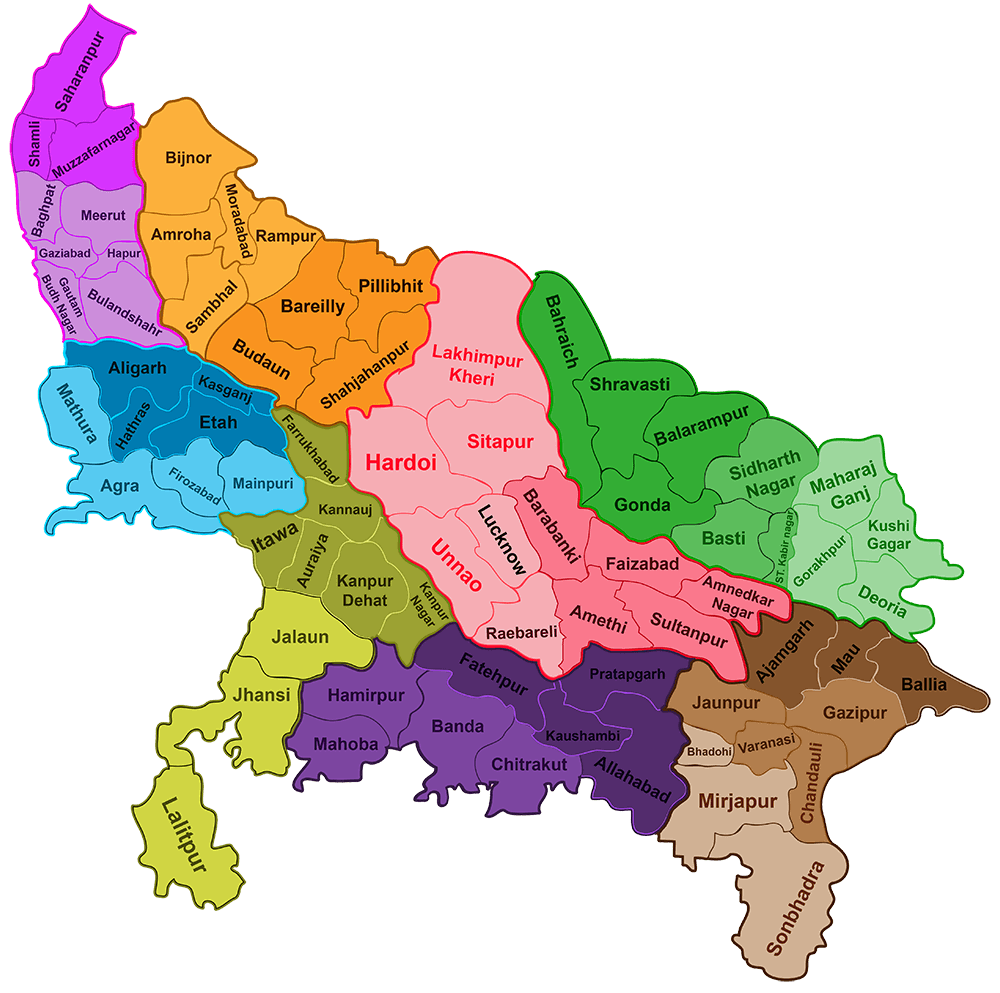 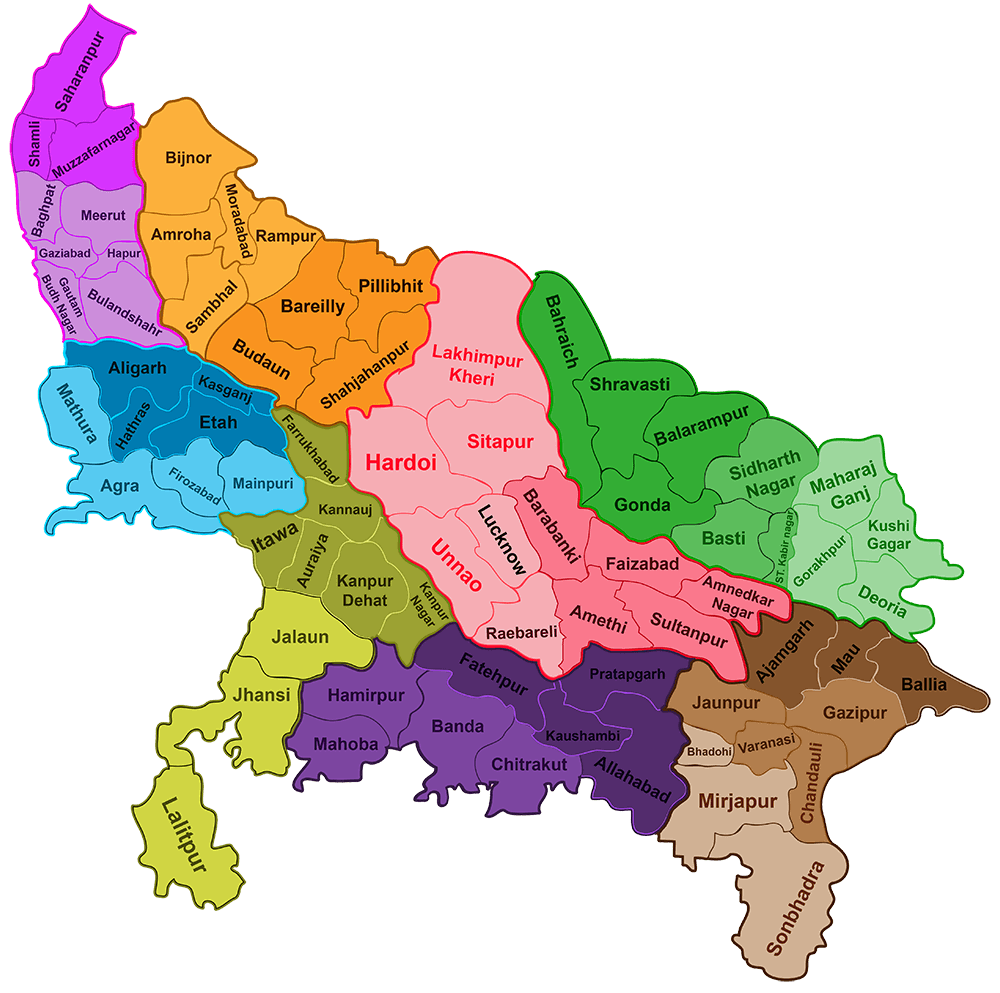 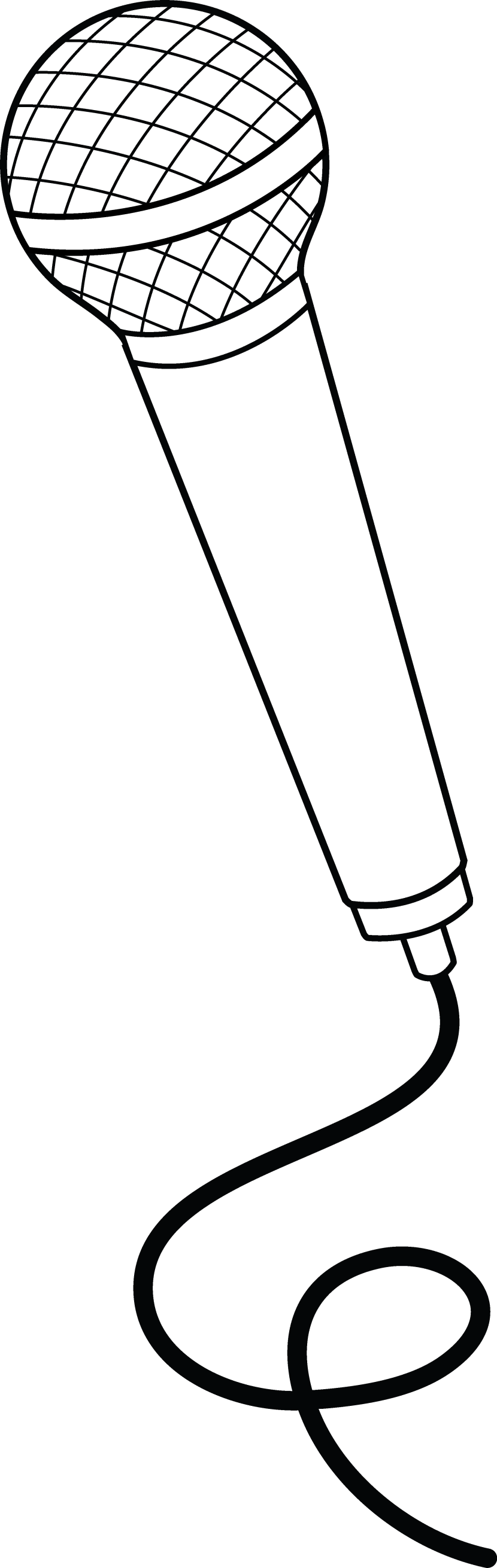 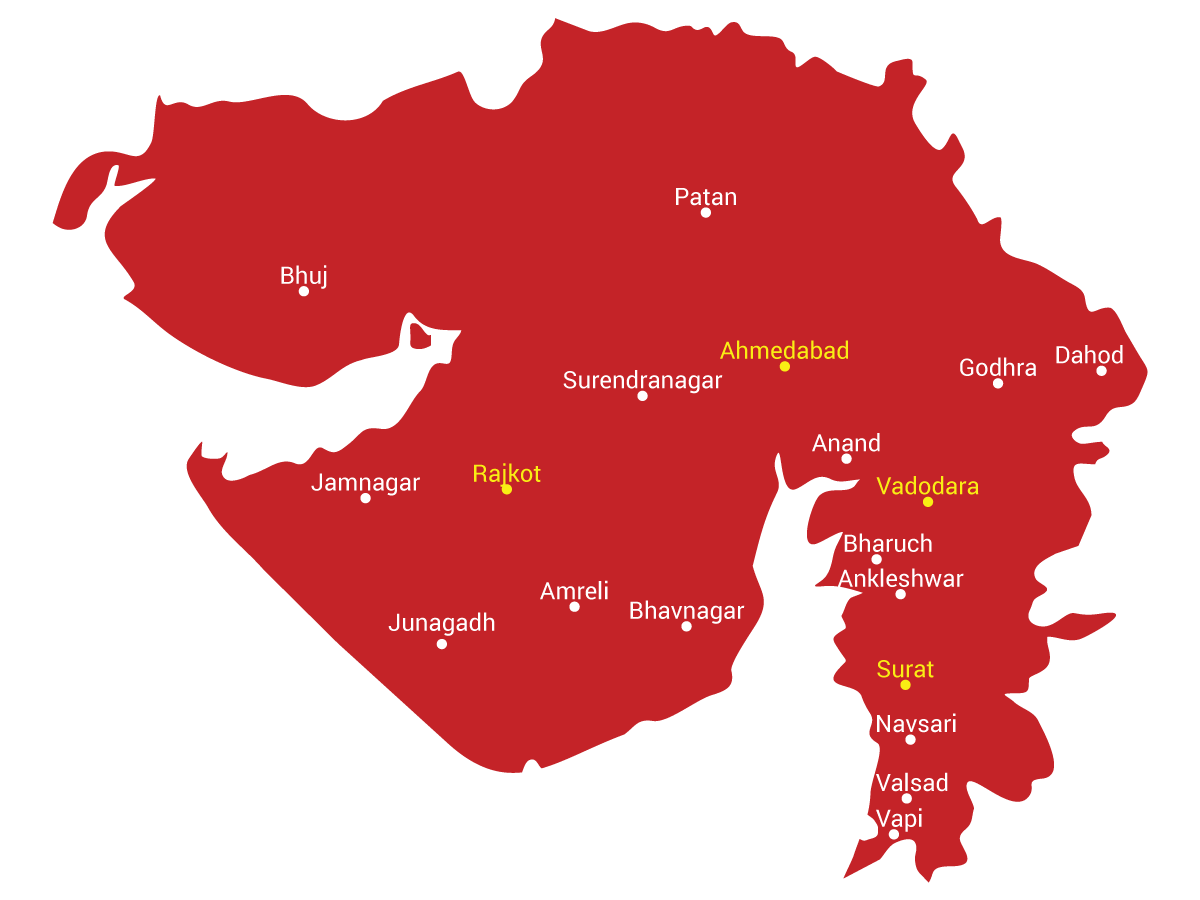 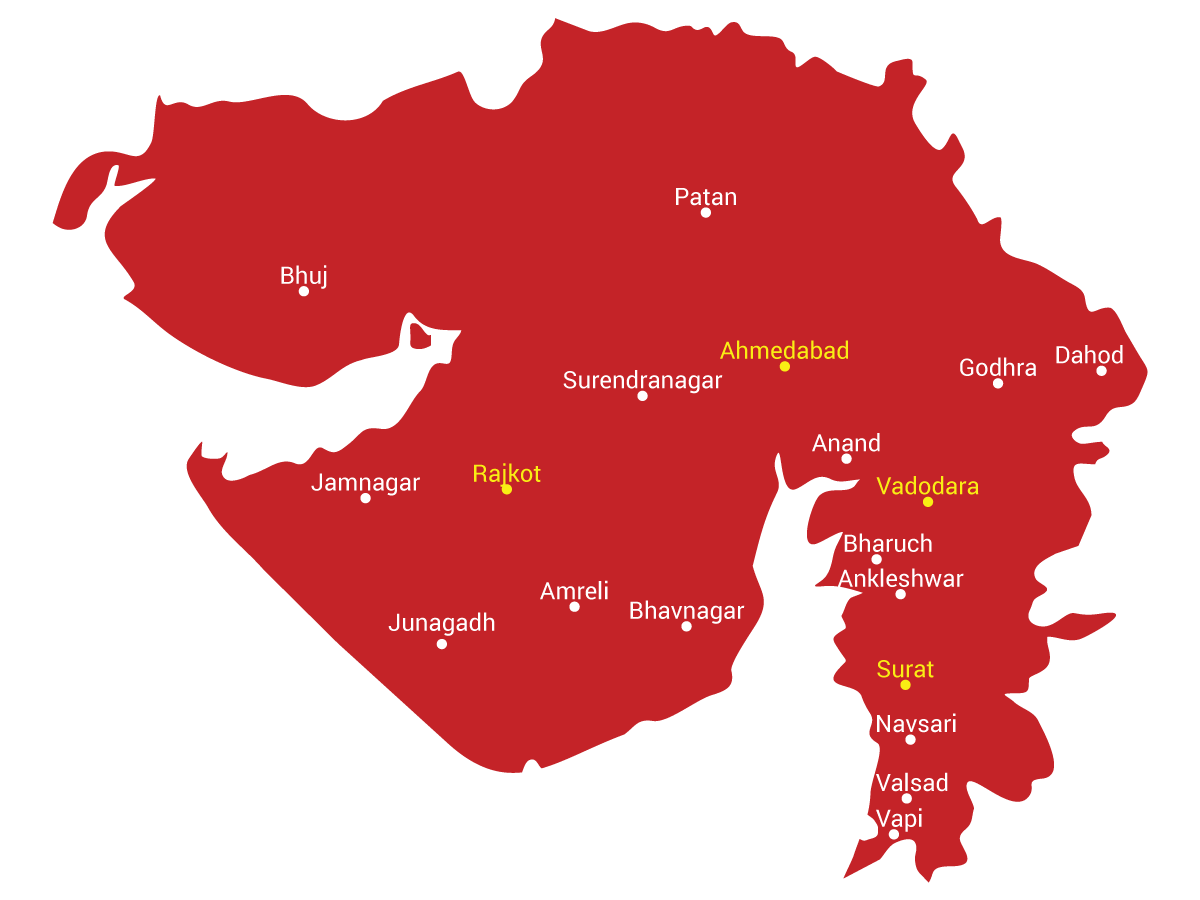 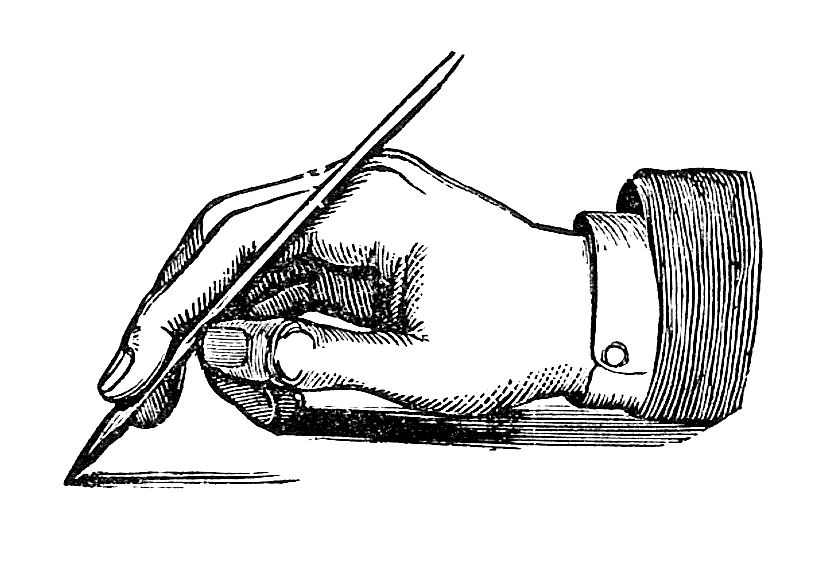 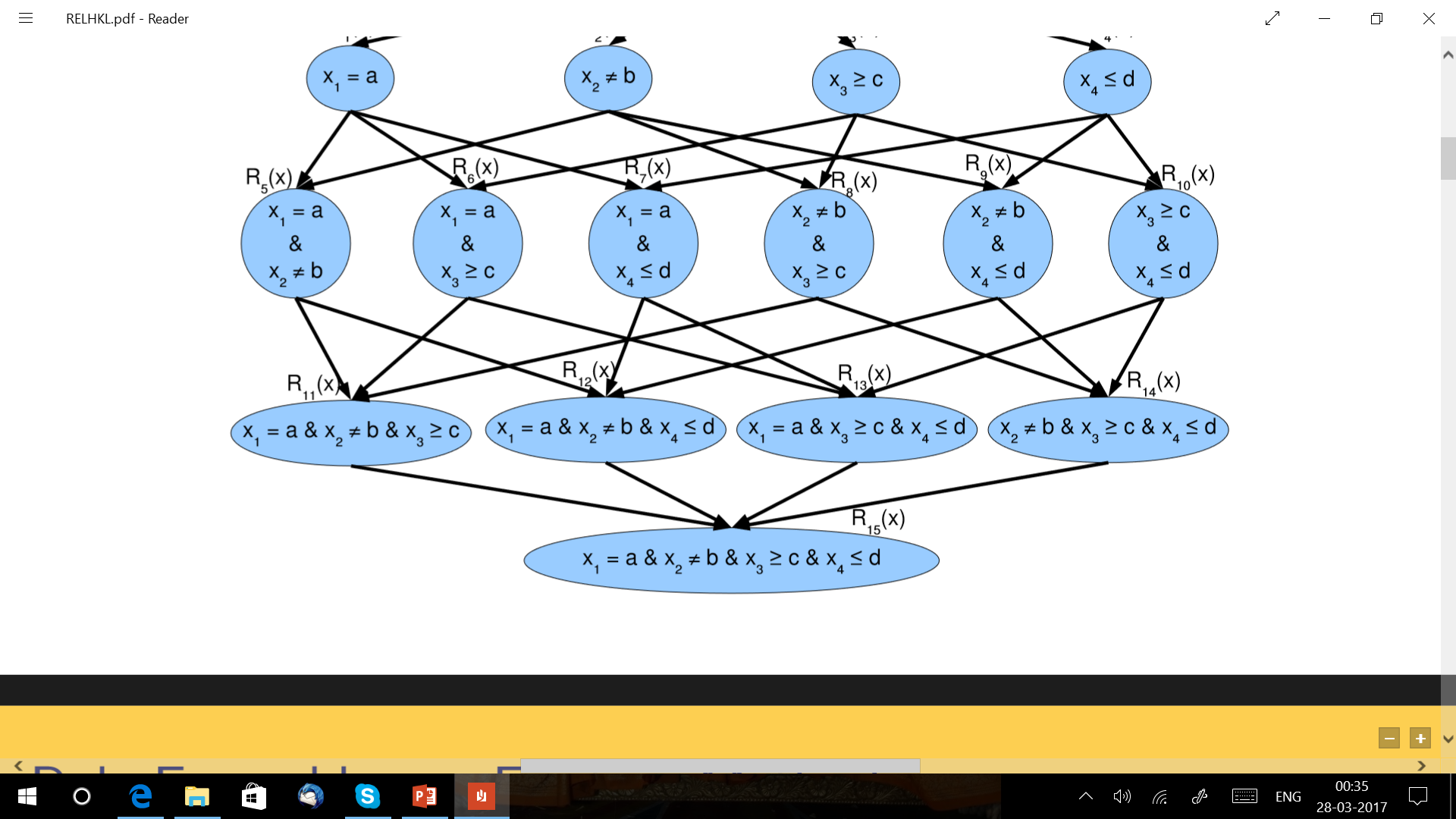 Rule Ensemble Learning
ICML’11, JMLR’15
Kernel learning
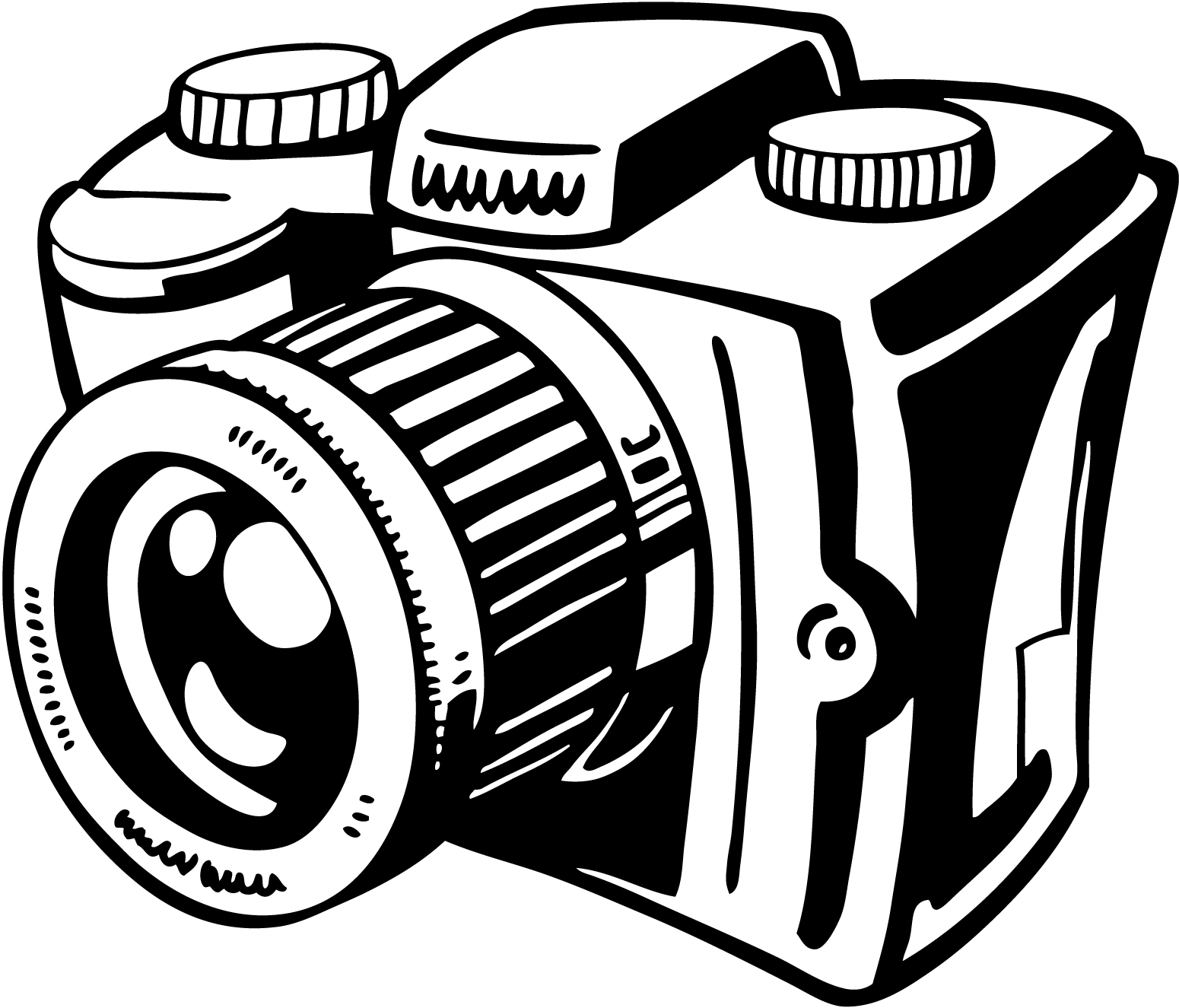 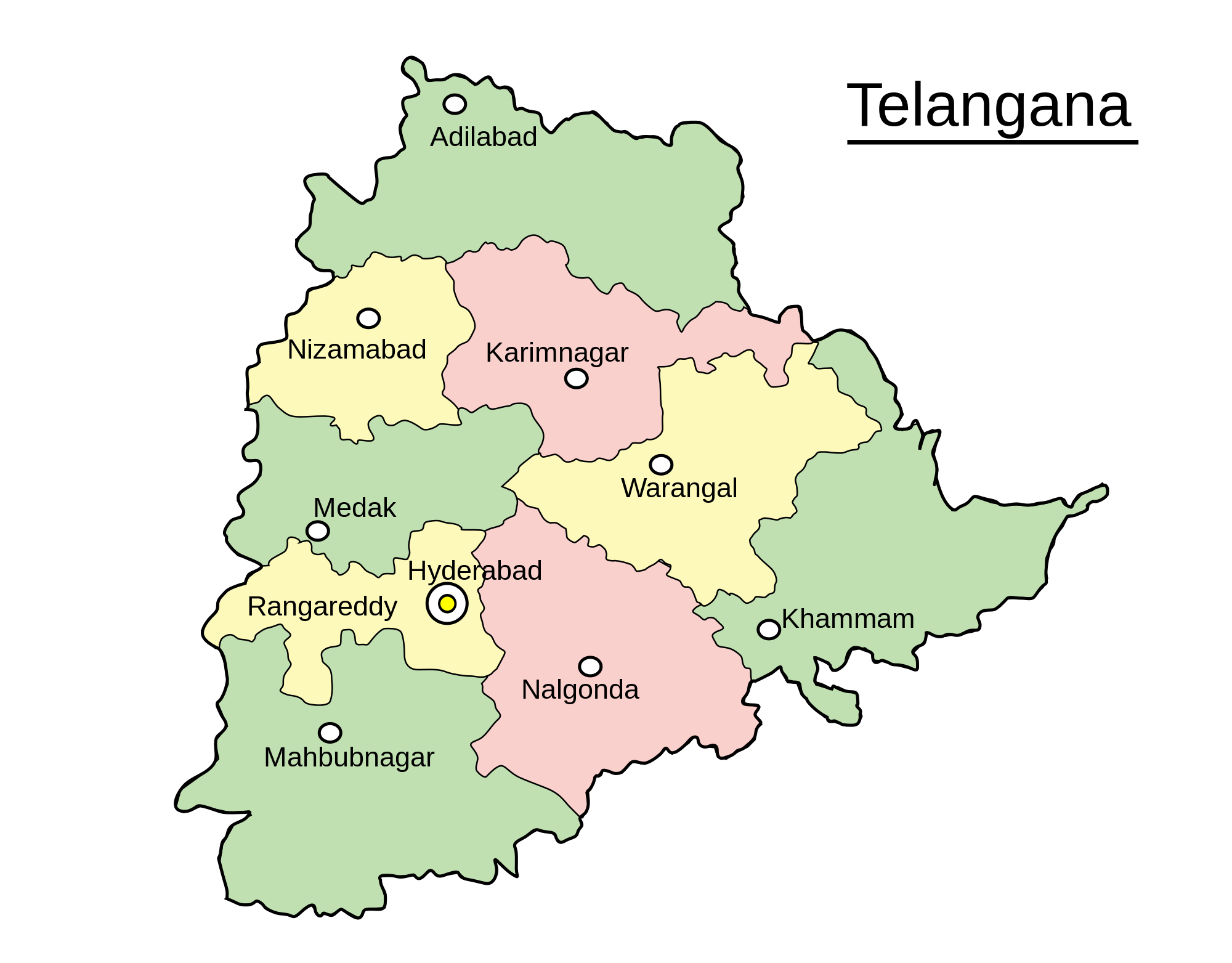 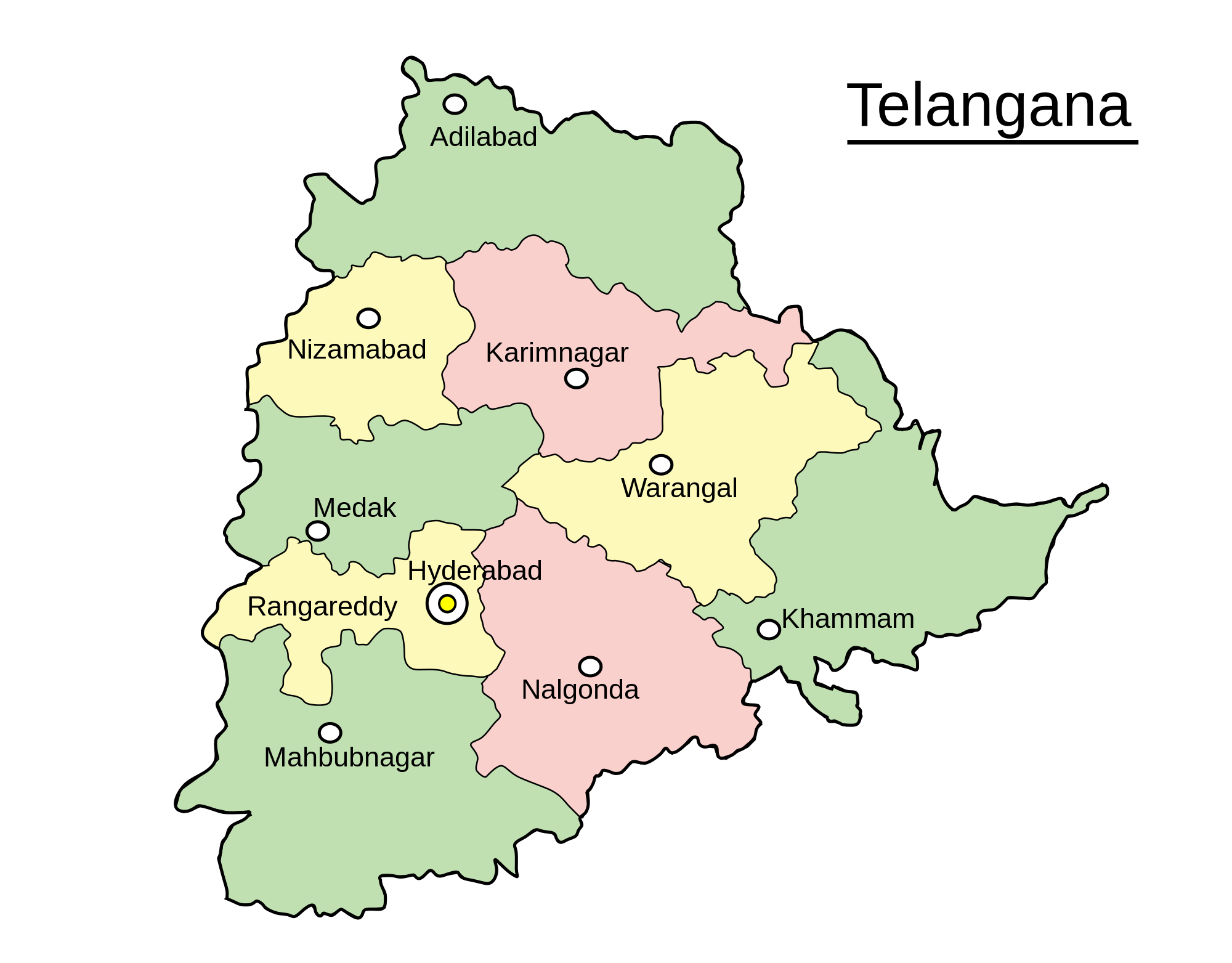 Multi-task learning
SDM’11, ICML’12
DATA
INFERENCE
Multi-modal Data
NIPS’09, JMLR’11
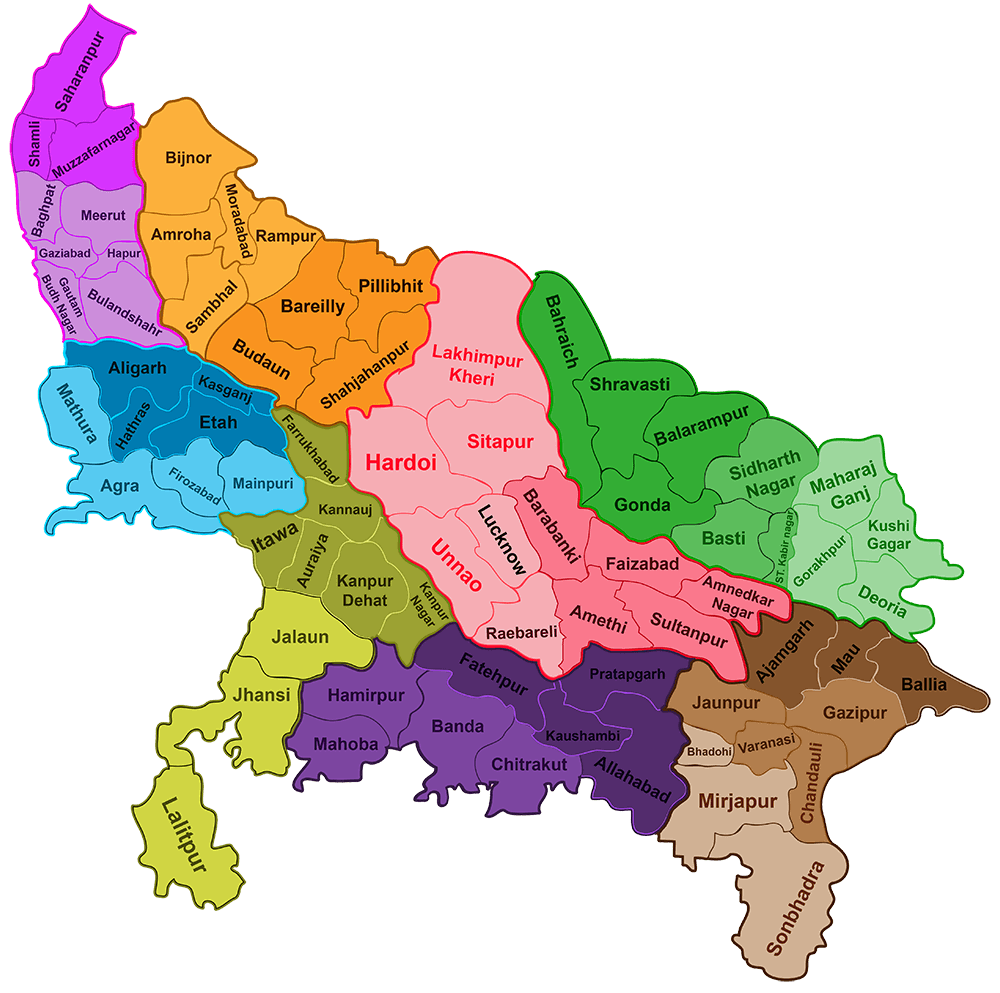 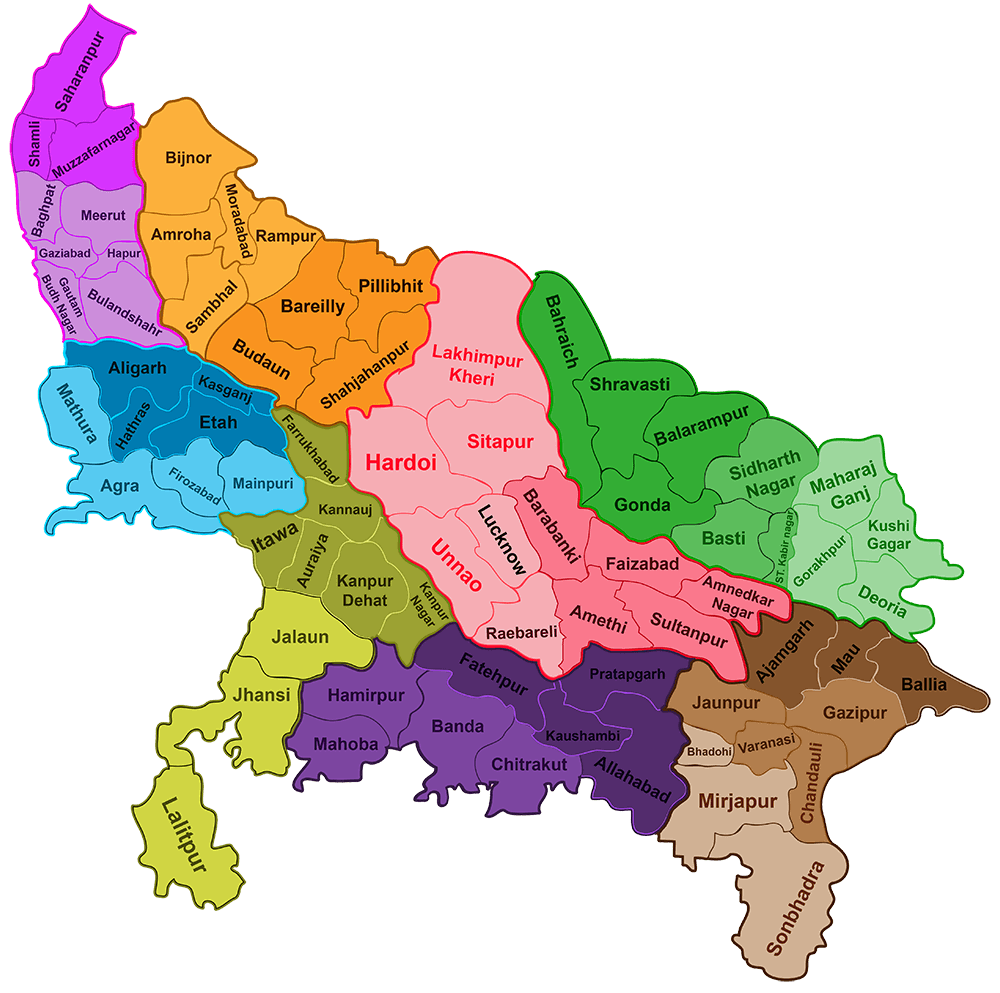 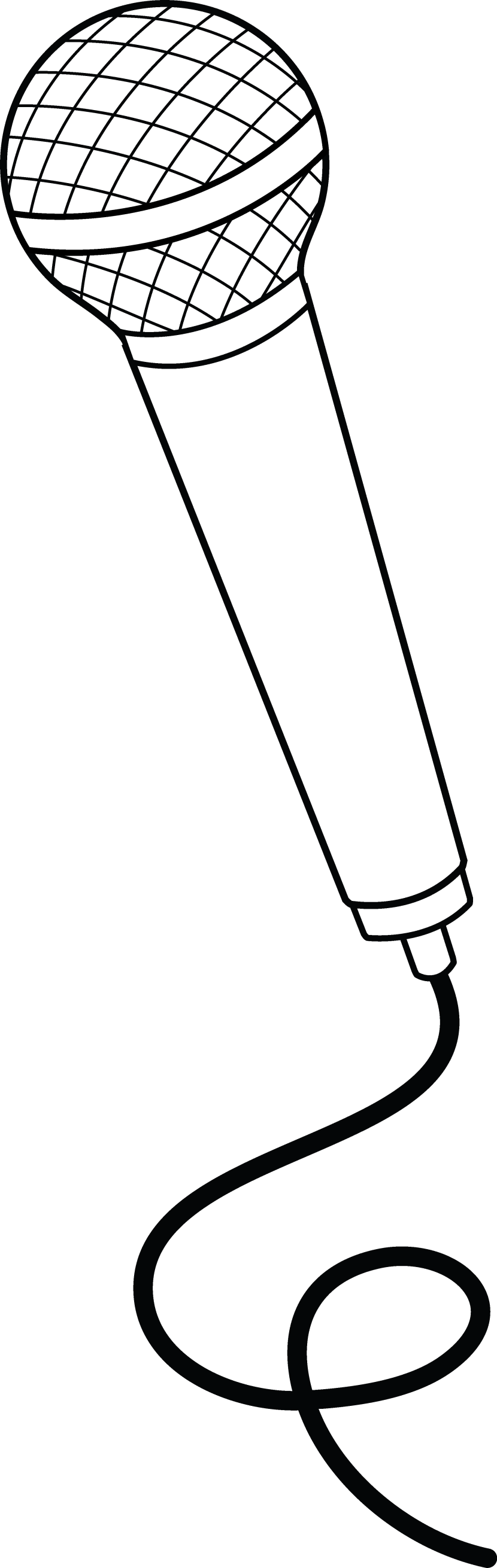 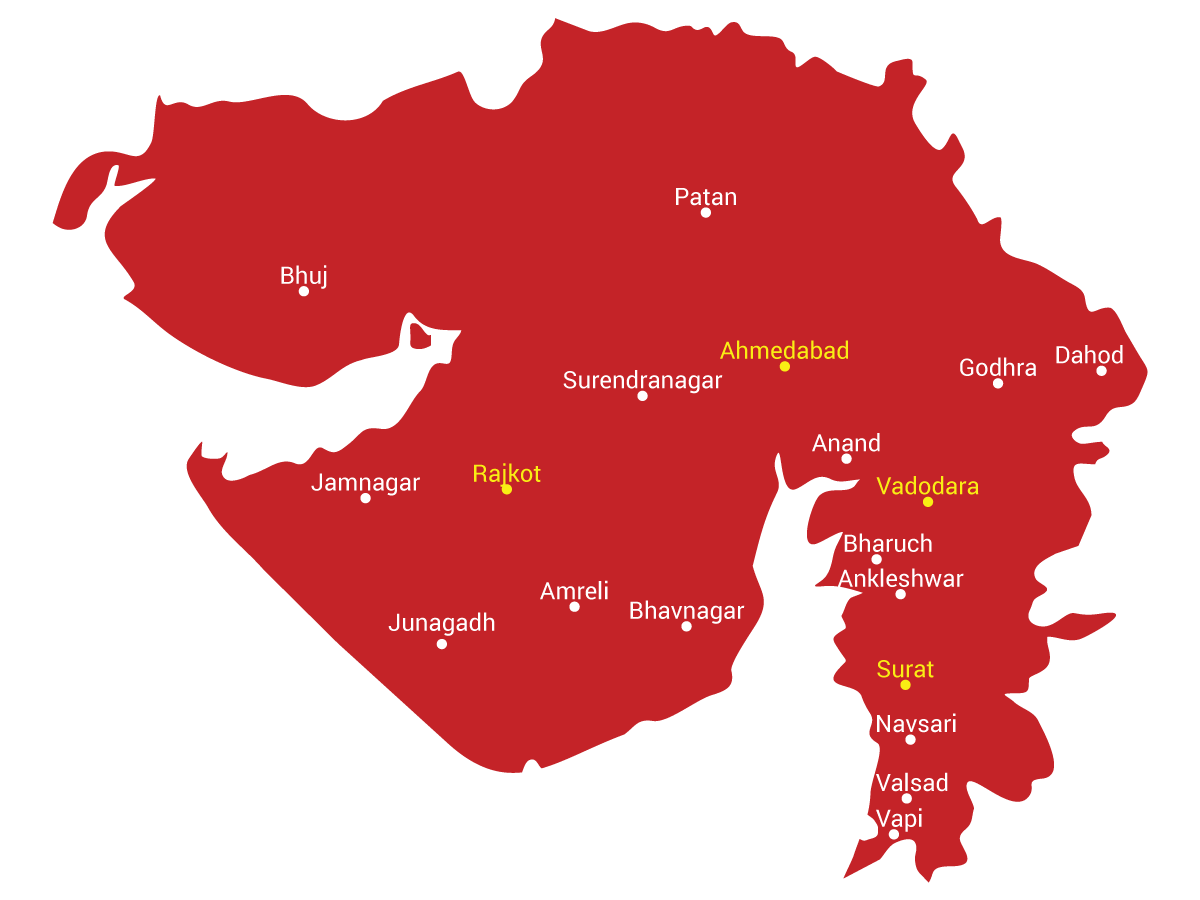 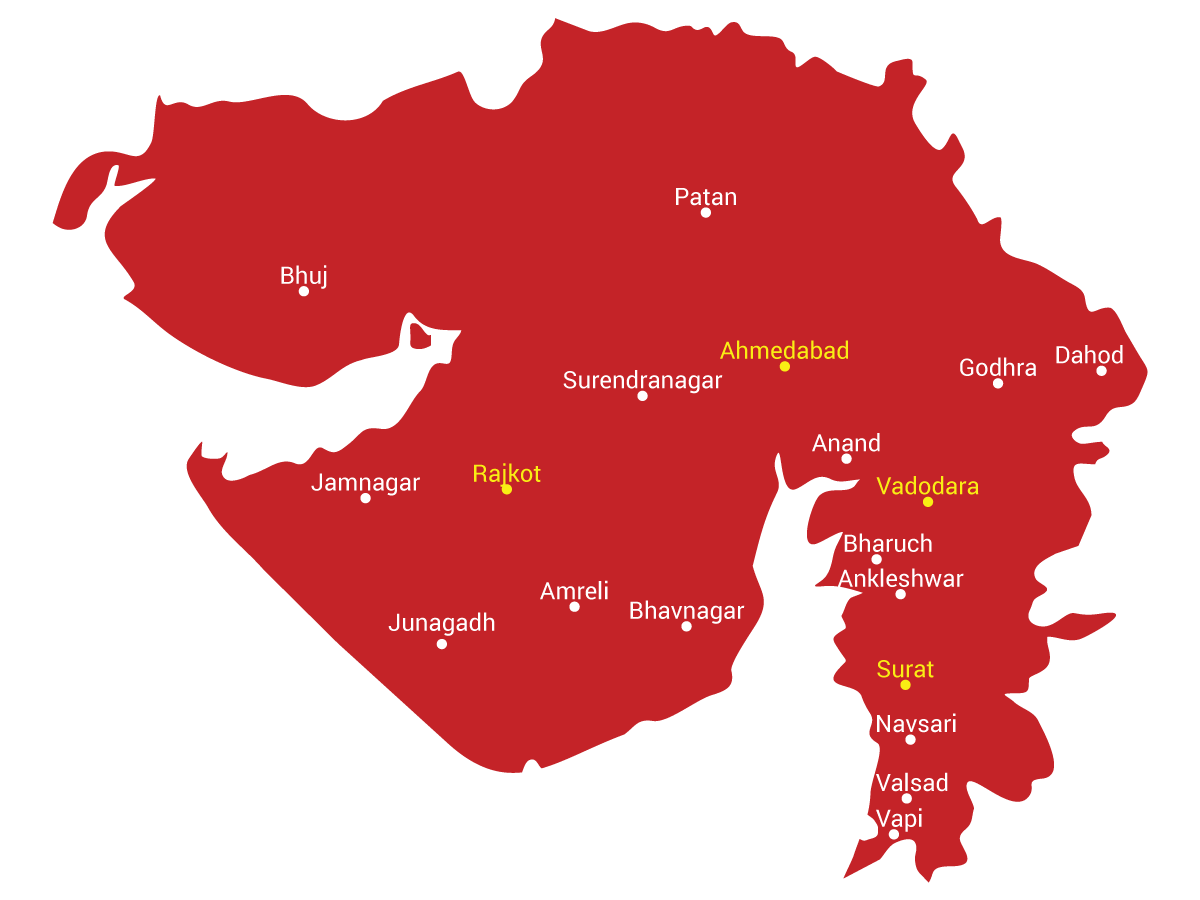 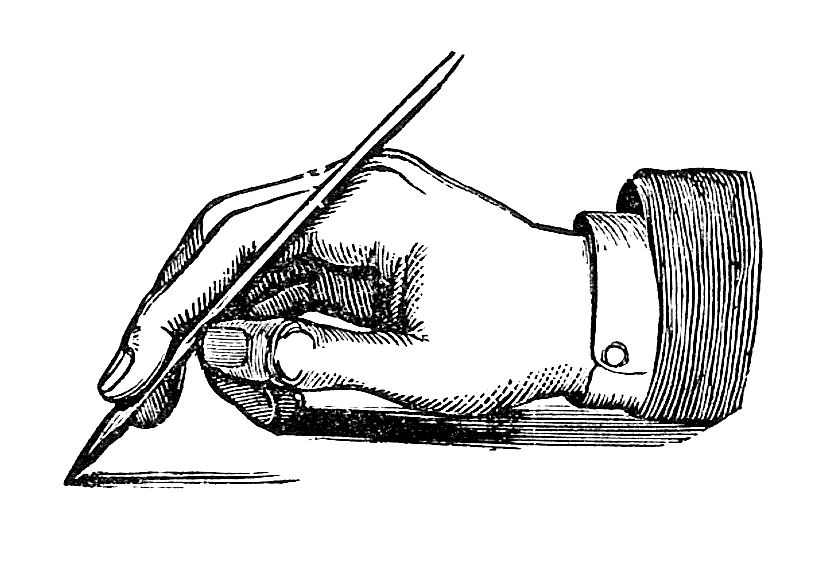 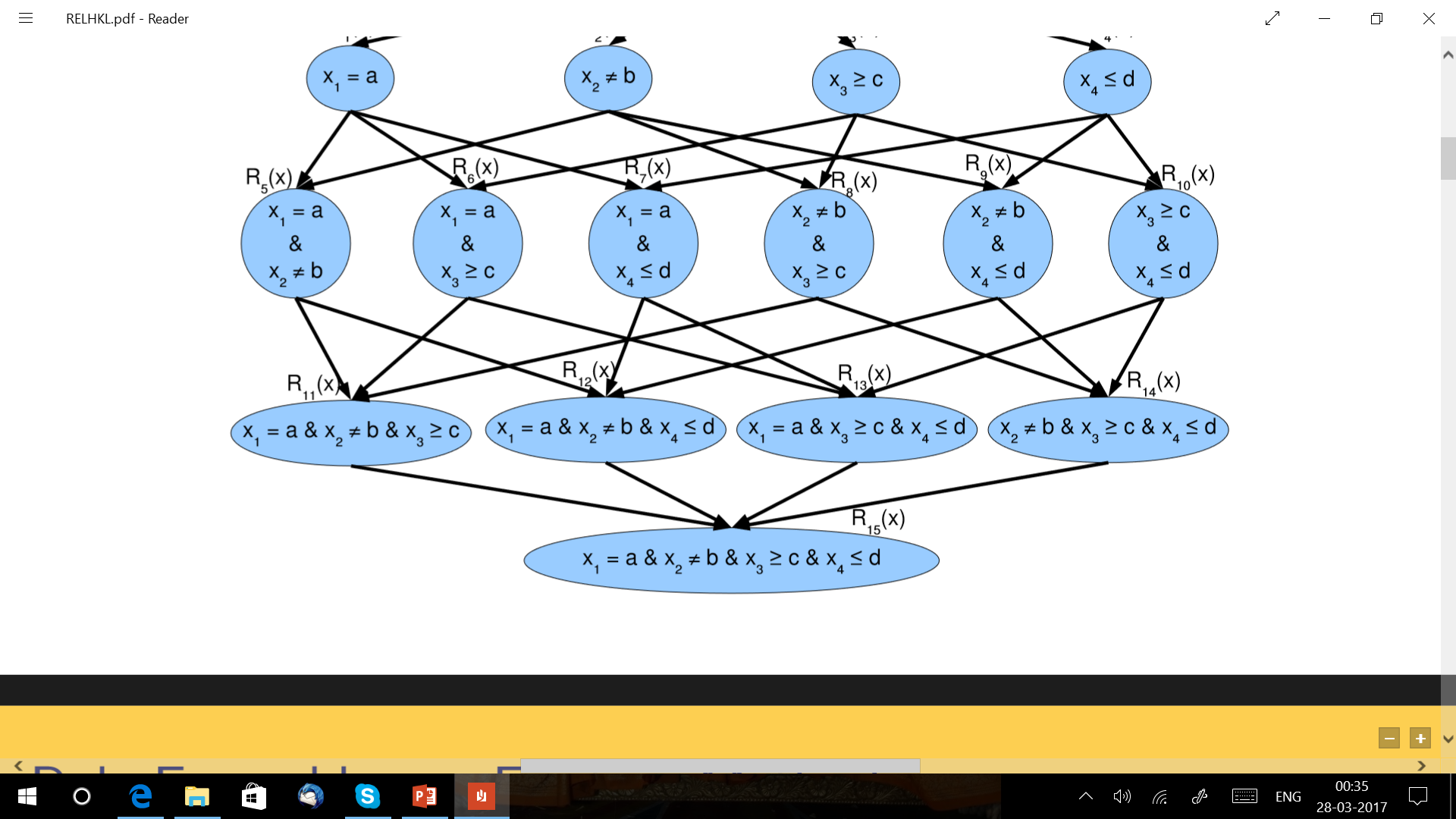 Rule Ensemble Learning
ICML’11, JMLR’15
Kernel learning – Multi-modal Data
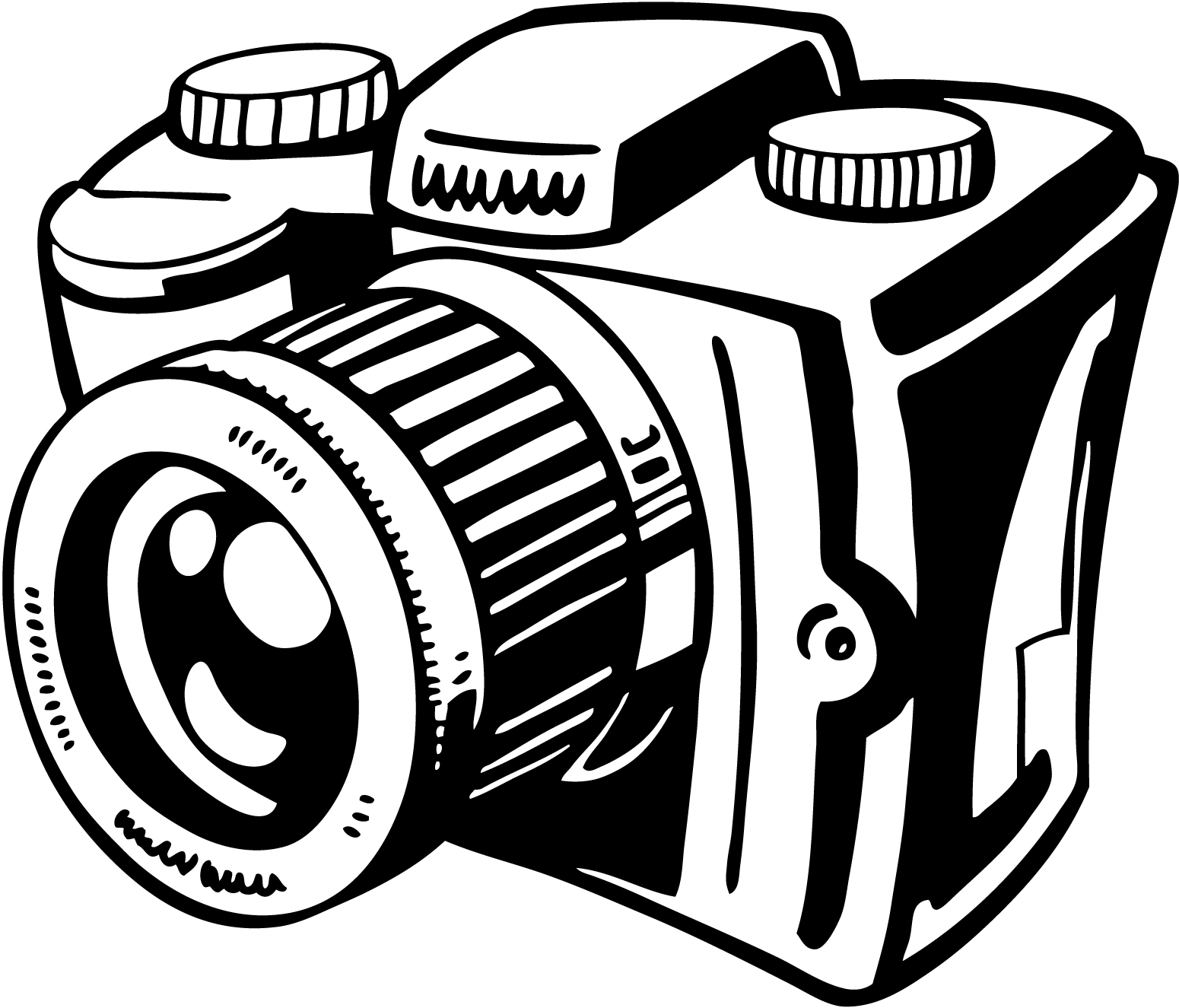 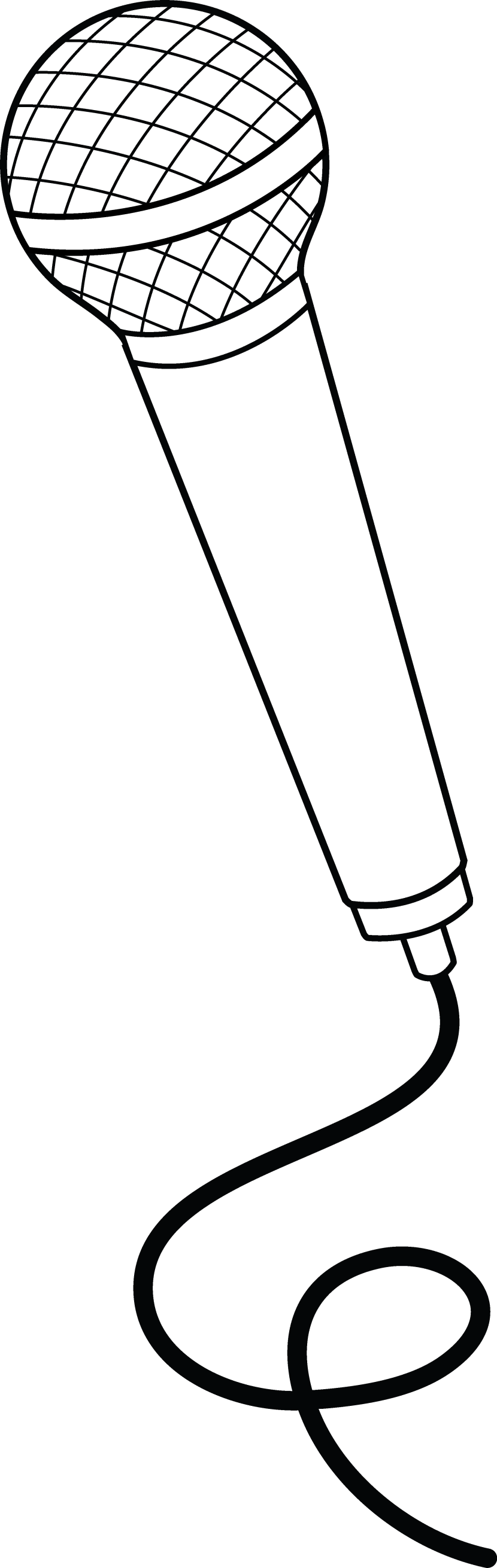 Training, Inference
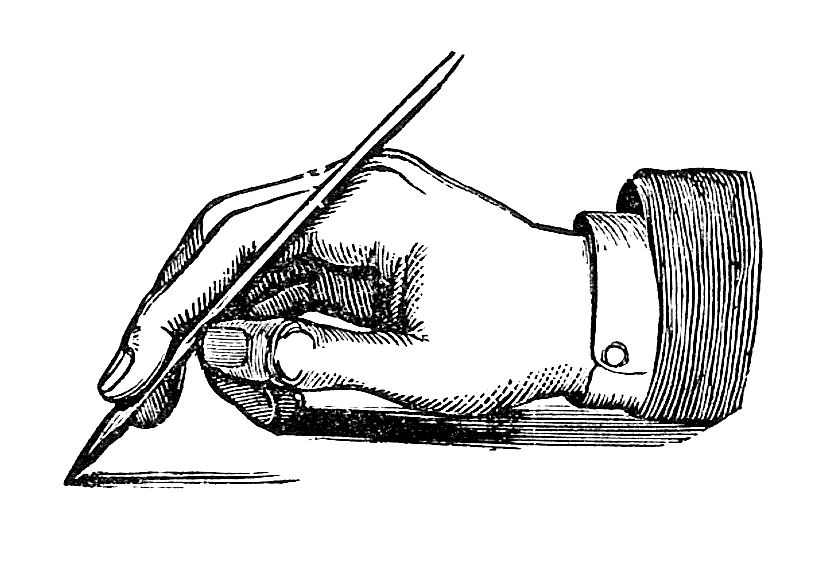 For details refer NIPS’09, JMLR’11
Kernel learning – Multi-modal Data
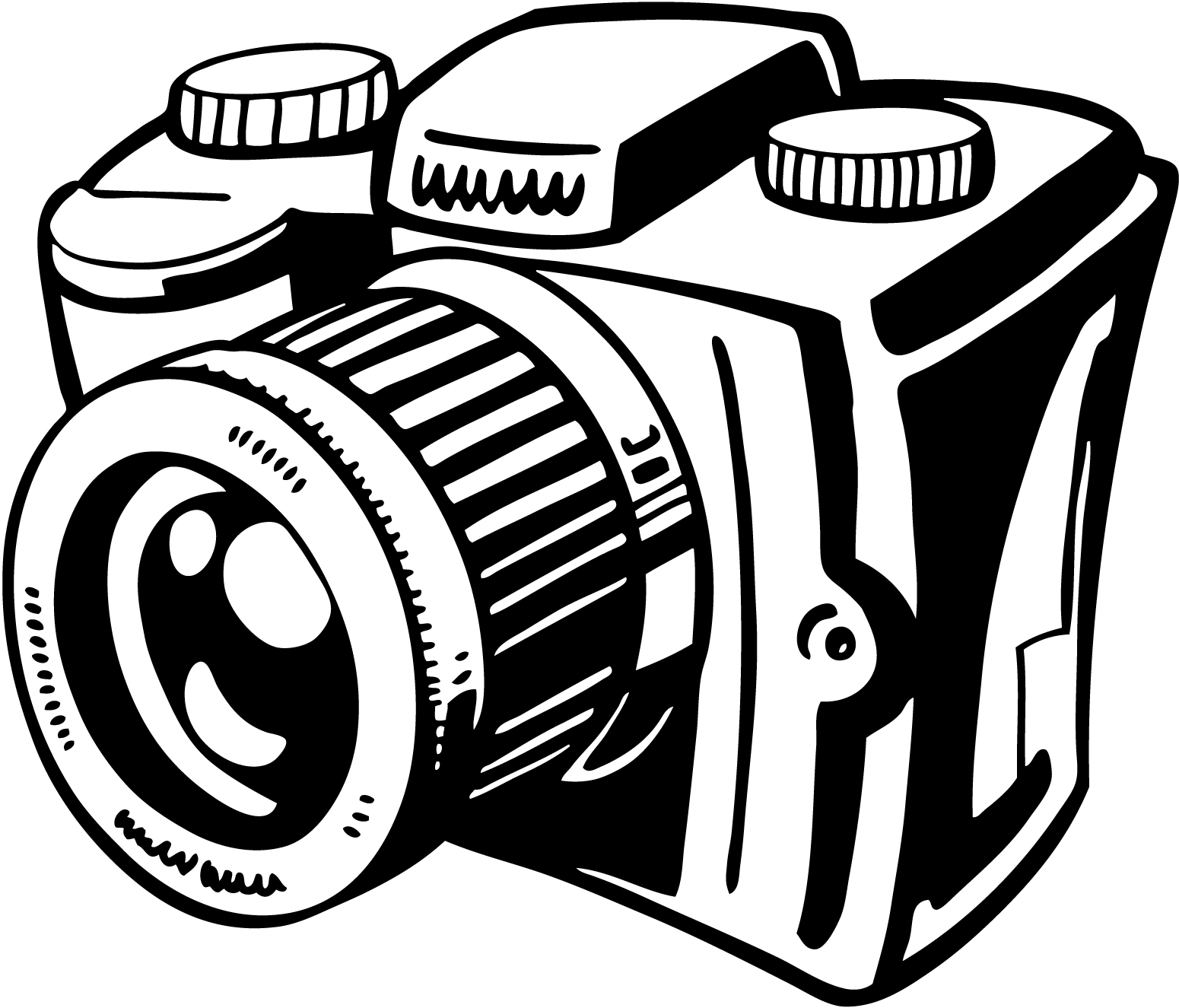 Sparse combination of kernels in vogue
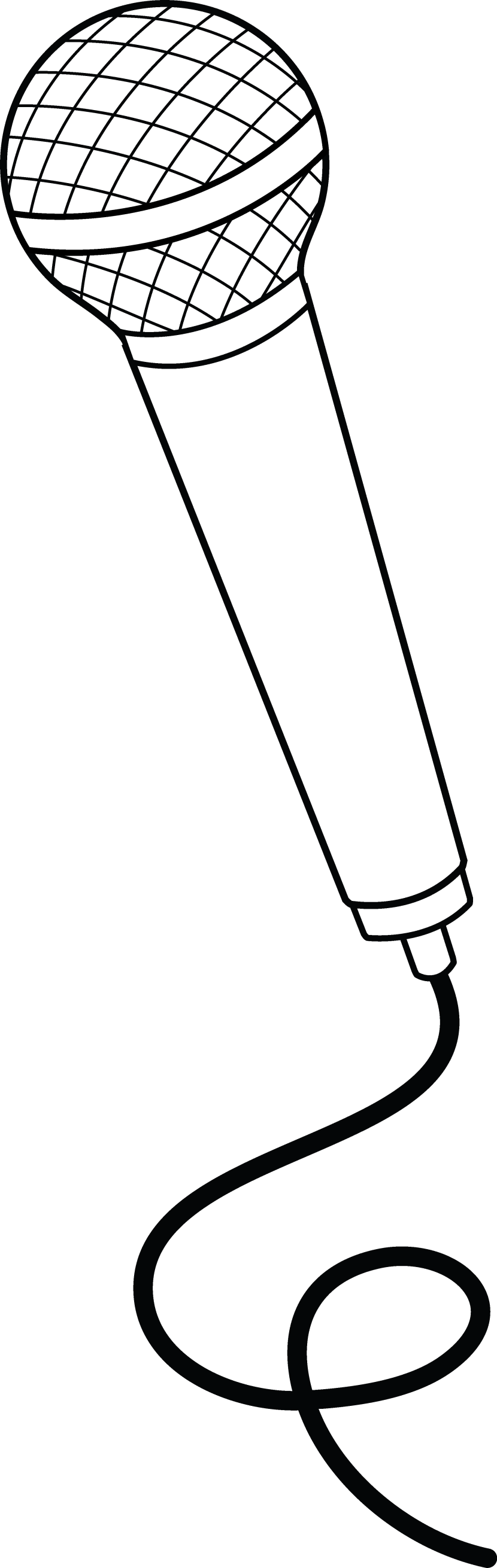 Training, Inference
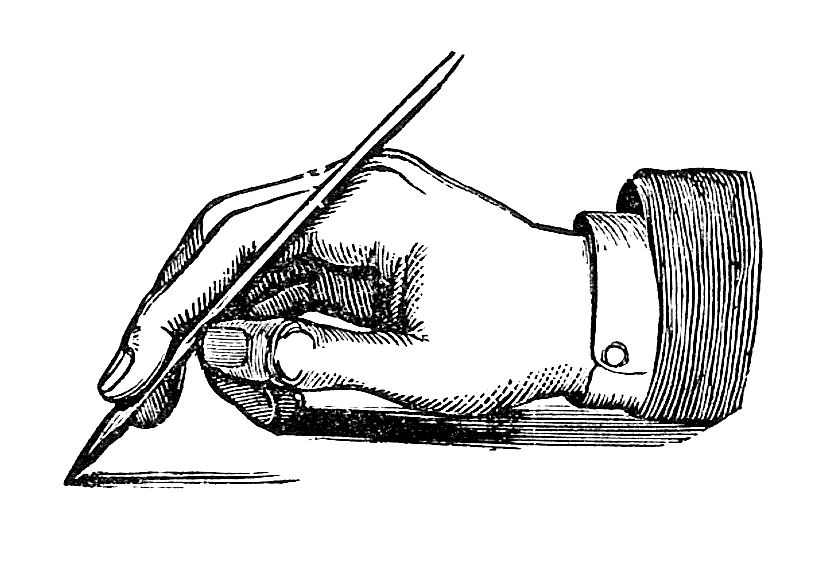 For details refer NIPS’09, JMLR’11
Kernel learning – Multi-modal Data
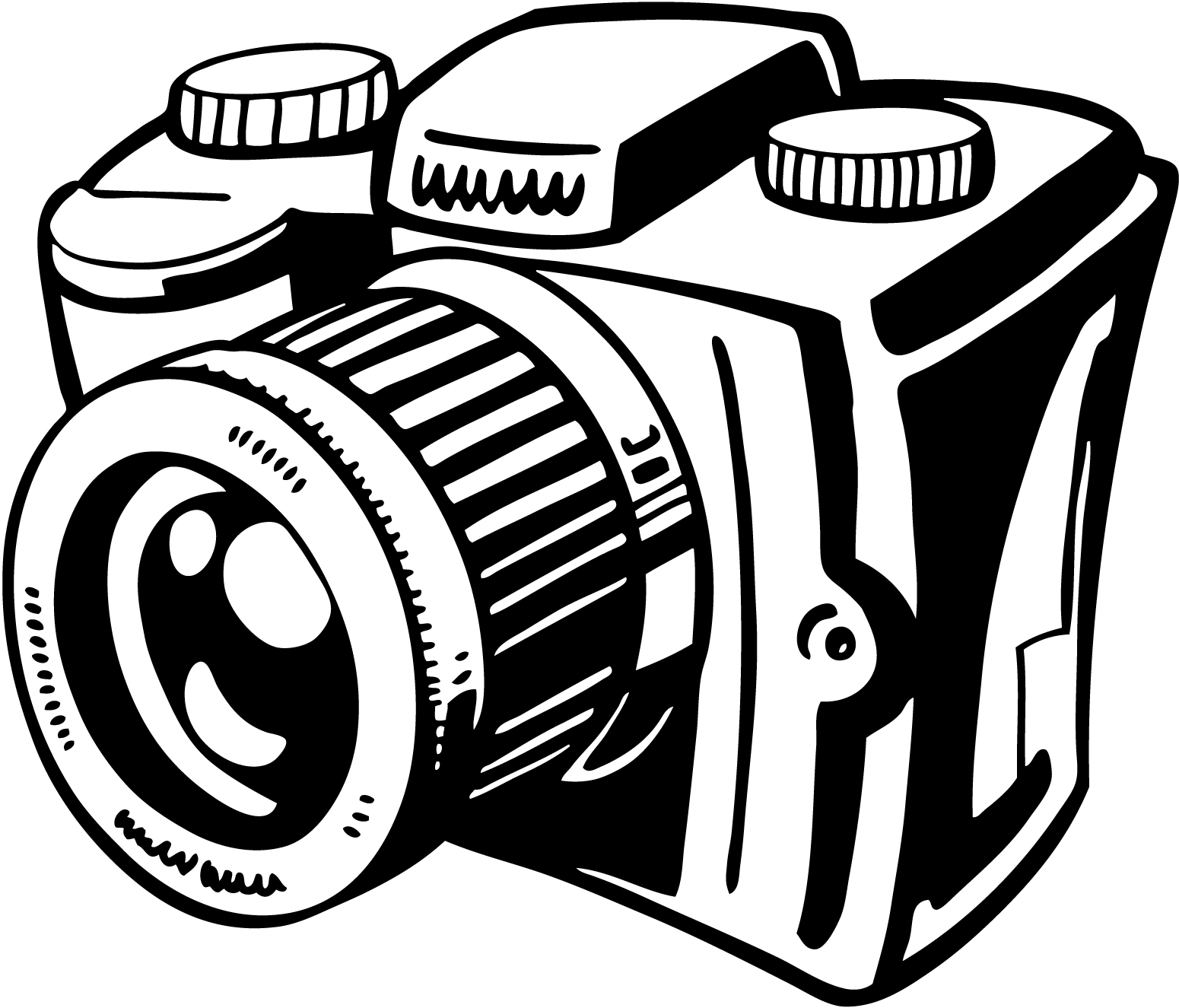 Sparse combination of kernels in vogue
Key idea
Hierarchy in kernels
Non-sparse over modes
Sparse within each mode
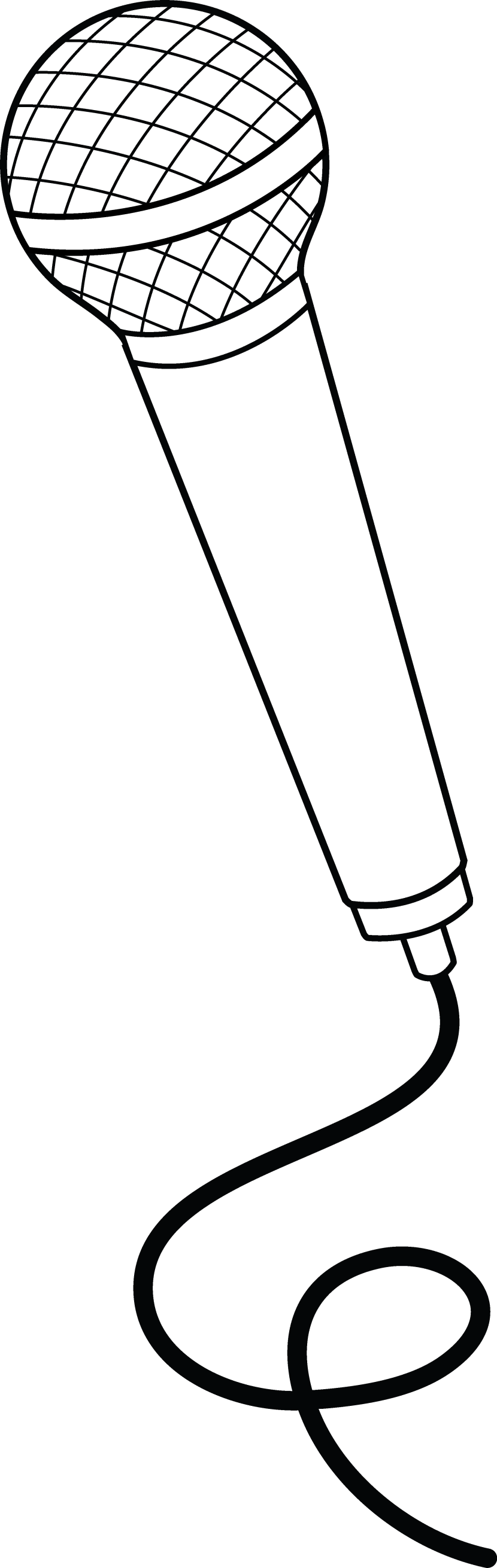 Training, Inference
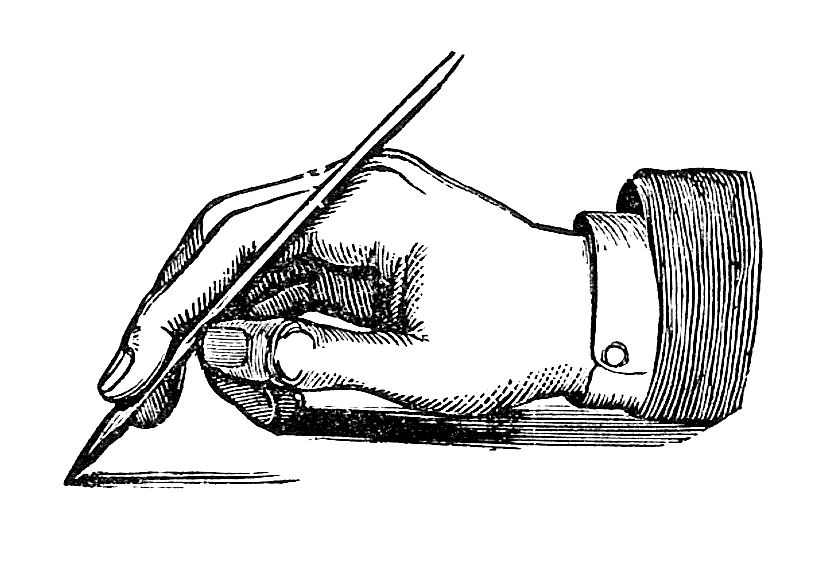 For details refer NIPS’09, JMLR’11
Kernel learning – Multi-modal Data
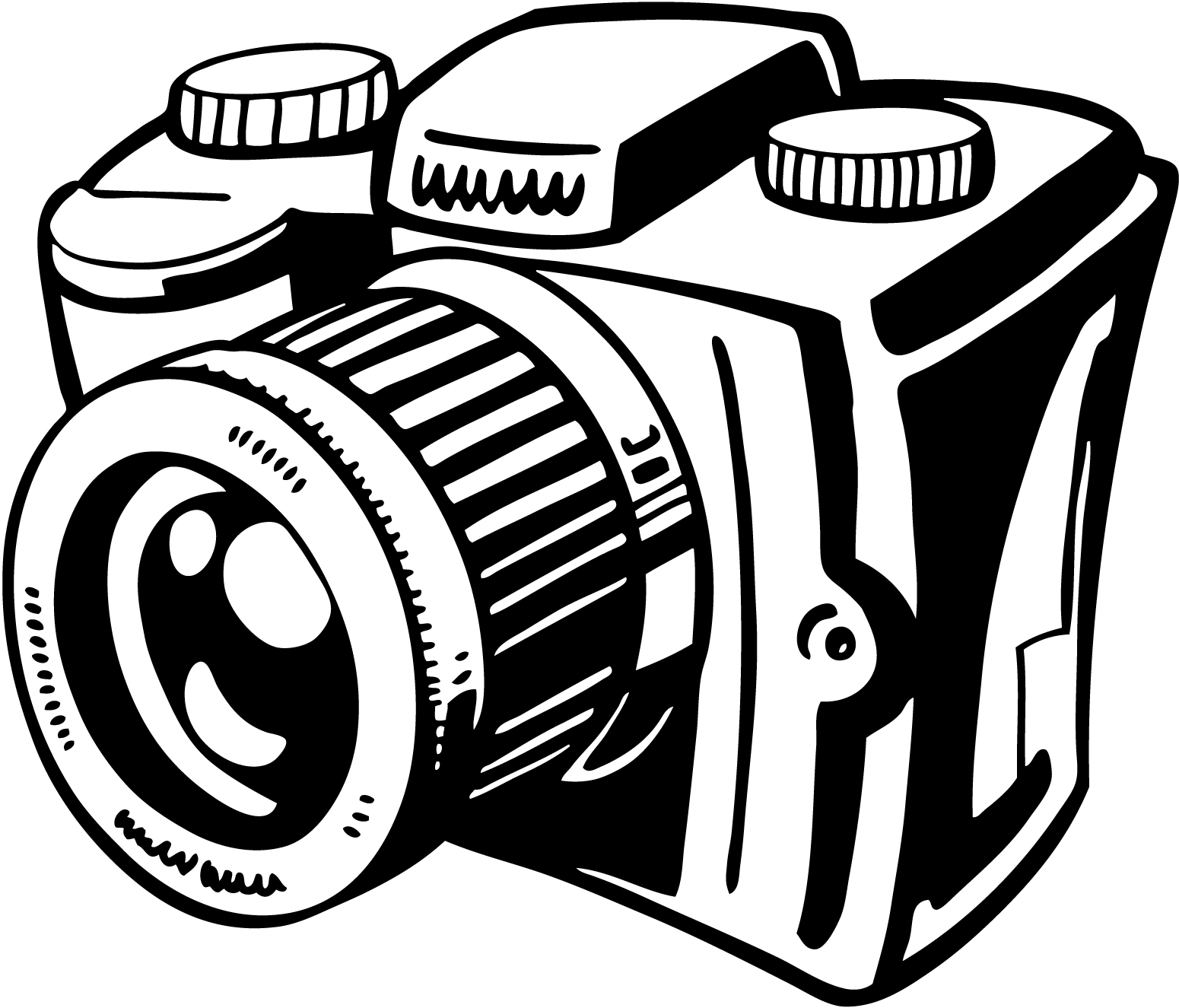 Sparse combination of kernels in vogue
Key idea
Hierarchy in kernels
Non-sparse over modes
Sparse within each mode
Mirror-descent algo.
Iterations involve sparse case solution
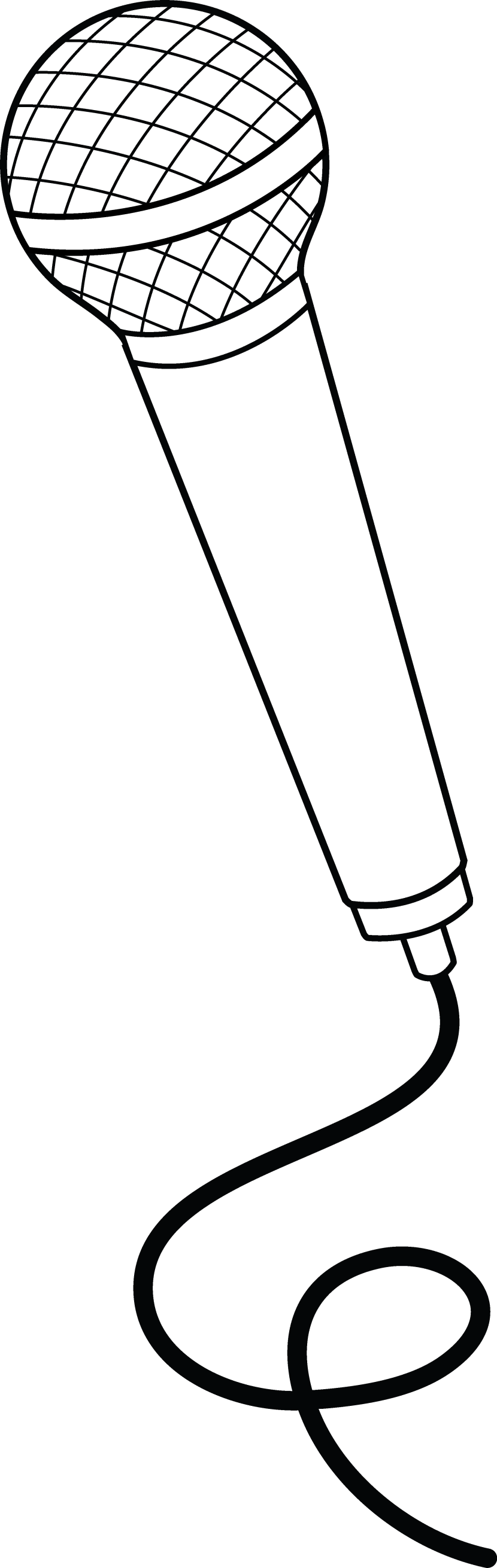 Training, Inference
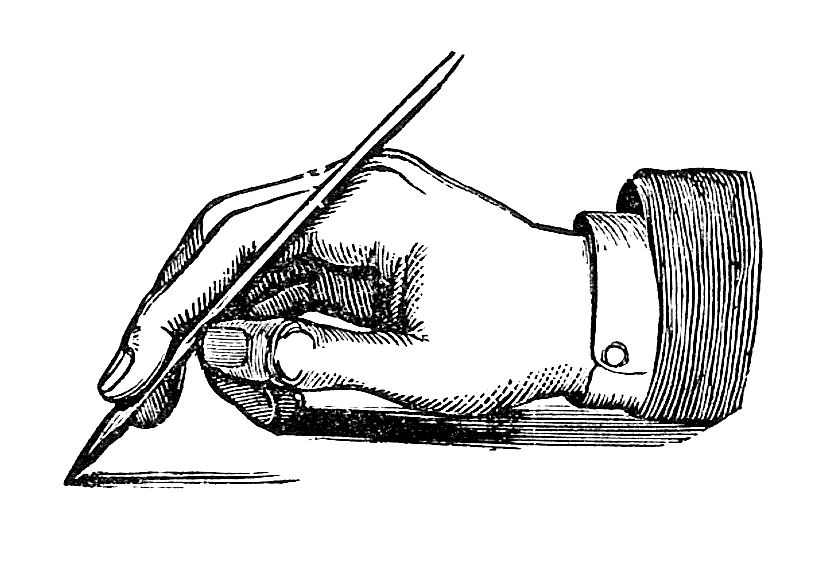 For details refer NIPS’09, JMLR’11
Kernel learning – Multi-task Case
DATA
INFERENCE
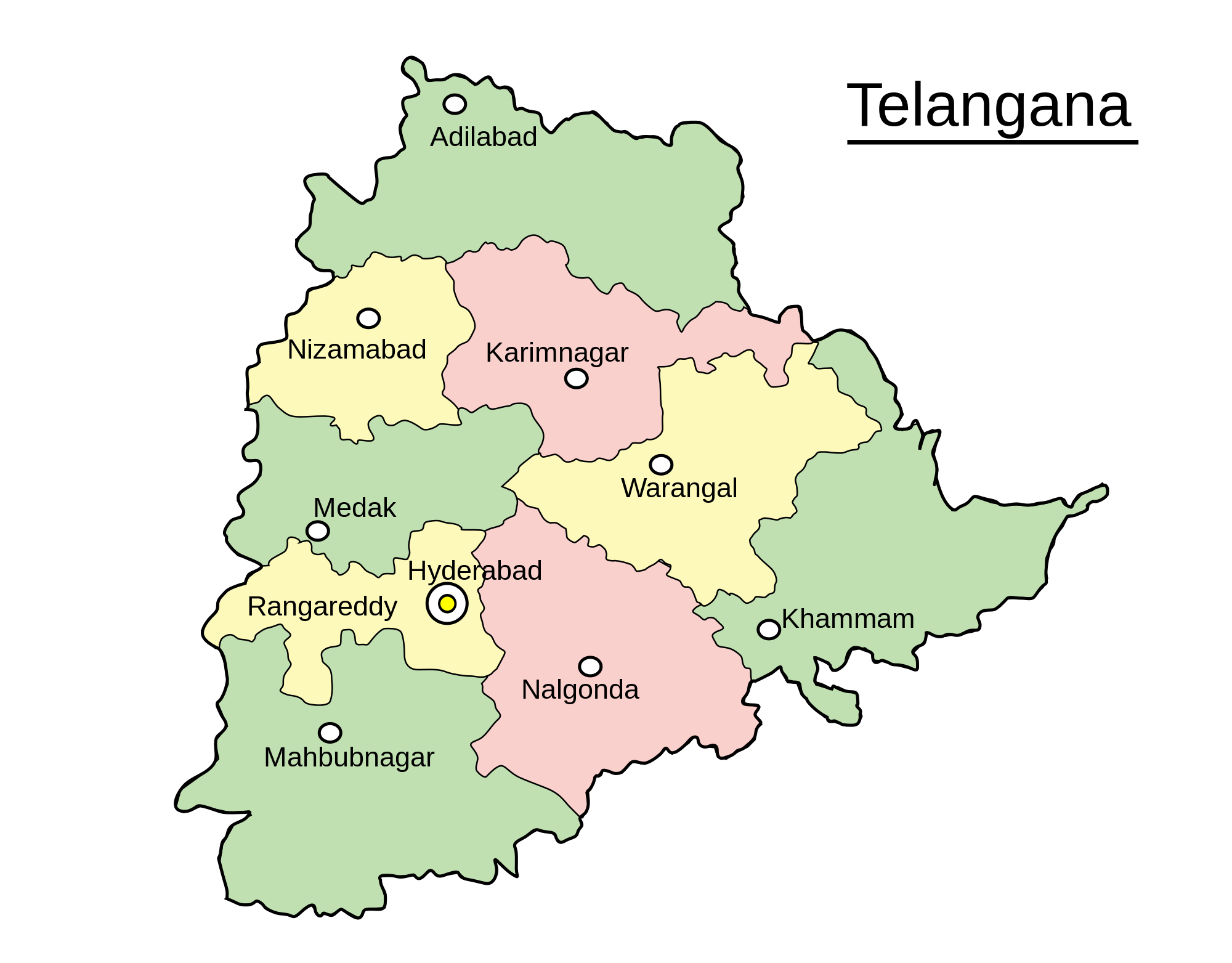 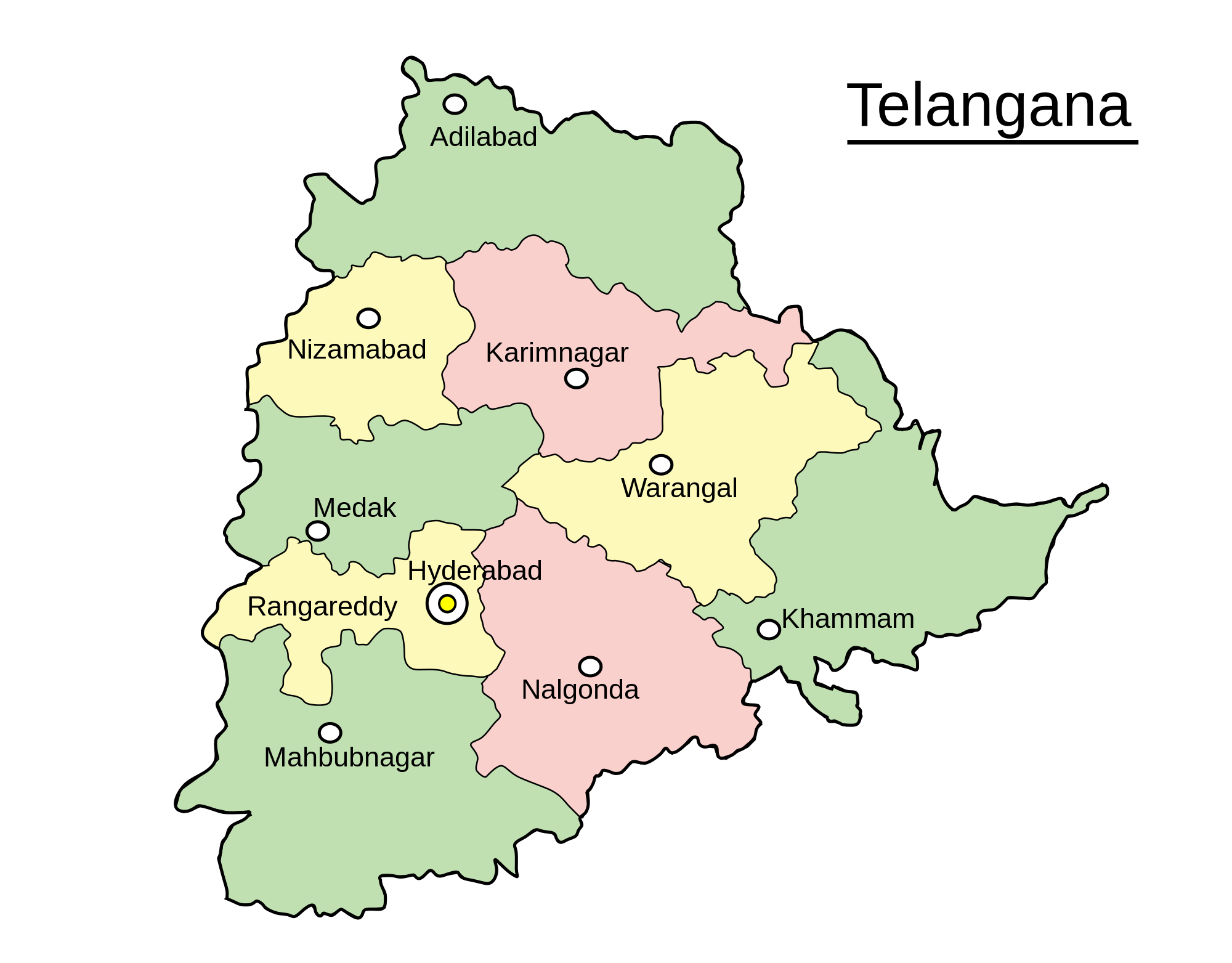 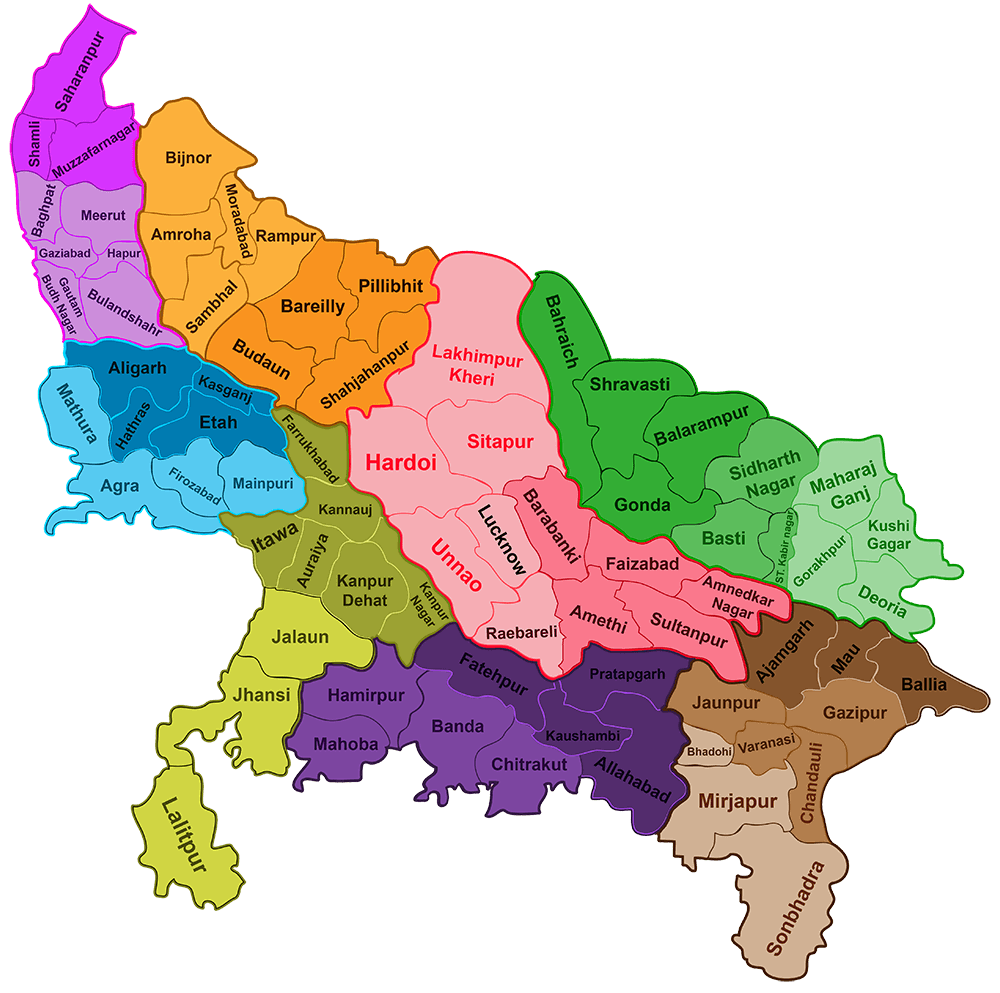 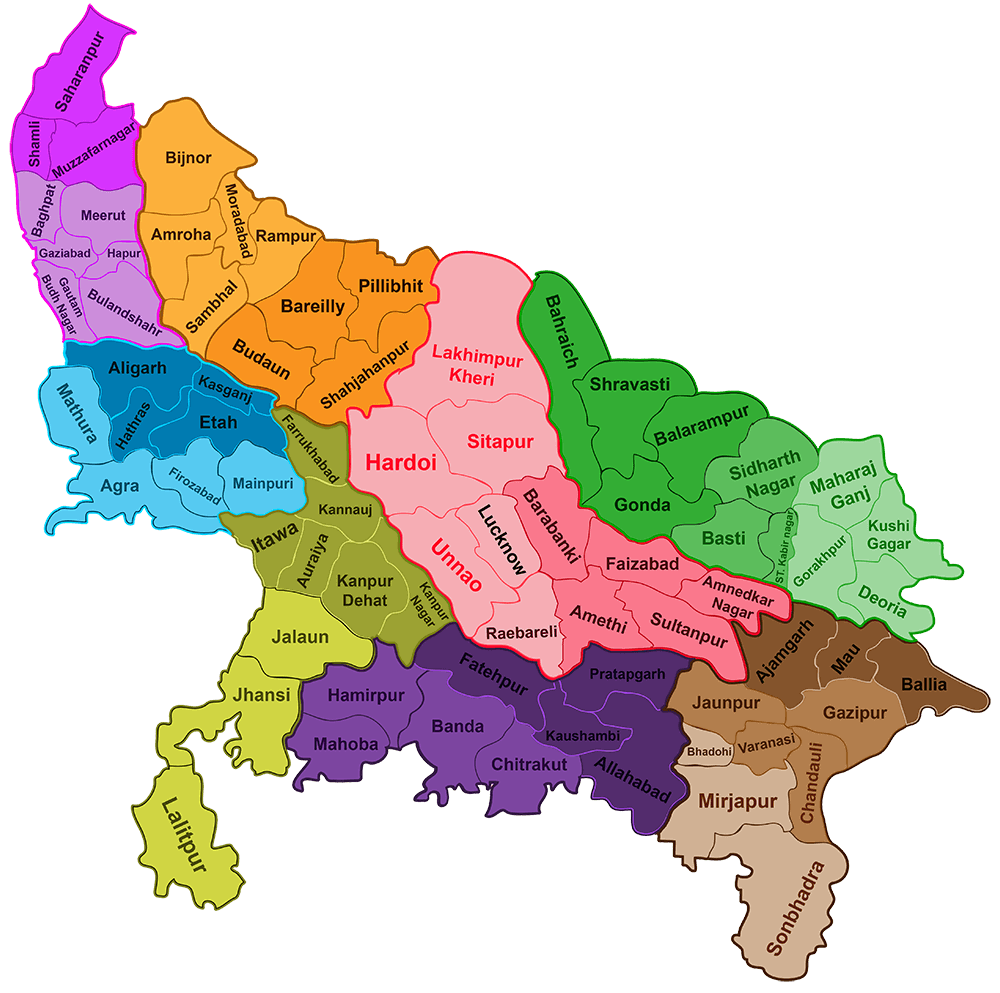 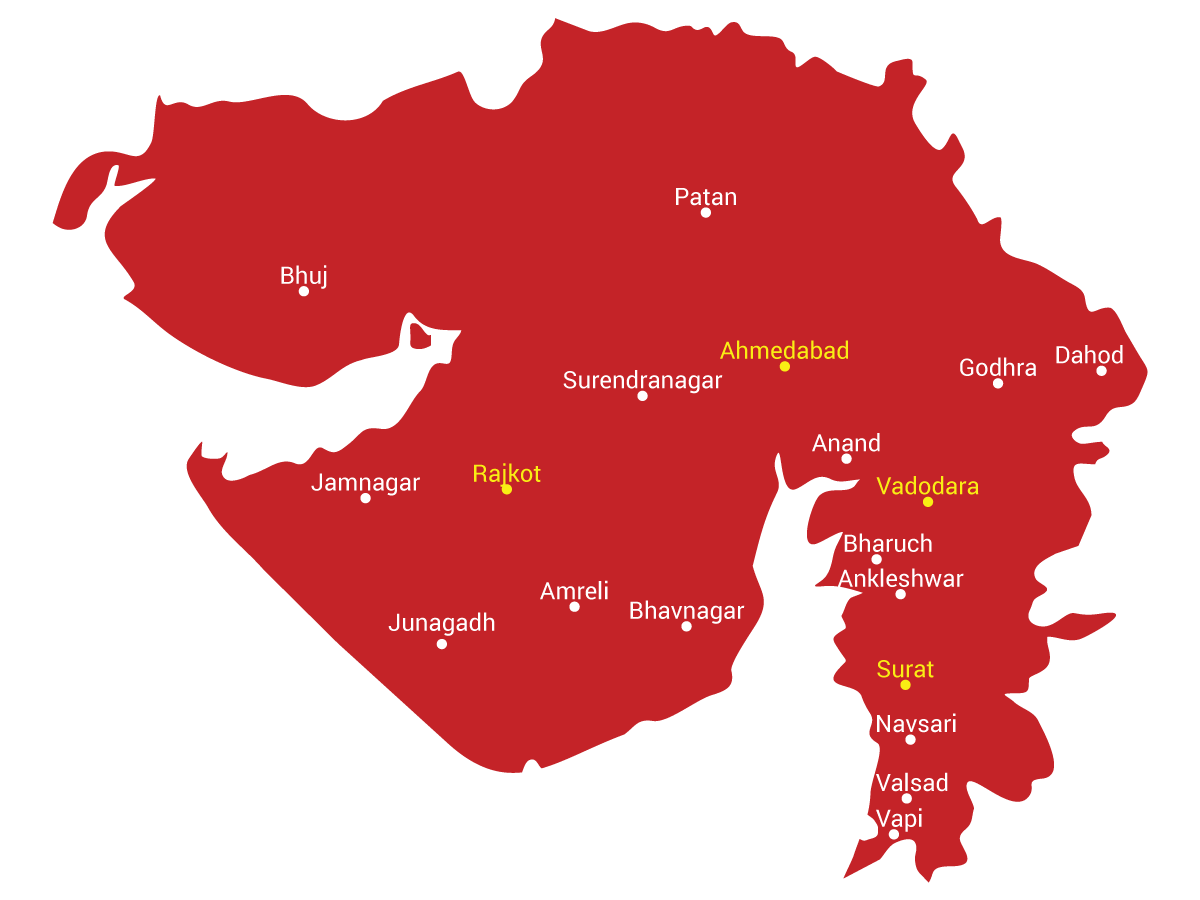 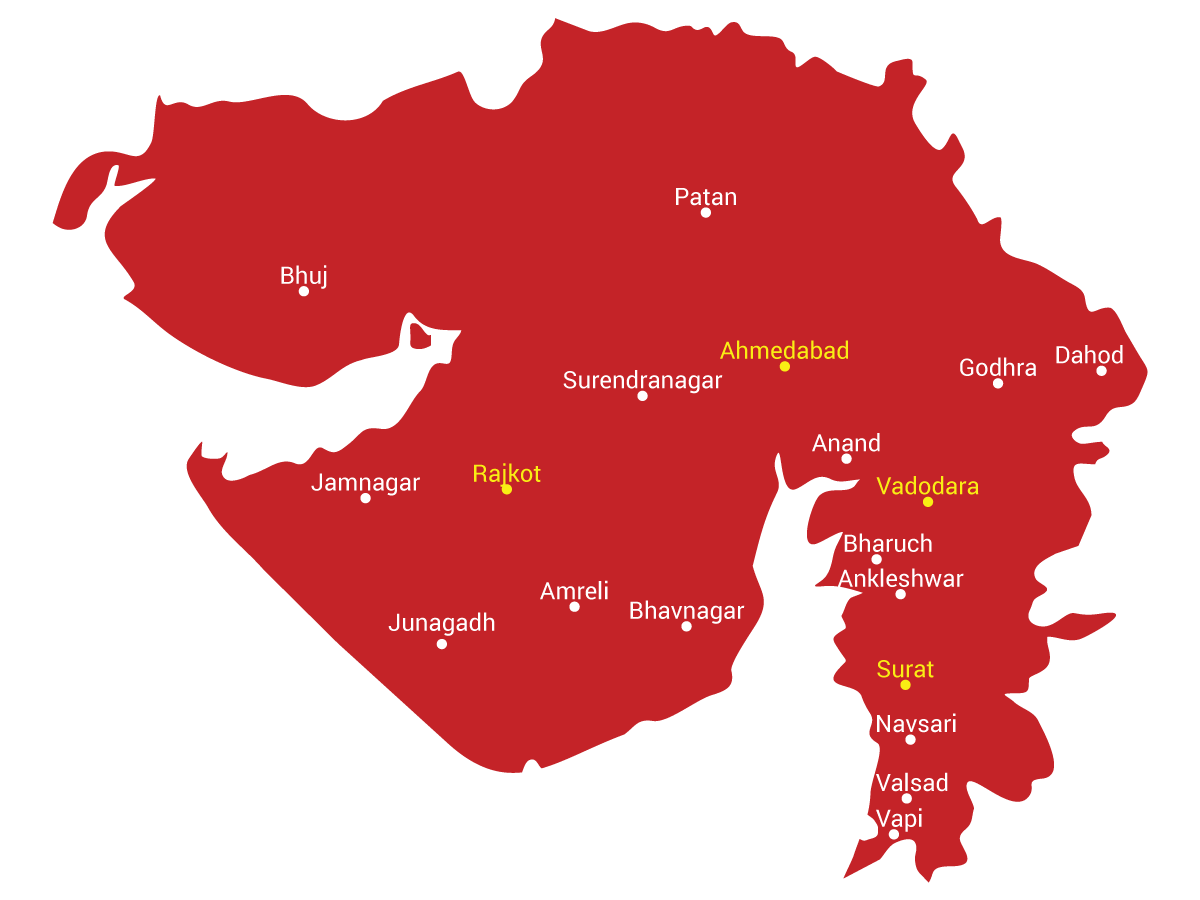 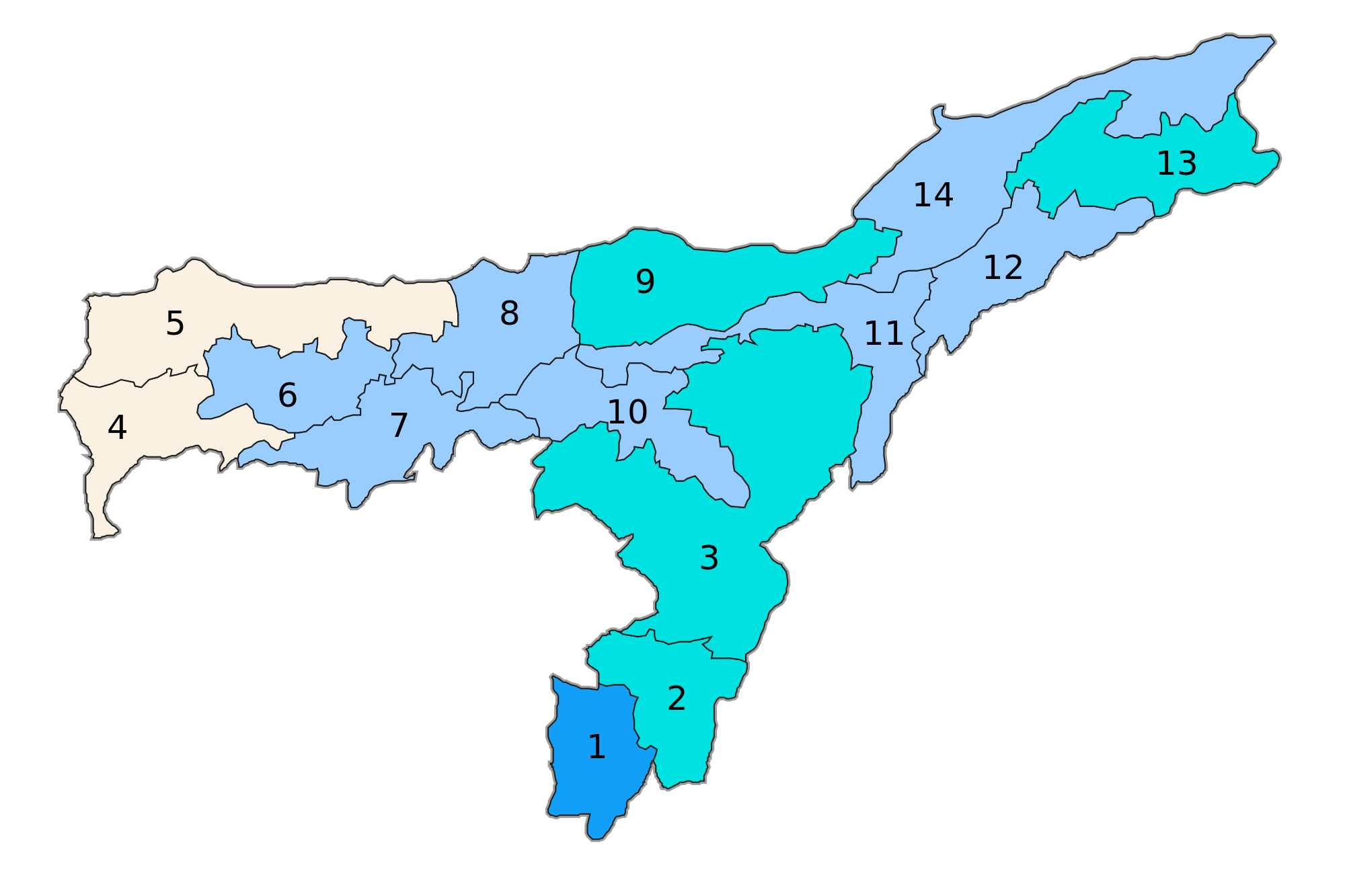 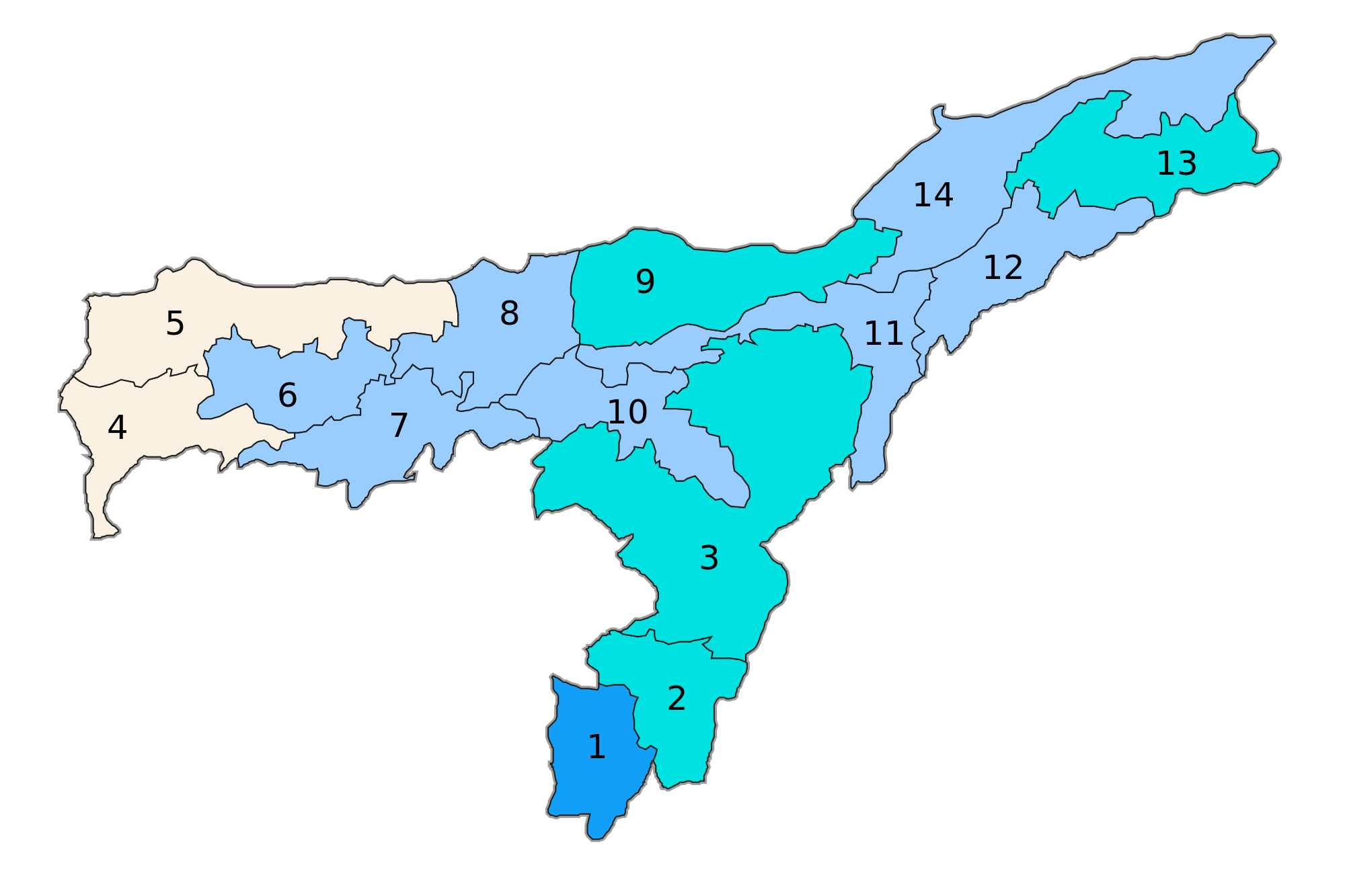 For details refer SDM’11, ICML’12
Kernel learning – Multi-task Case
DATA
INFERENCE
Paradigm shift
Multi-task feature learning to multi-task kernel learning
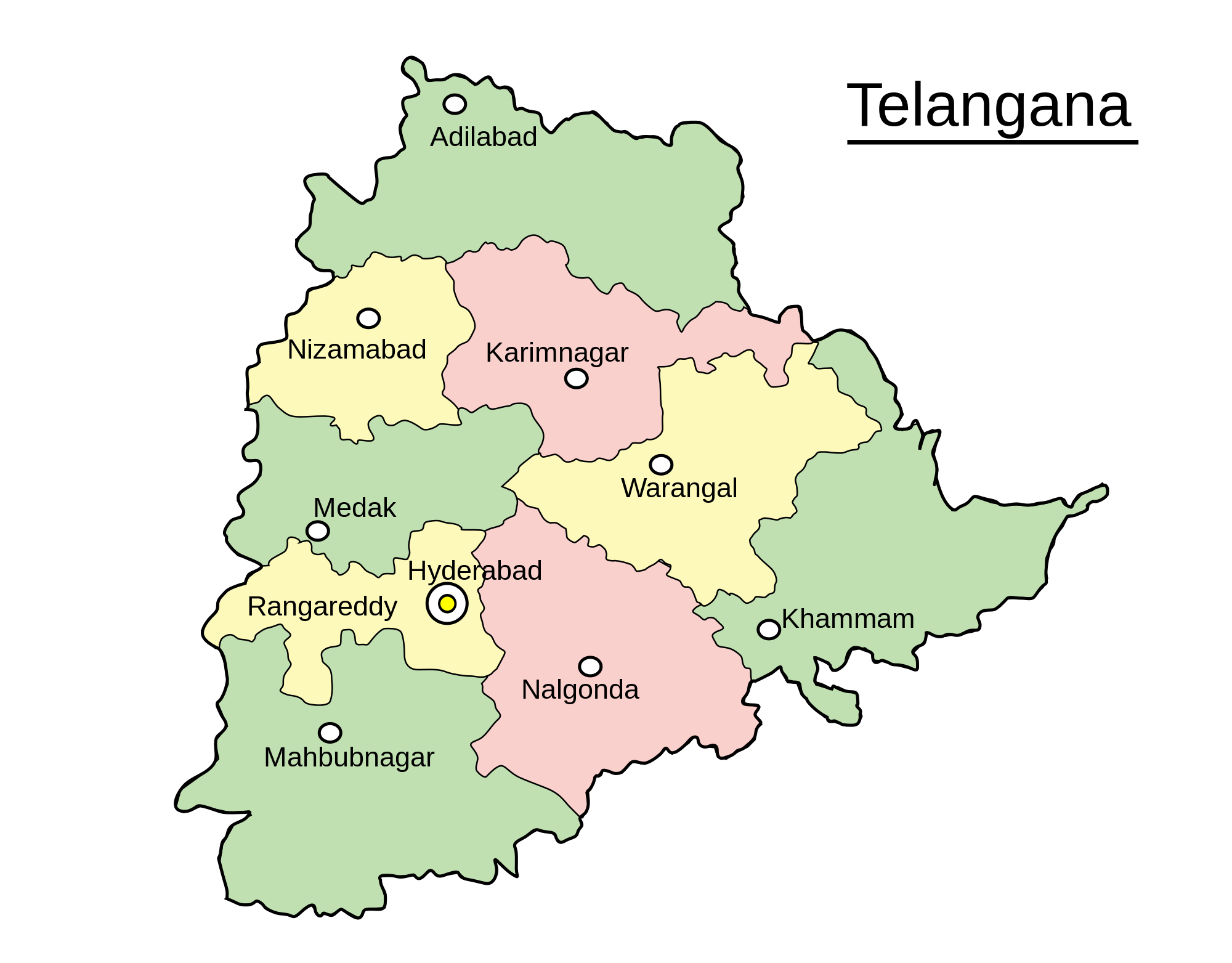 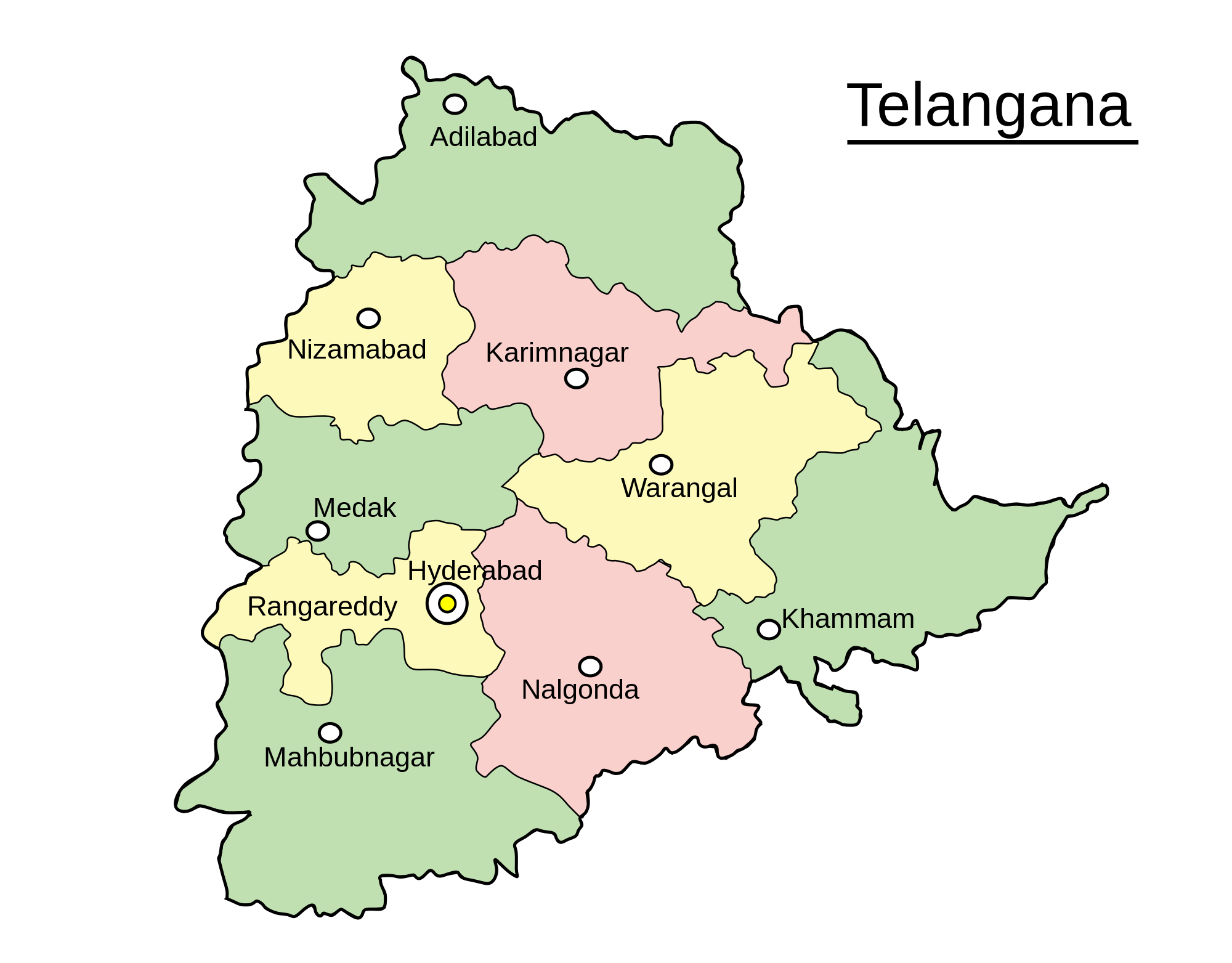 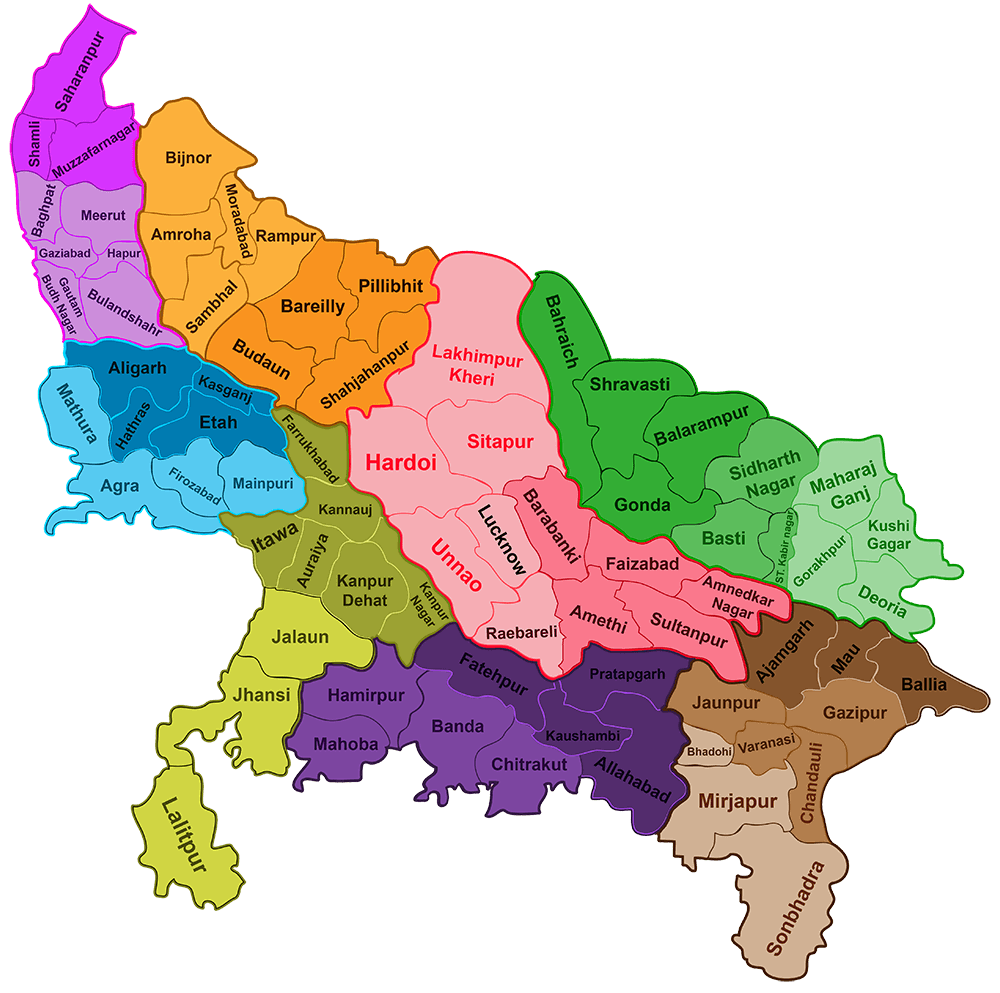 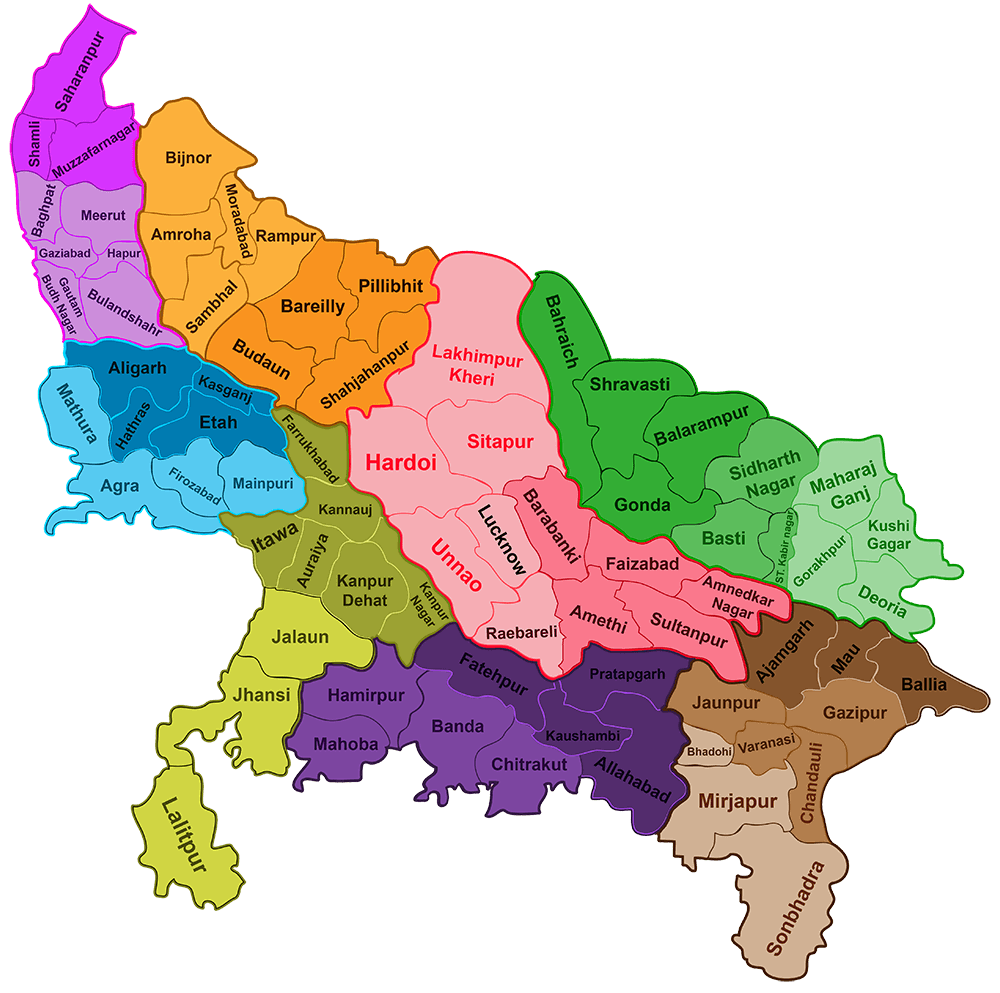 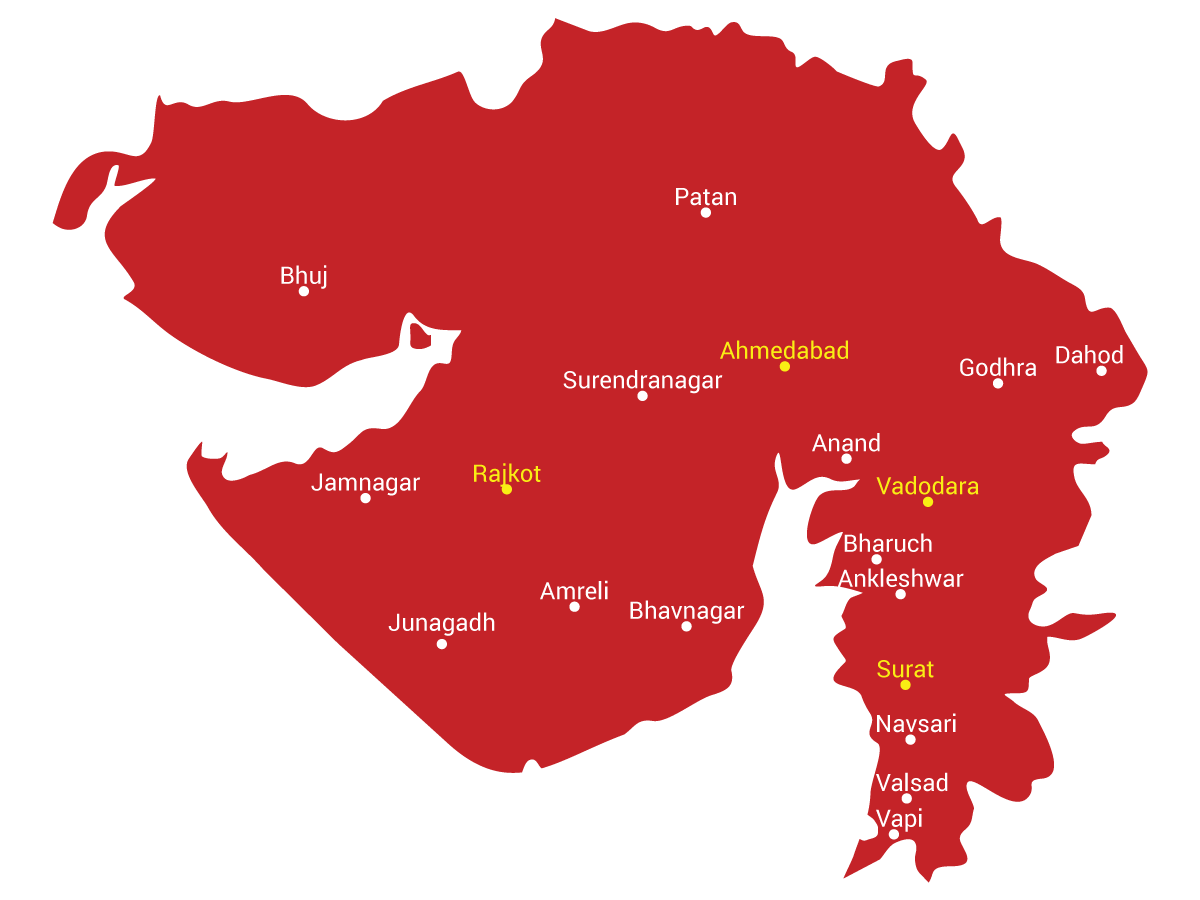 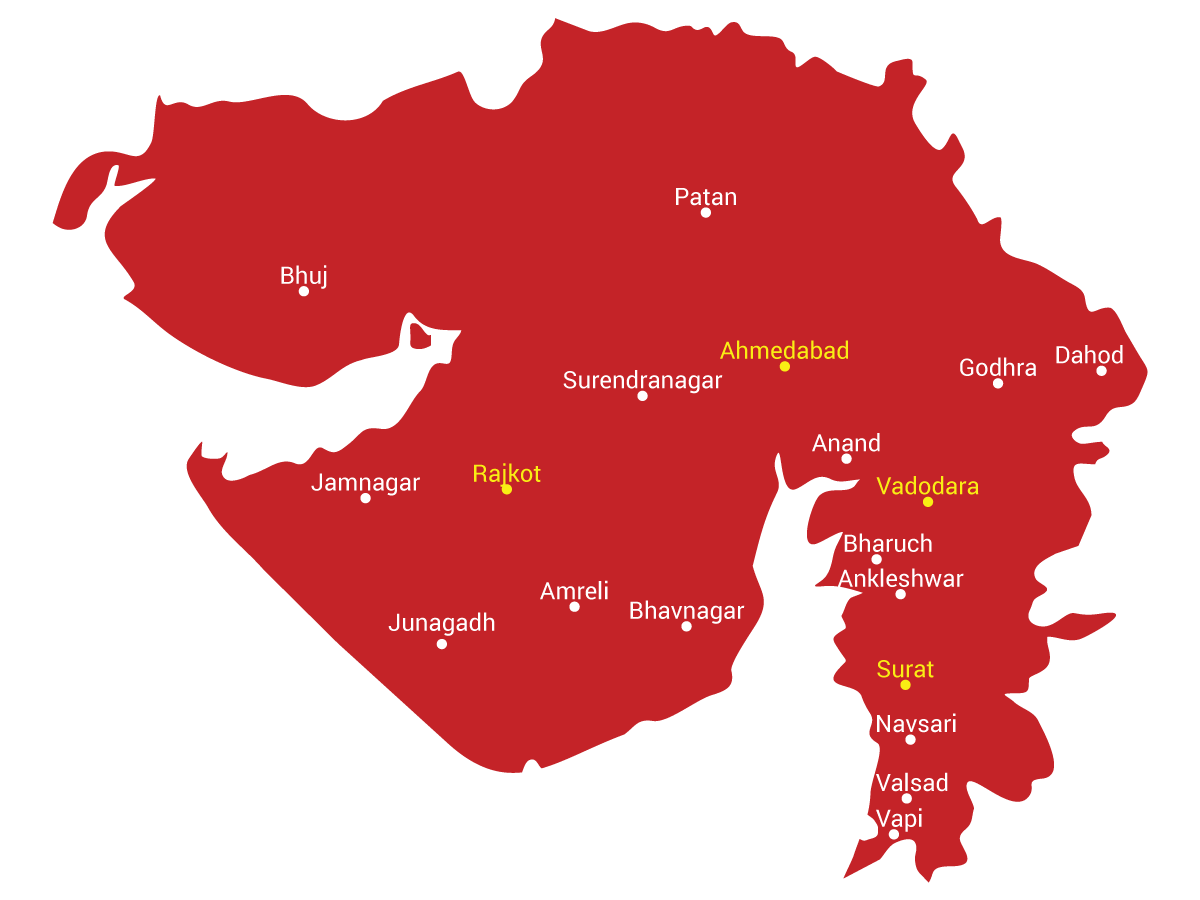 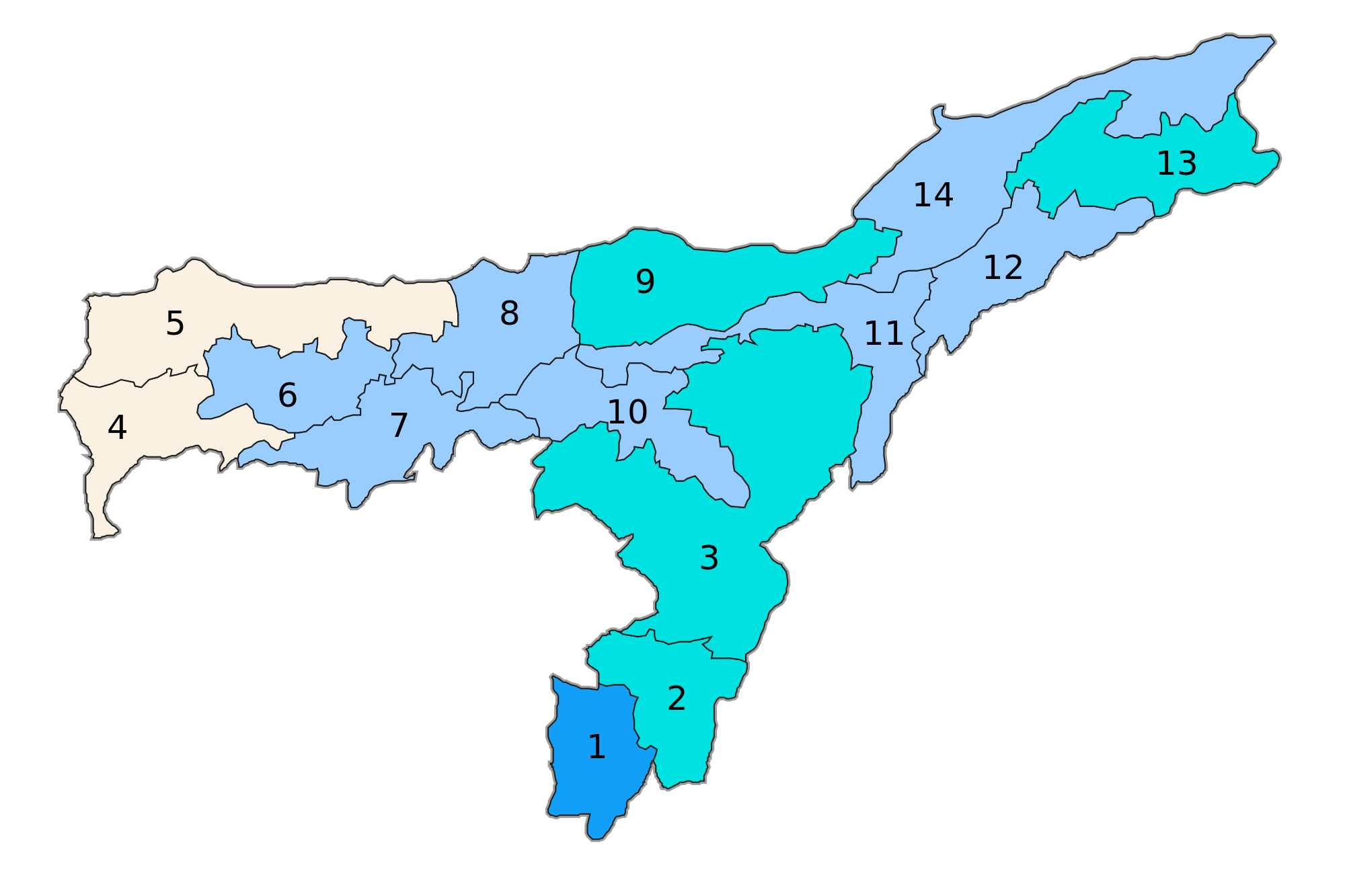 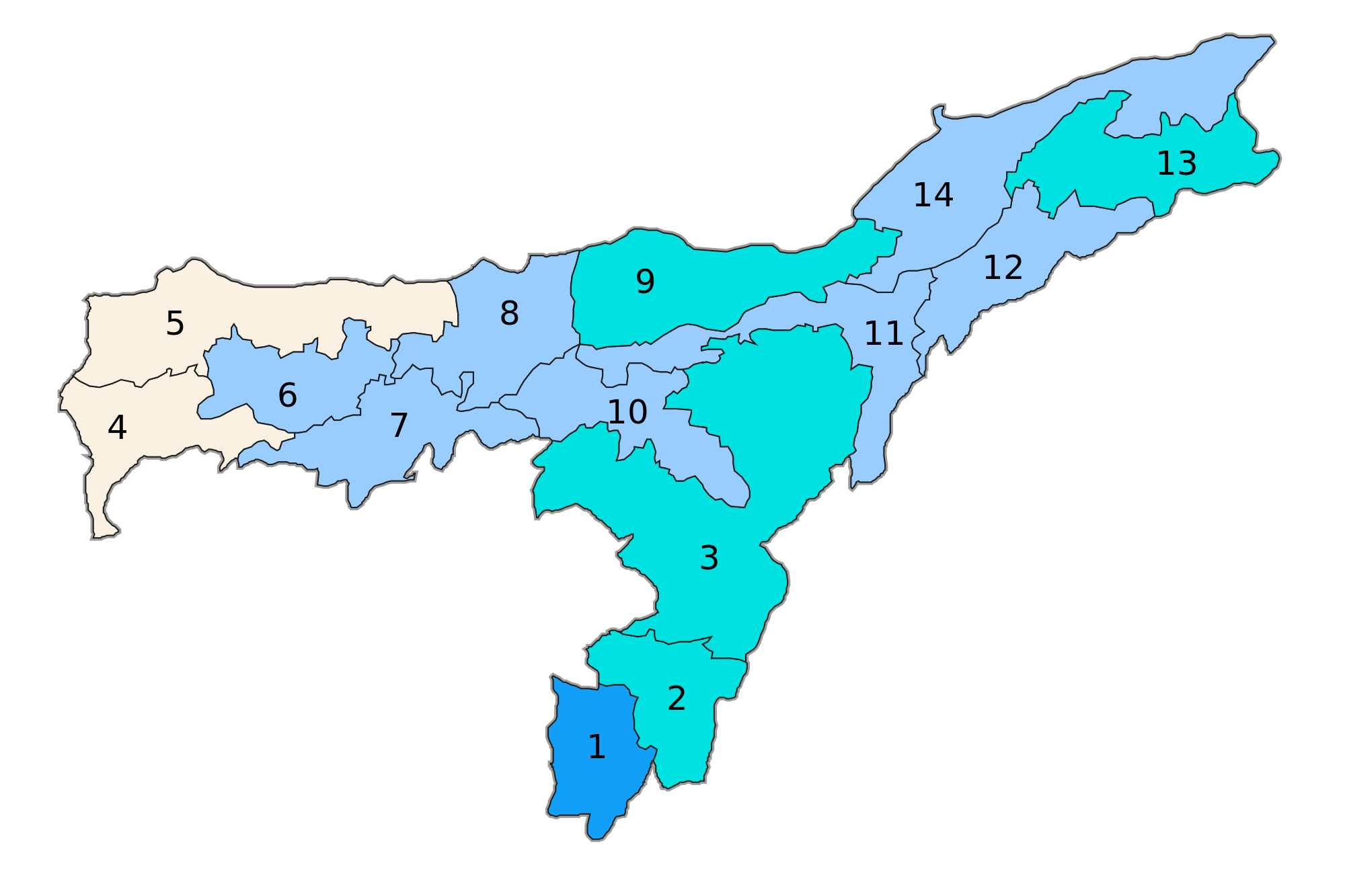 For details refer SDM’11, ICML’12
Kernel learning – Multi-task Case
DATA
INFERENCE
Paradigm shift
Multi-task feature learning to multi-task kernel learning
Generalized to case of unknown task relationships
Few kernels shared by few tasks
Convex formulation and active-set based algorithm
Analysed convergence
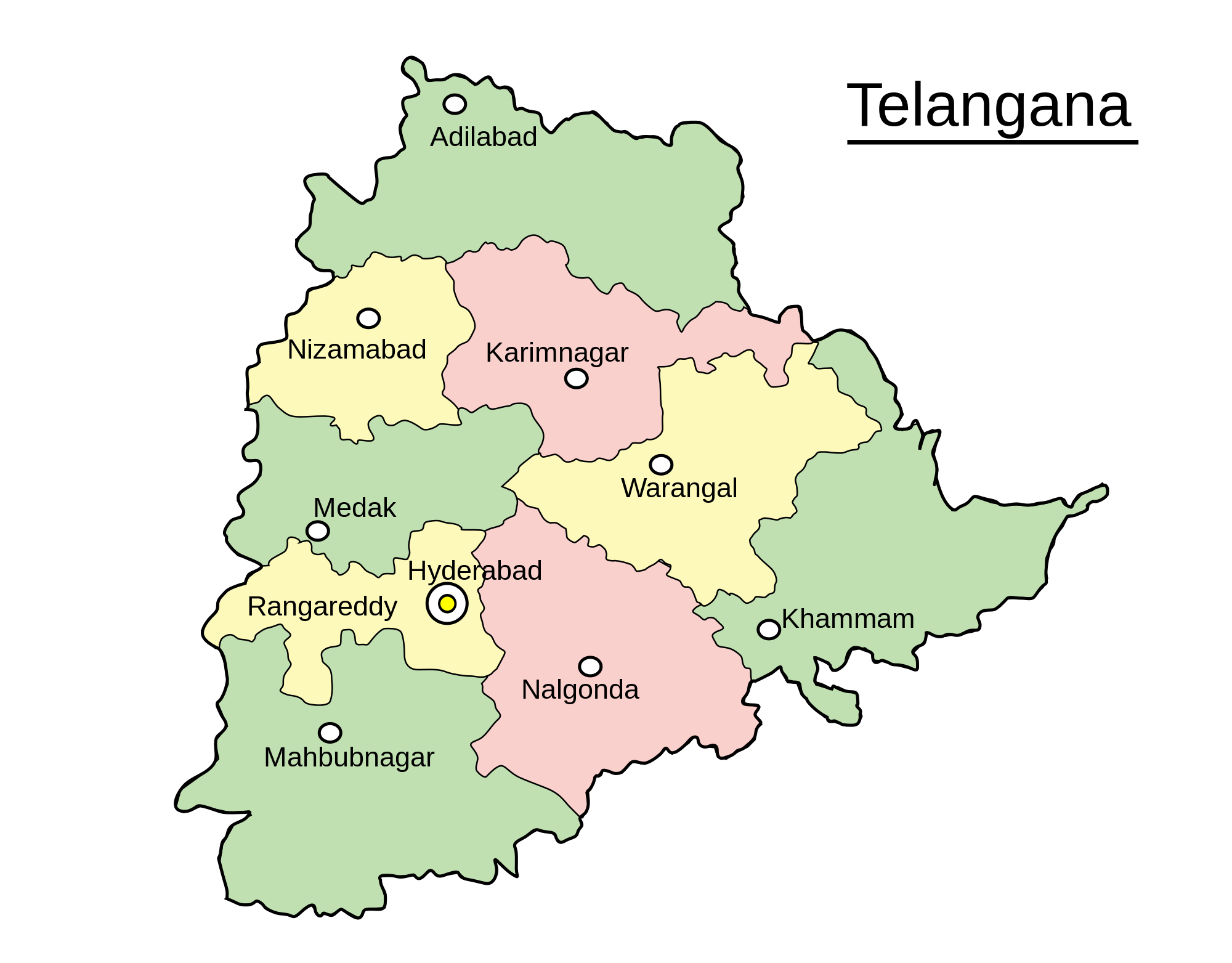 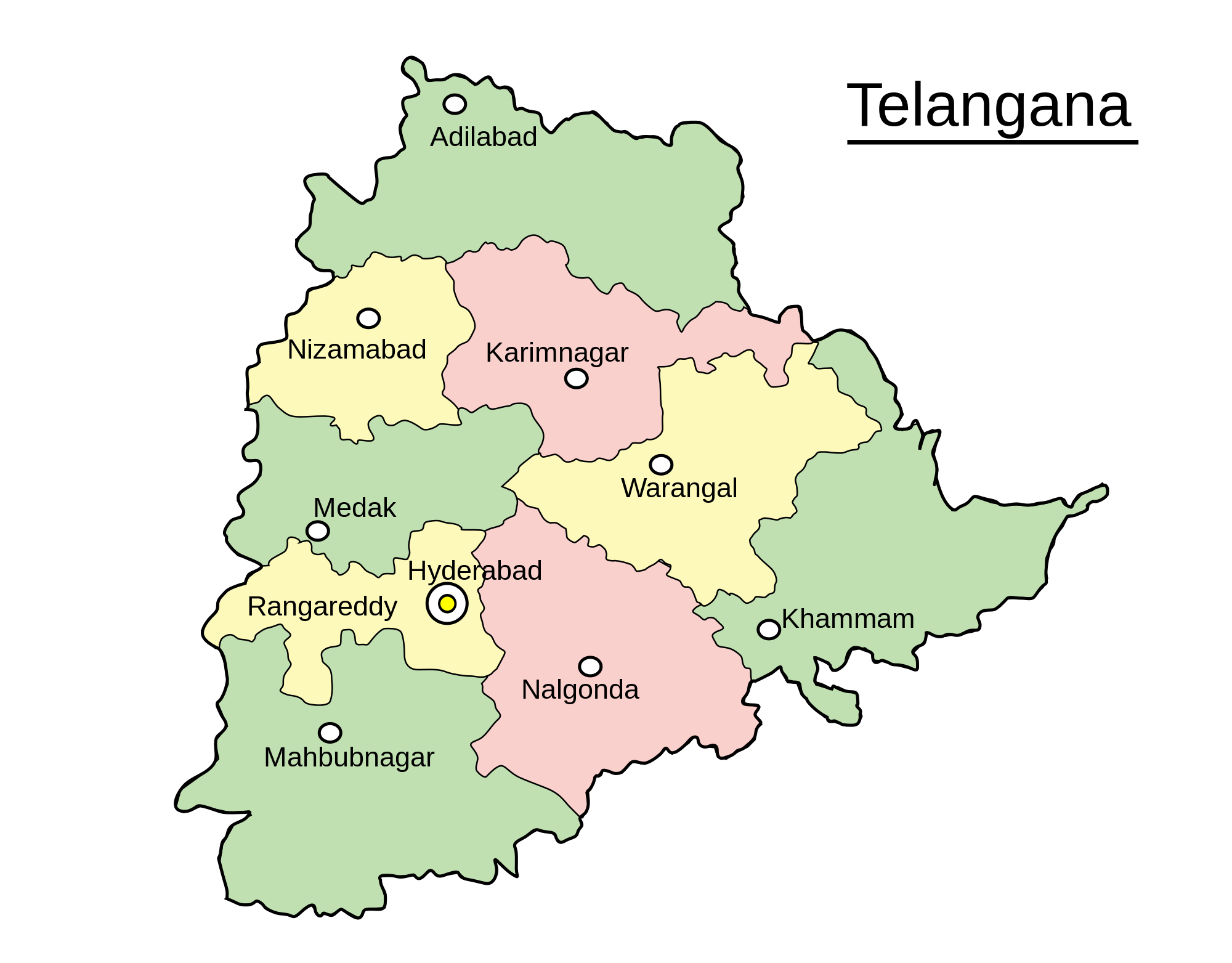 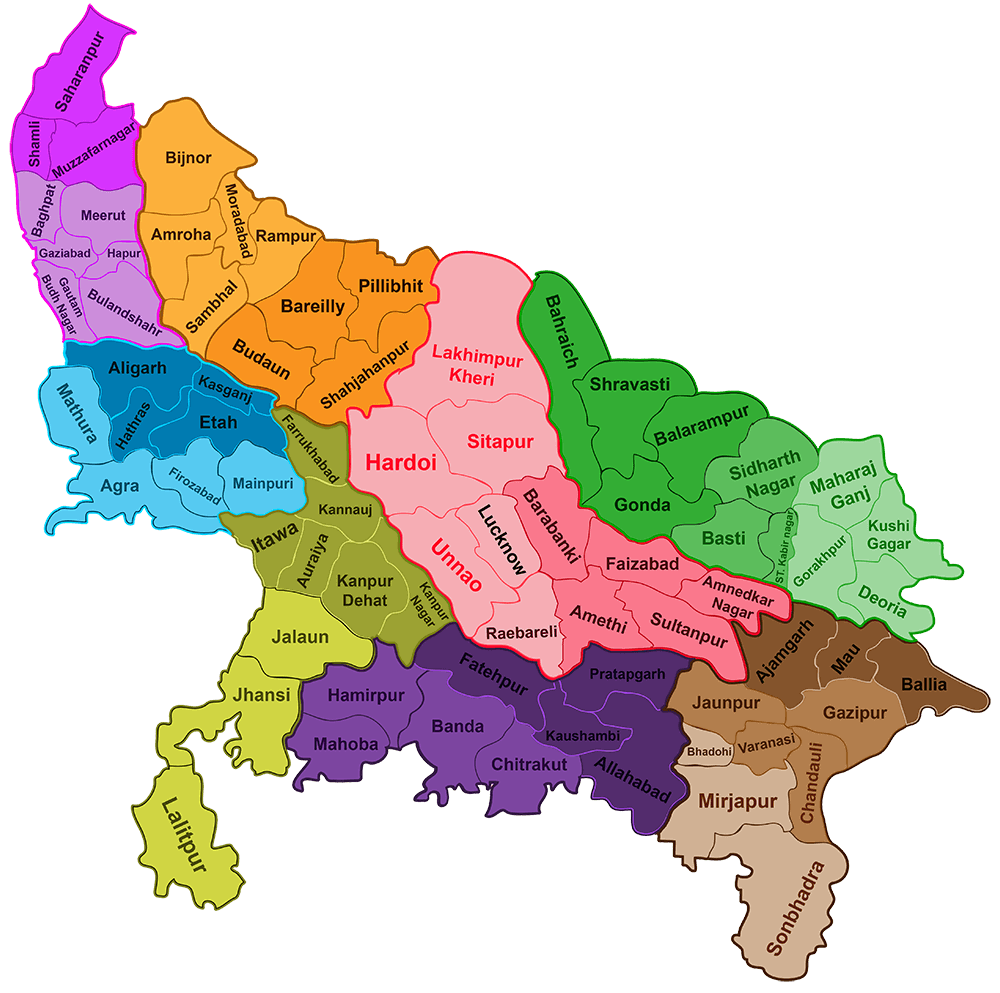 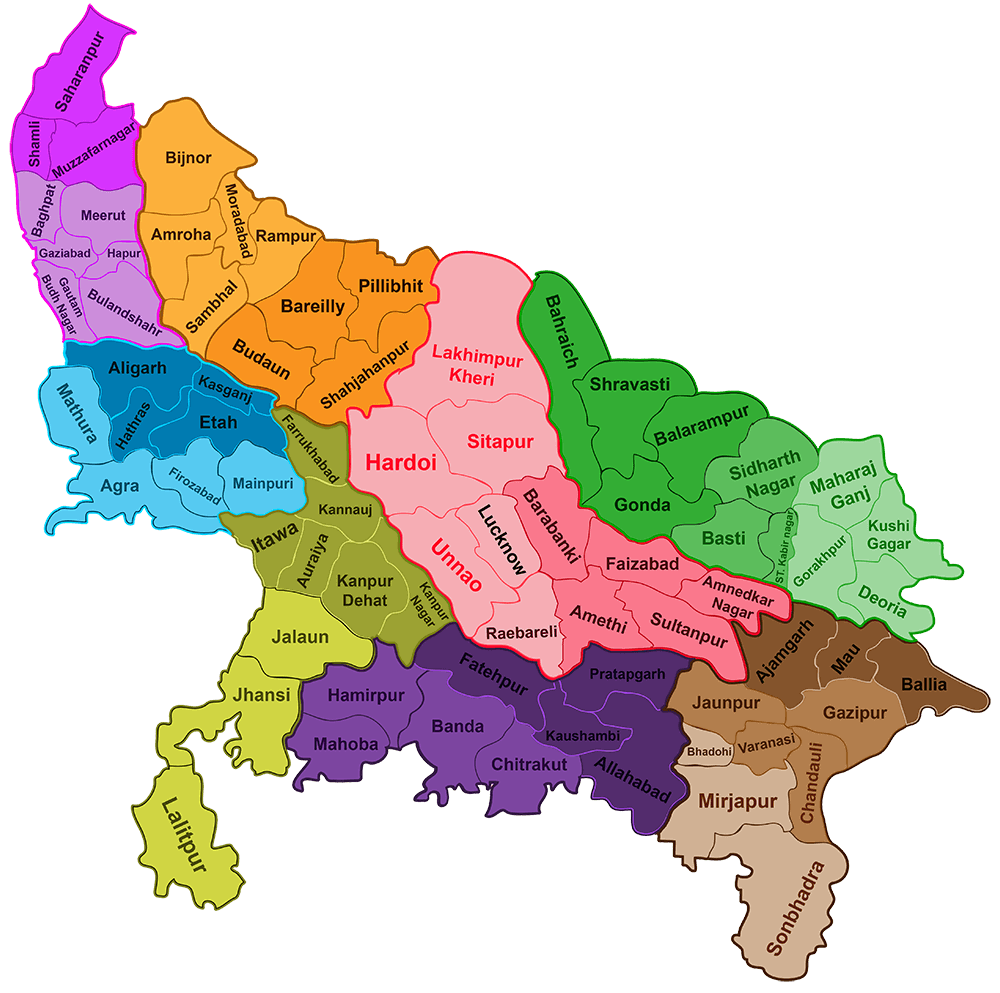 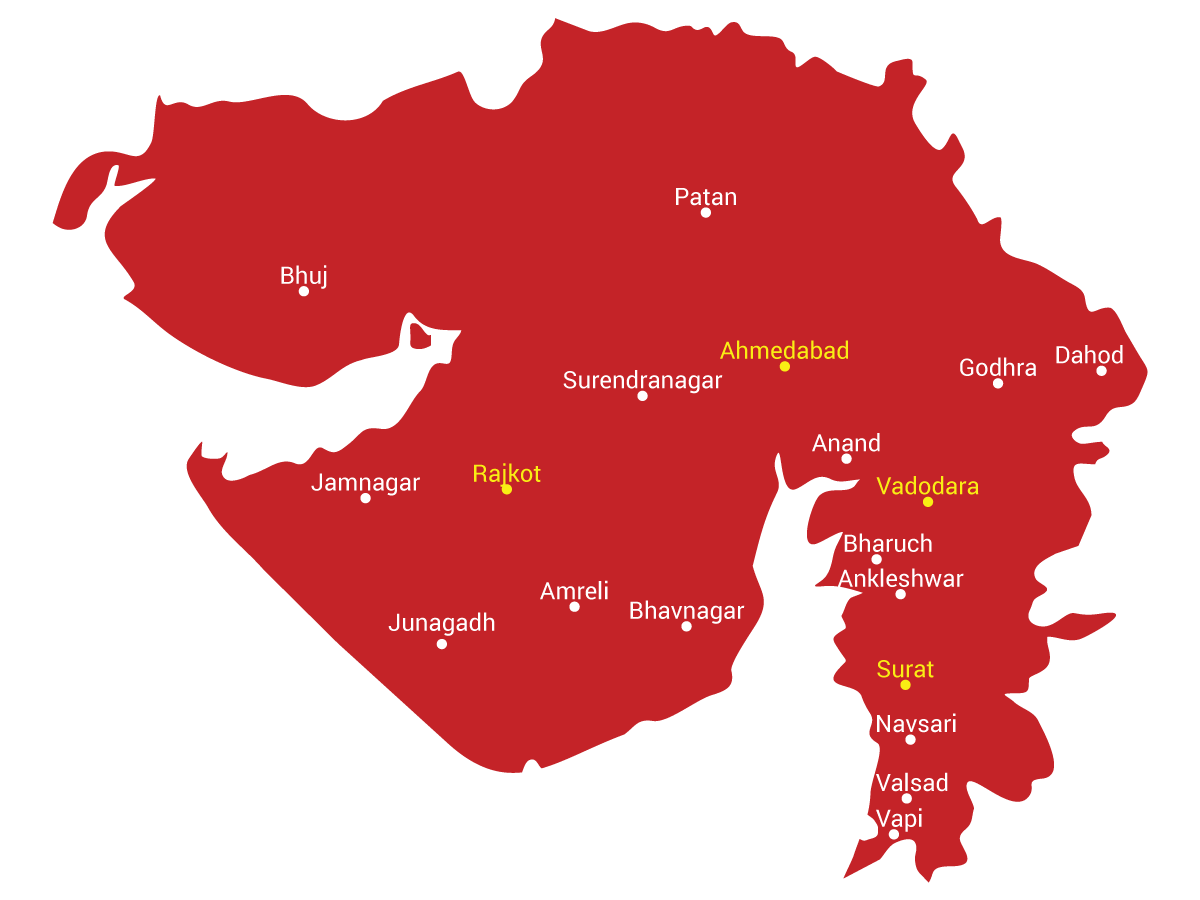 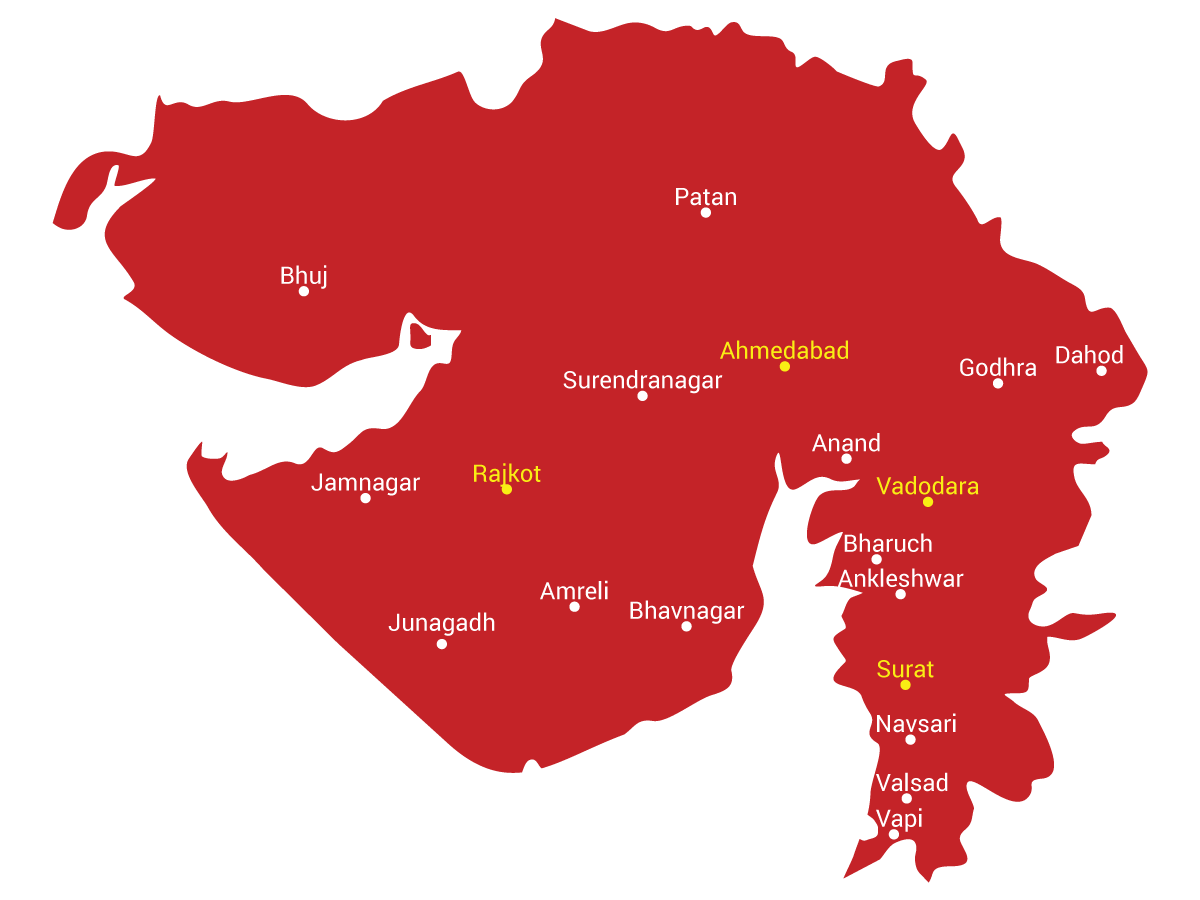 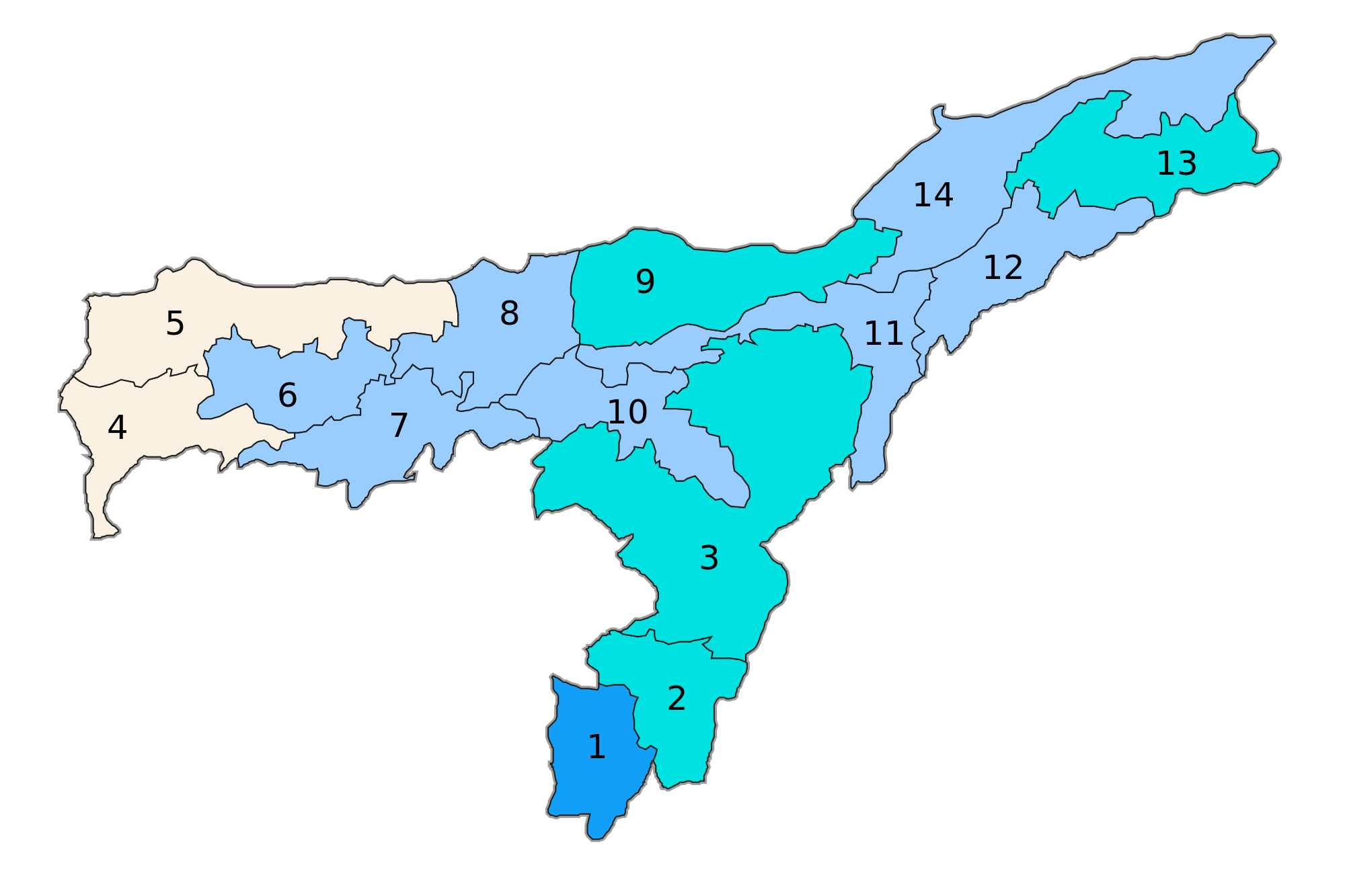 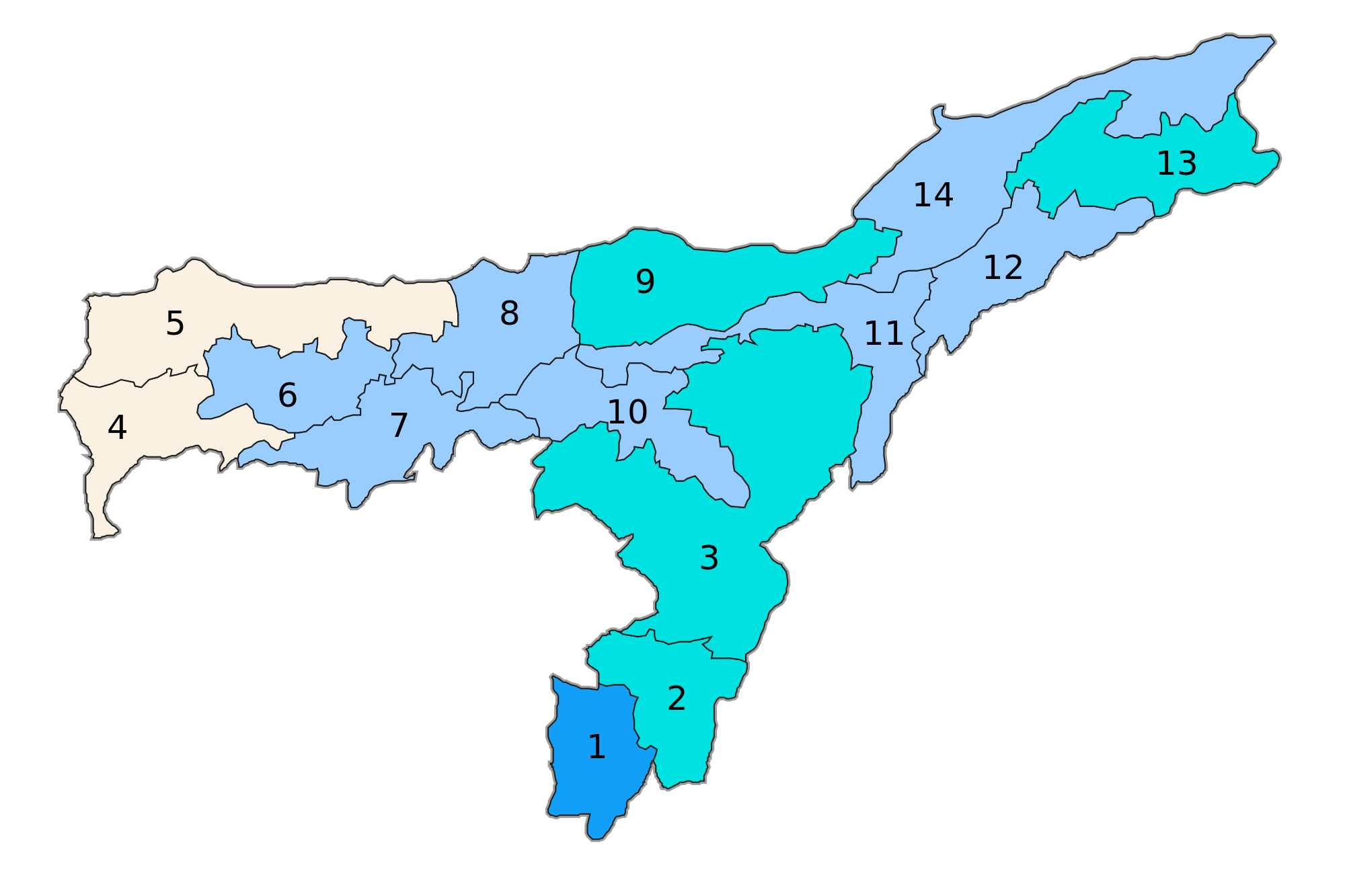 For details refer SDM’11, ICML’12
Rule Ensemble Learning
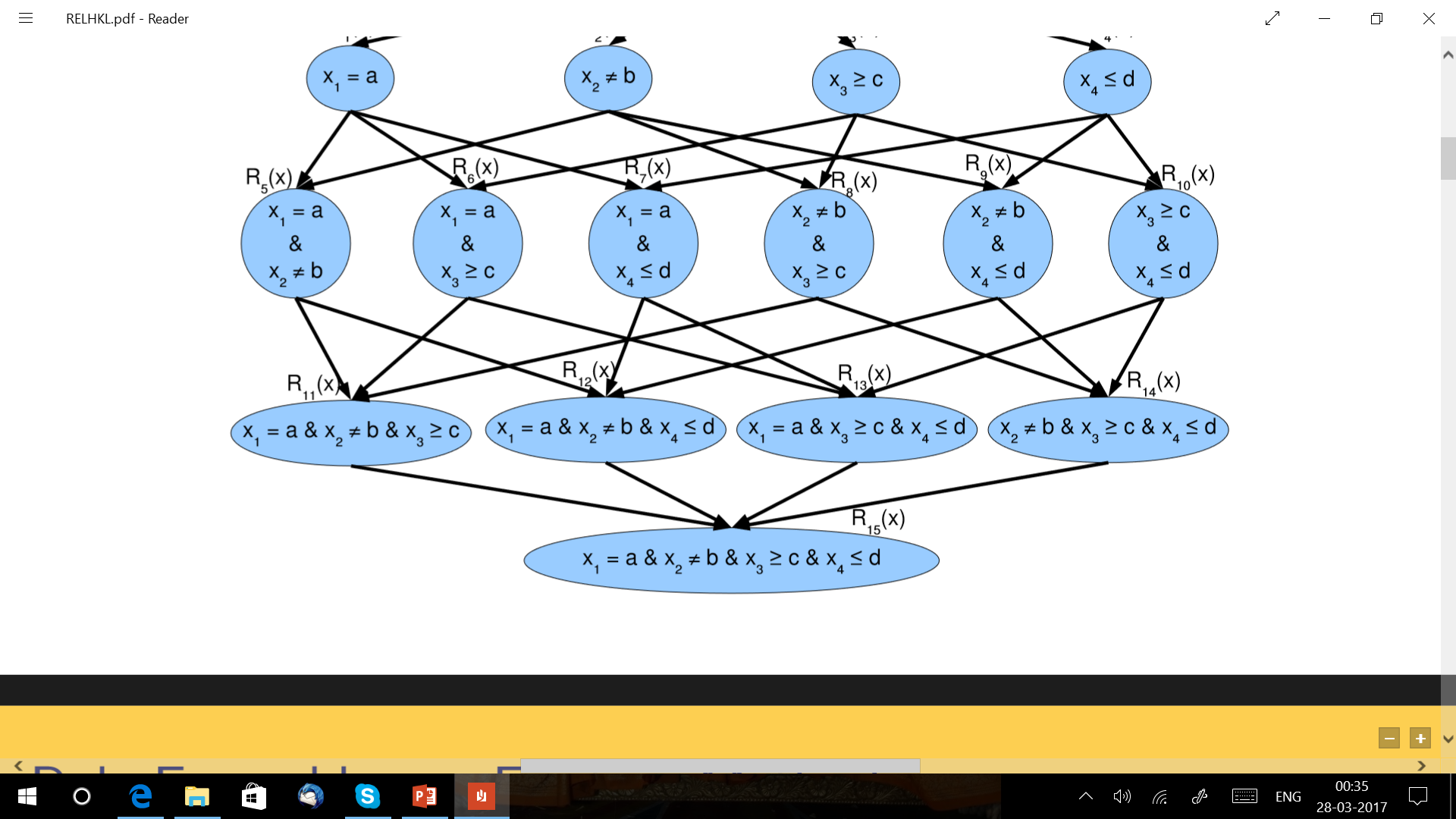 For details refer ICML’11, JMLR’15
Rule Ensemble Learning
Posed as kernel learning problem
Convex formulation
Provable bounds on convergence
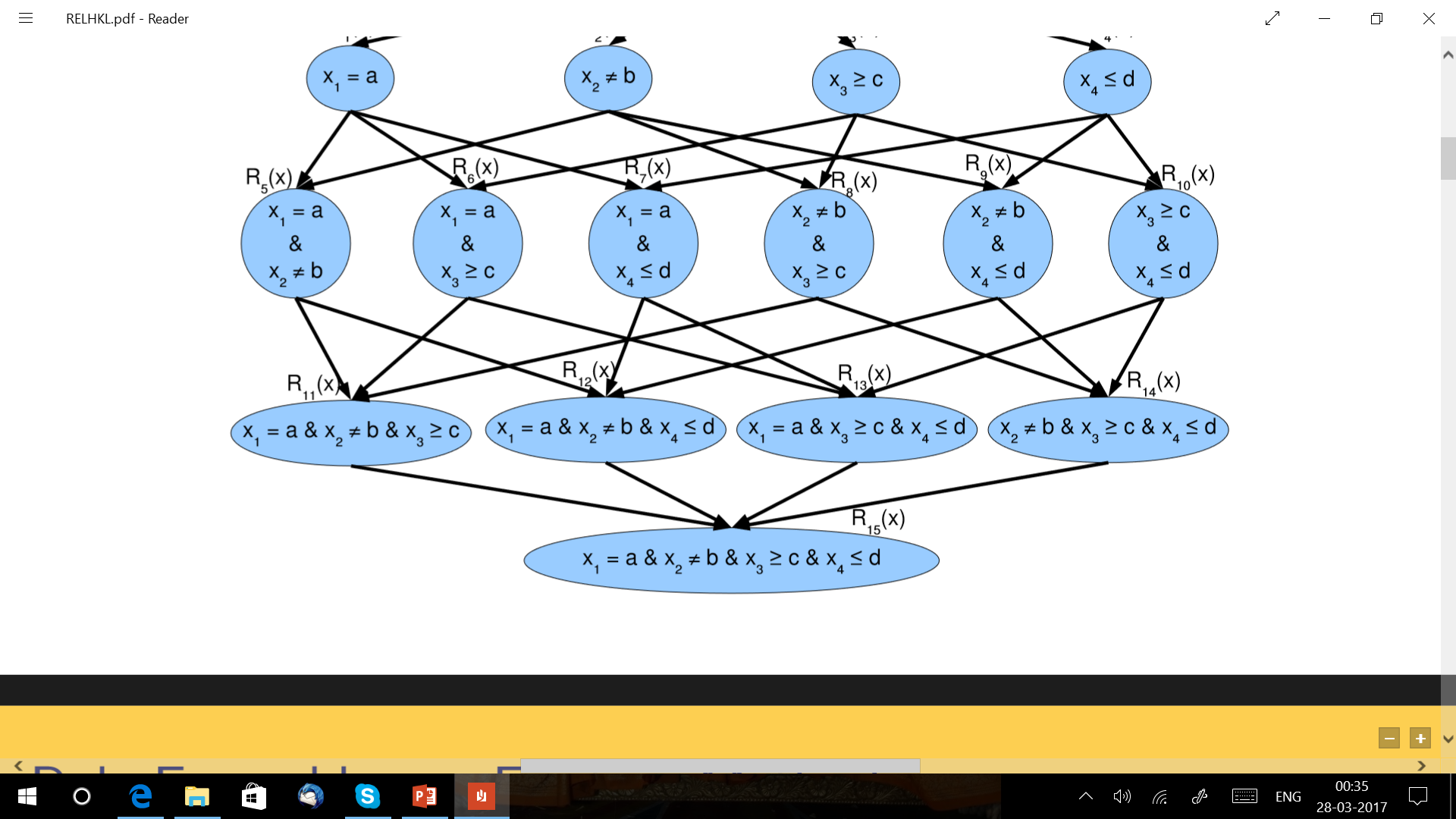 For details refer ICML’11, JMLR’15
Rule Ensemble Learning
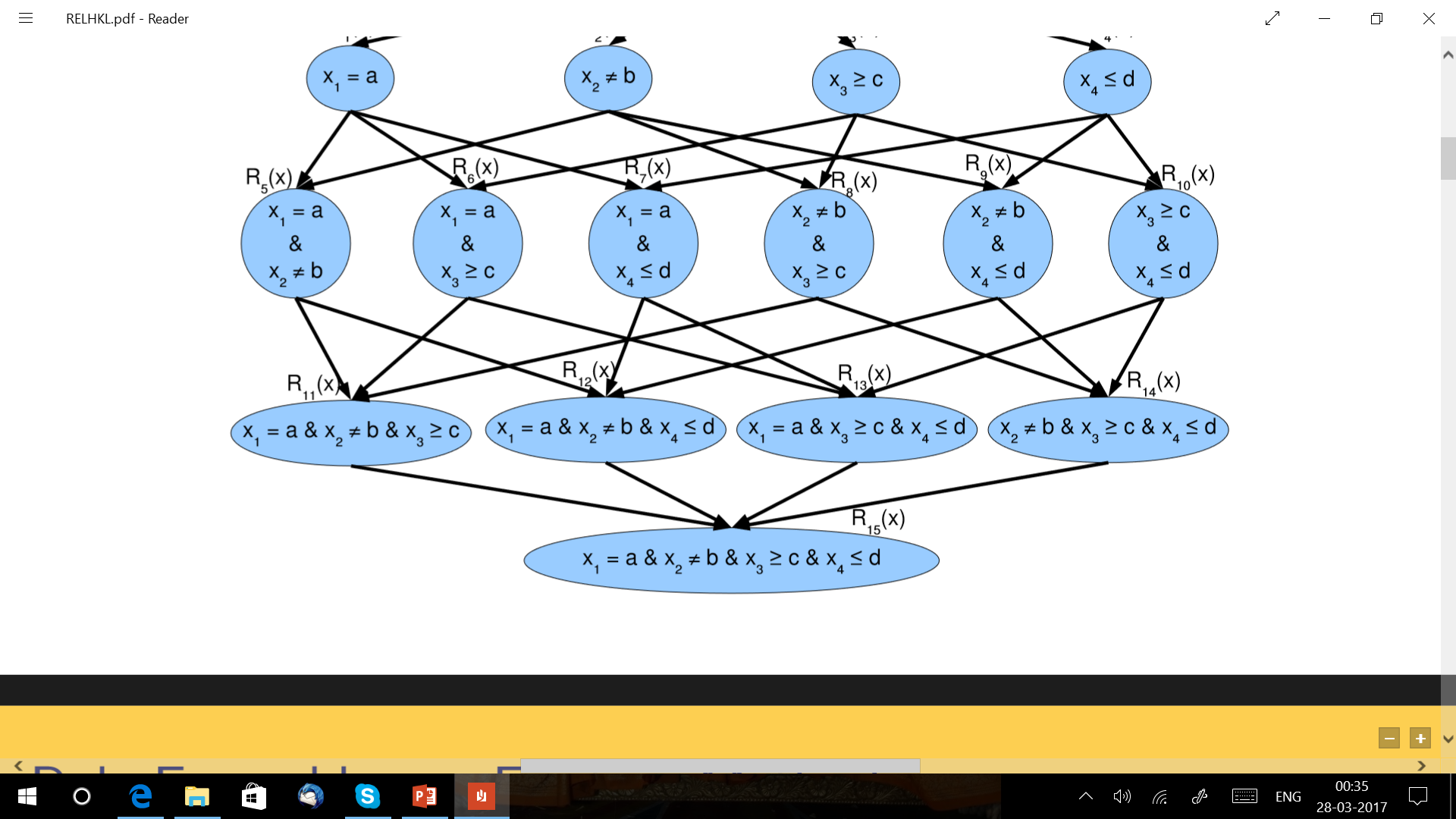 For details refer ICML’11, JMLR’15
Representation Learning
DATA
Training, Inference
Representation Learning
Overwhelming choice in representations
DATA
Training, Inference
Representation Learning
Overwhelming choice in representations
Data-dependent representation learning
DATA
Training, Inference
Representation Learning - Paradigms
Explicit feature learning
Dictionary Learning
Deep Learning
DATA
Training, Inference
Representation Learning - Paradigms
Explicit feature learning
Dictionary Learning
Deep Learning
Implicit feature learning
Kernel learning
DATA
Kernel Methods
Representation Learning - Paradigms
Explicit feature learning
Dictionary Learning
Deep Learning
Implicit feature learning
Kernel learning
DATA
Kernel Methods